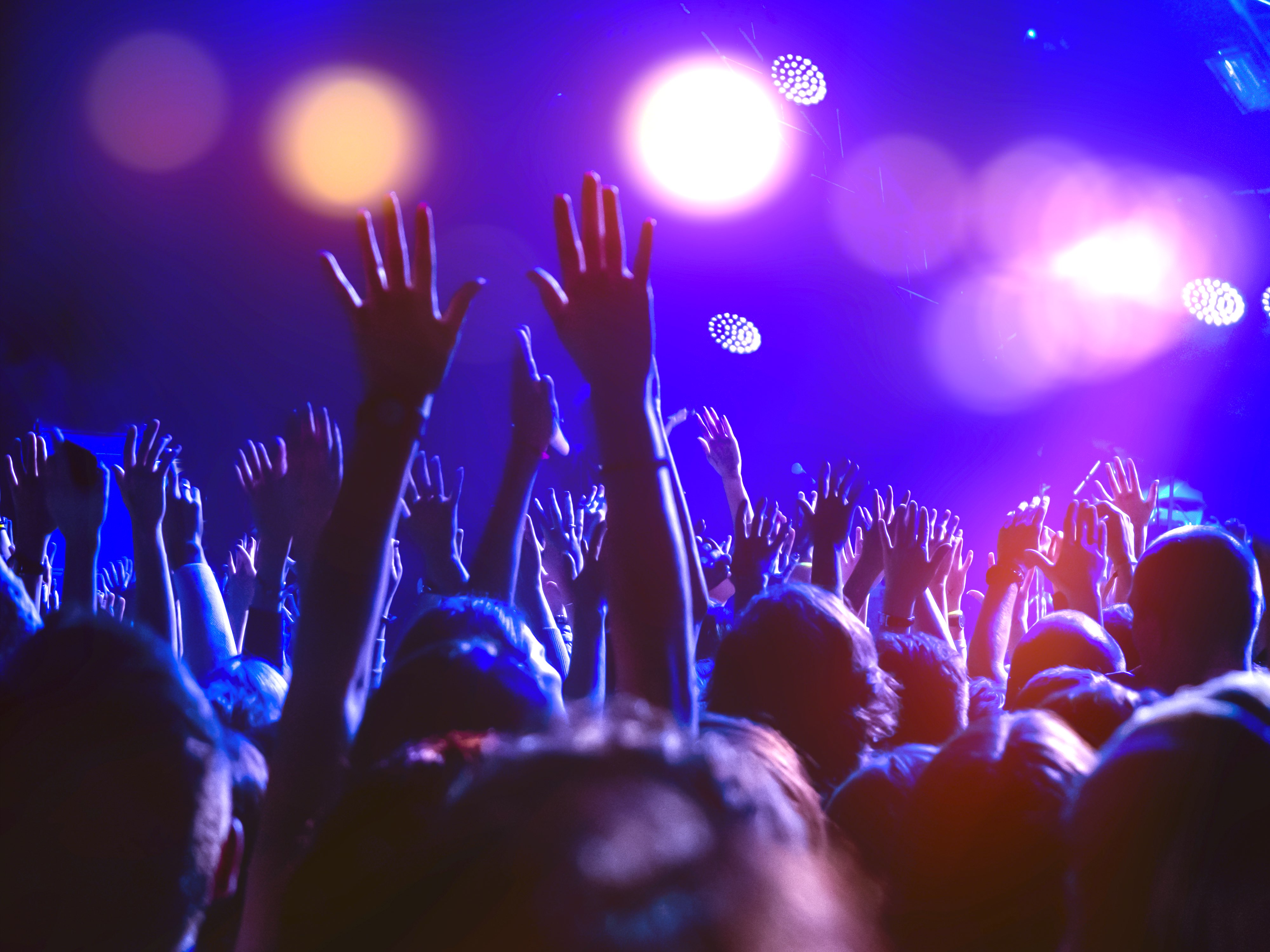 MENTORAT ET MINISTÈRES PARTAGÉS
DR. CHRISTIAN SARMIENTO, ED.D
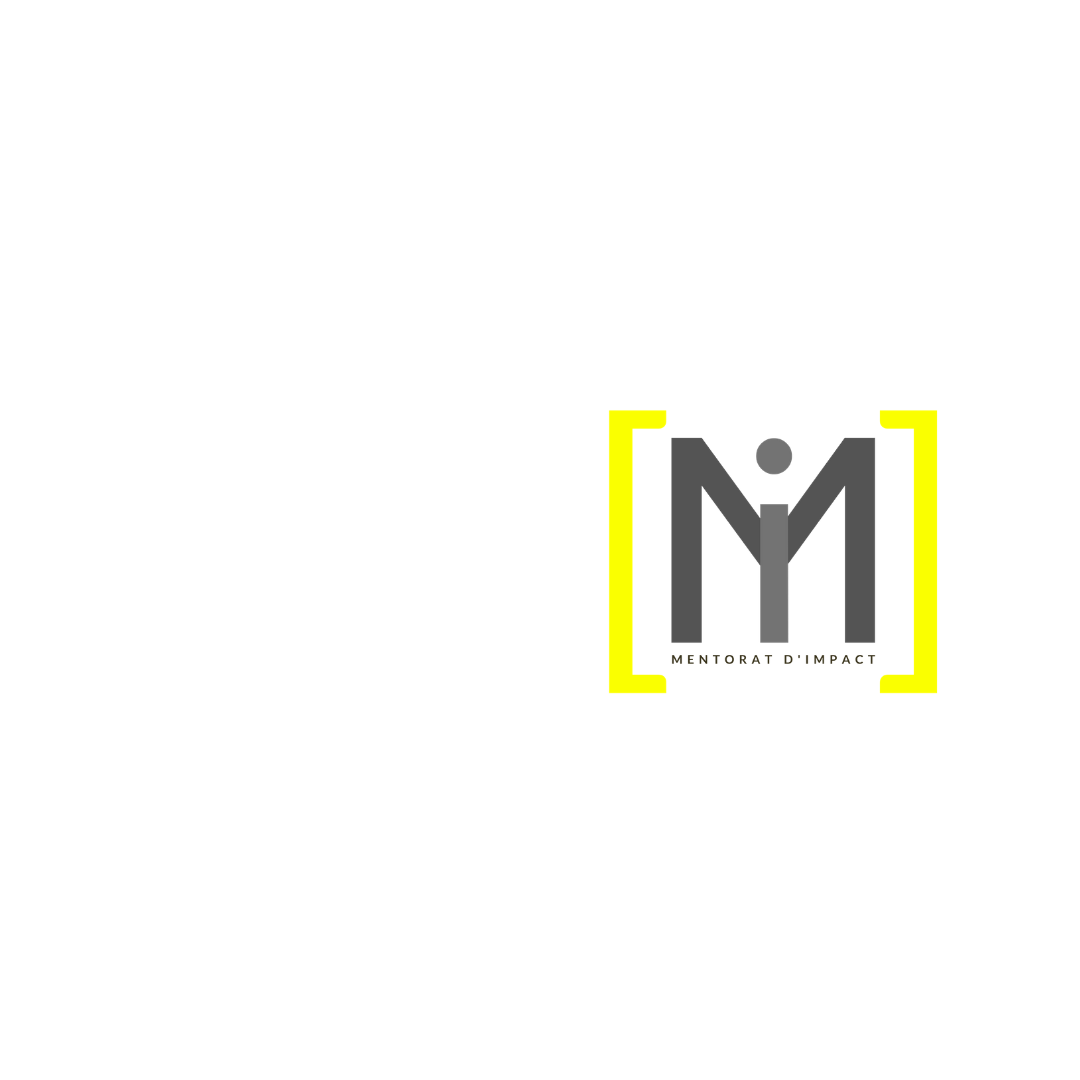 Caractéristiques d'une église exemplaire
10
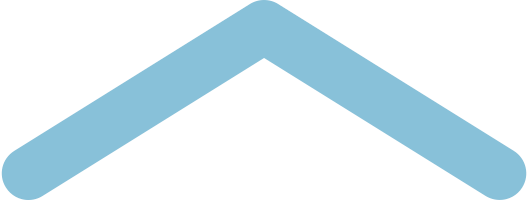 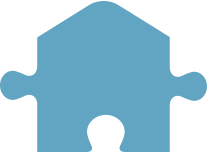 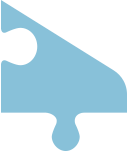 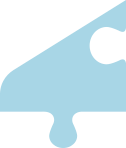 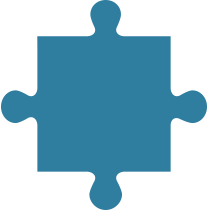 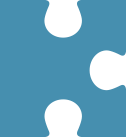 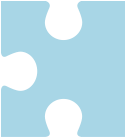 LE MODÈLE DU NOUVEAU TESTAMENT
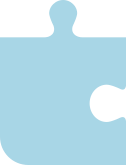 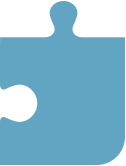 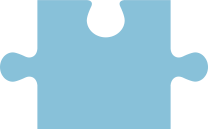 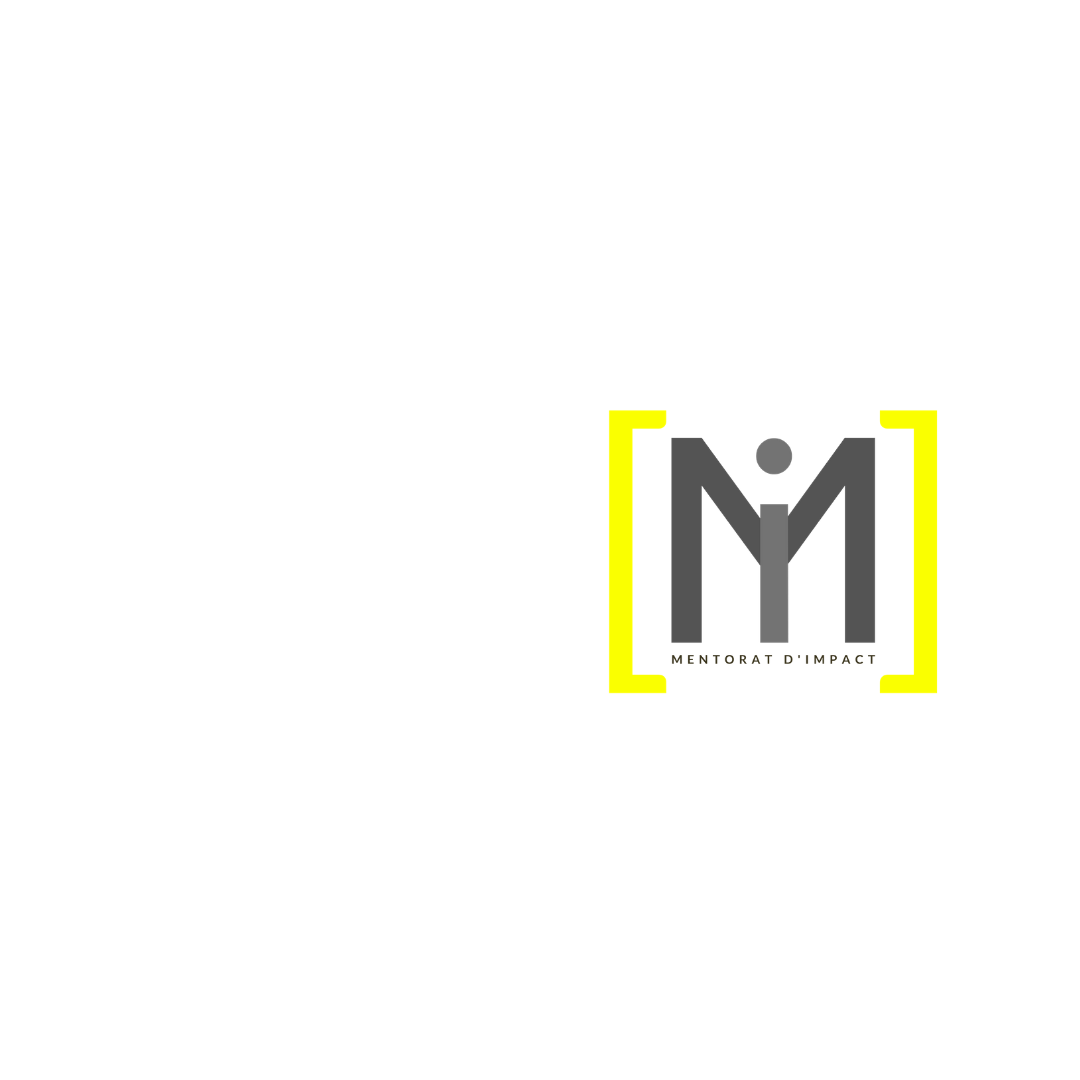 10
Caractéristiques d'une église exemplaire
Elle a des mentors-leaders appelés au ministère
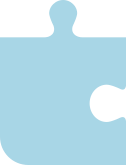 1
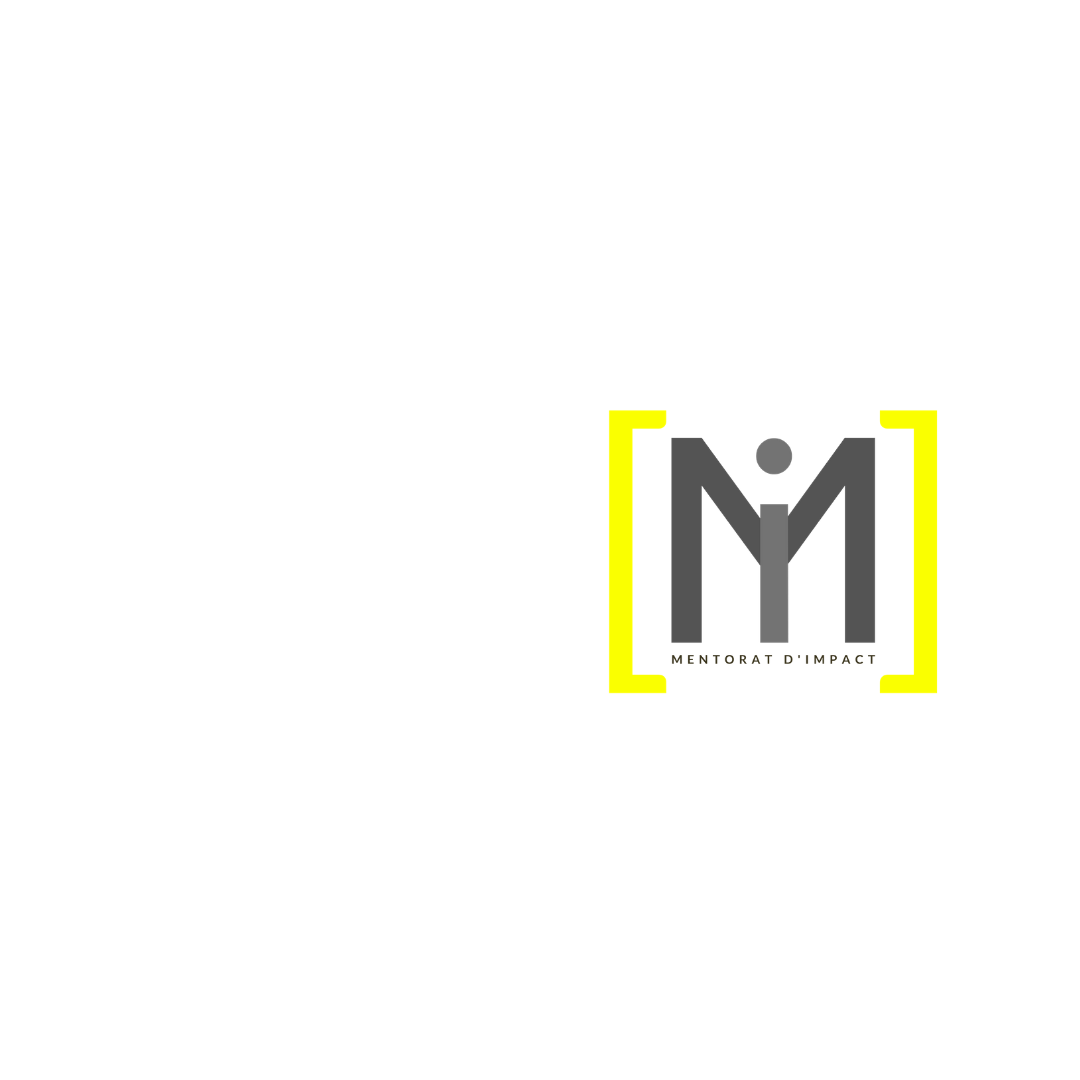 10
Caractéristiques d'une église exemplaire
Tous les membres impliqués dans le ministère
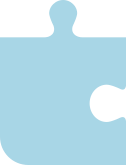 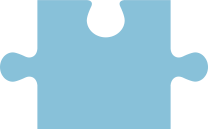 1
2
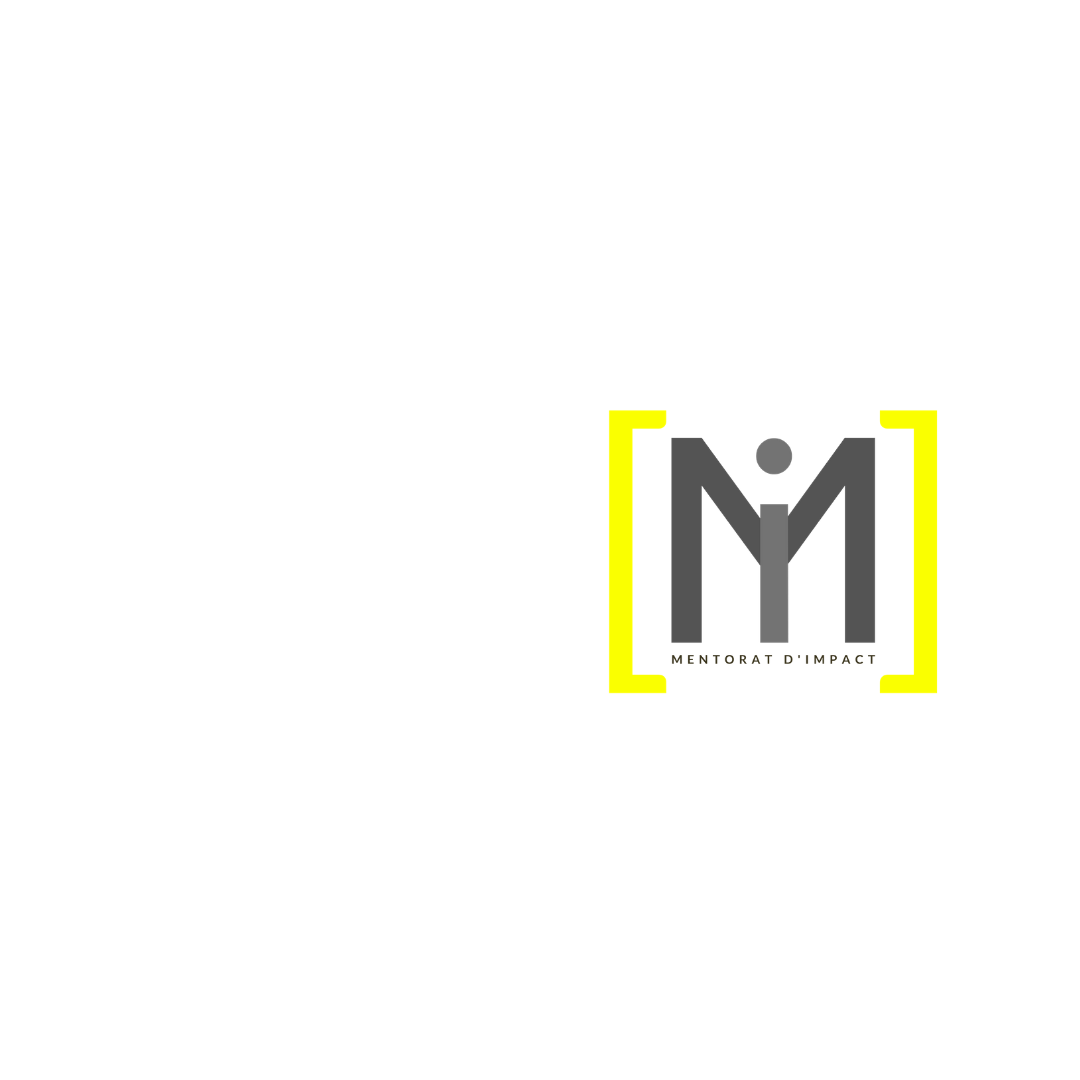 10
Caractéristiques d'une église exemplaire
Il est continuellement édifié et renouvelé
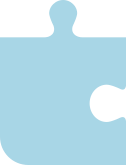 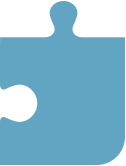 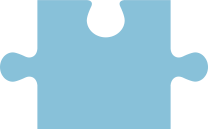 3
1
2
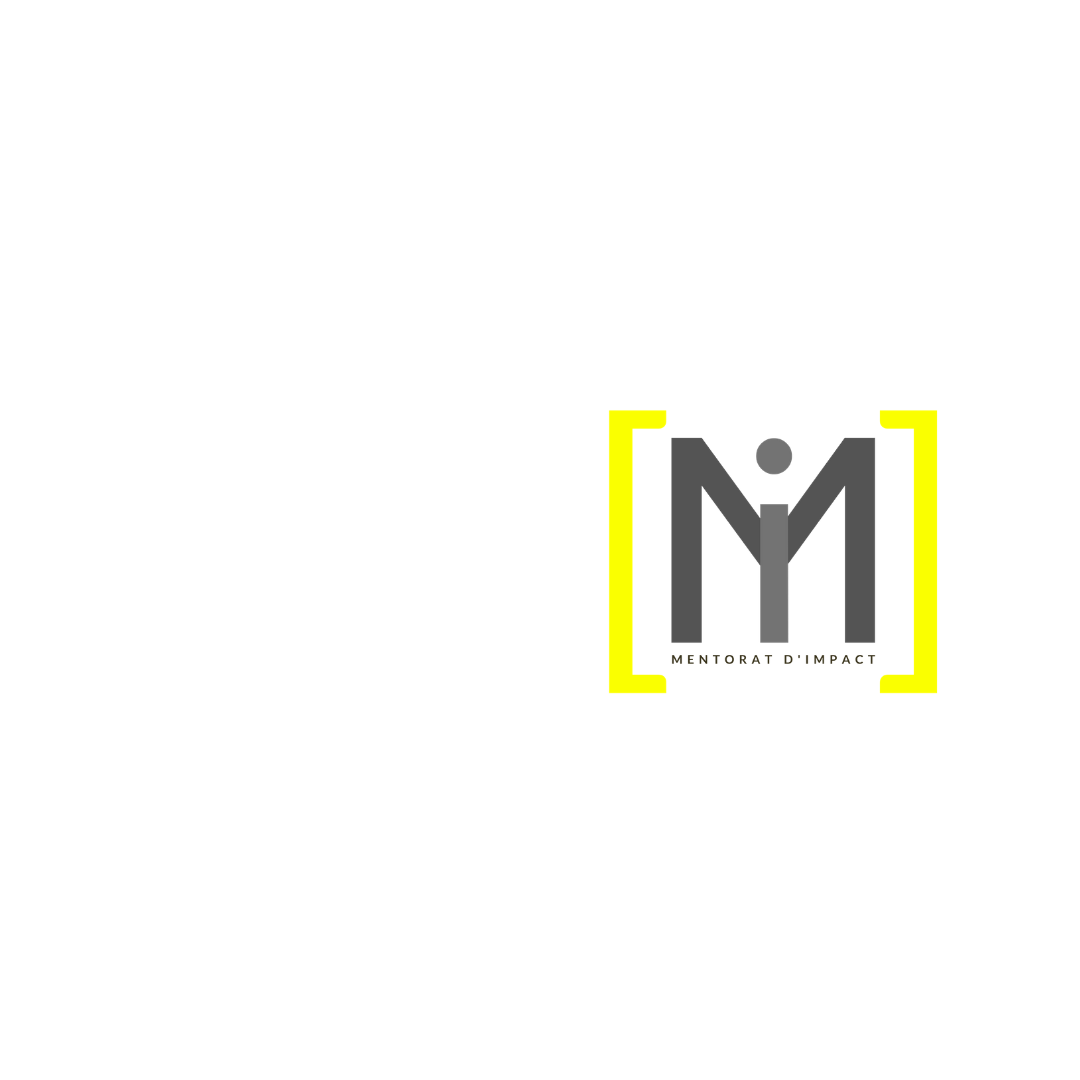 10
Caractéristiques d'une église exemplaire
Ils sont unis dans la foi et Dieu travaille à produire du fruit
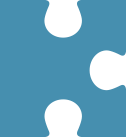 4
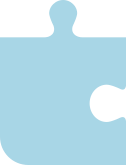 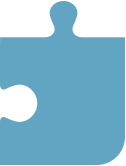 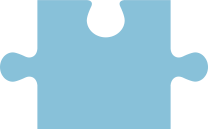 3
1
2
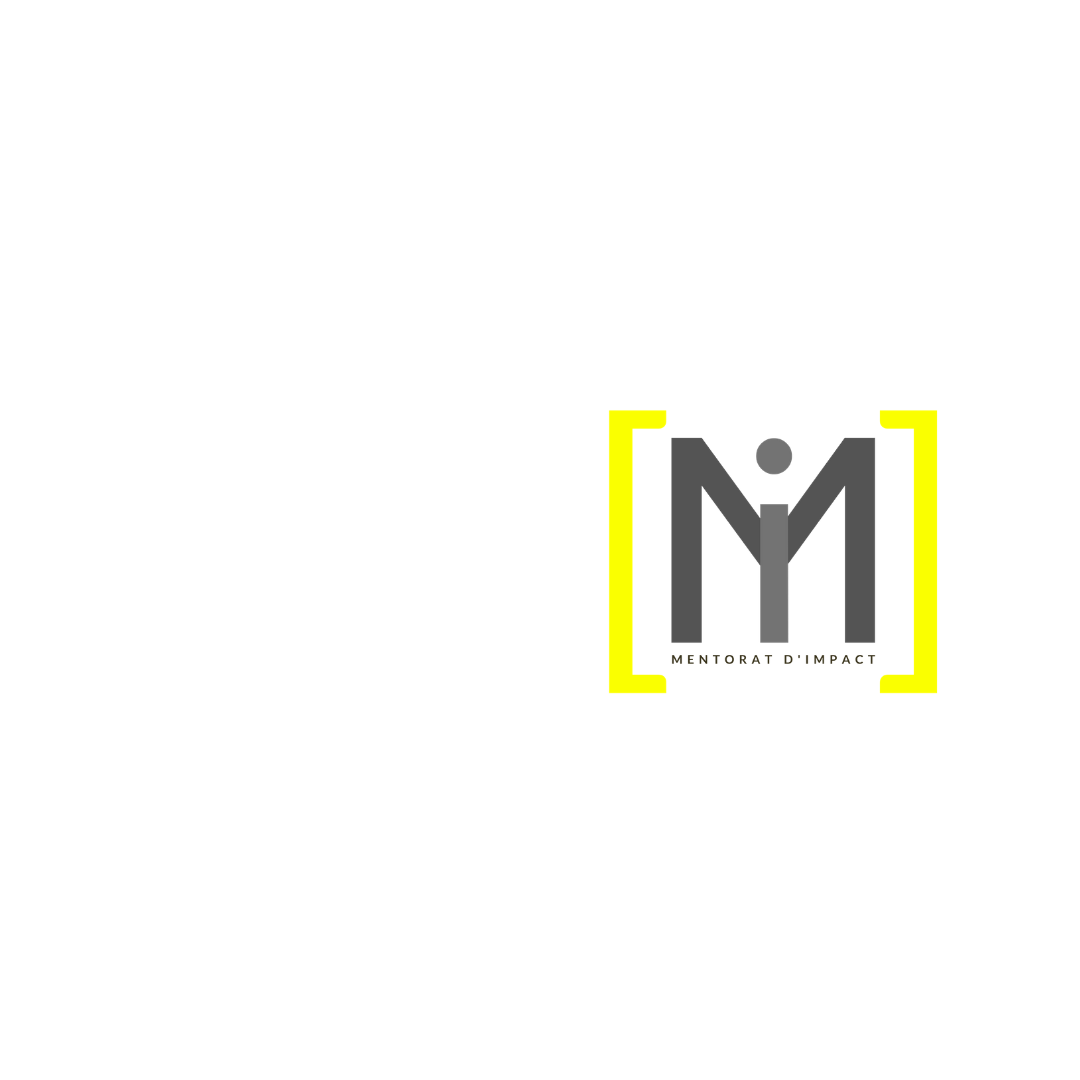 10
Caractéristiques d'une église exemplaire
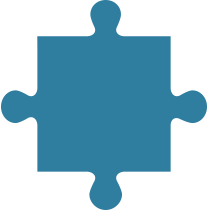 Chaque membre cherche et connaît Dieu à fond
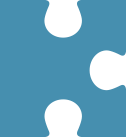 4
5
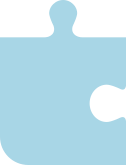 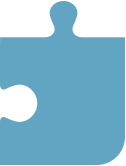 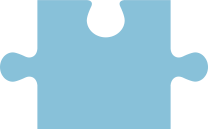 3
1
2
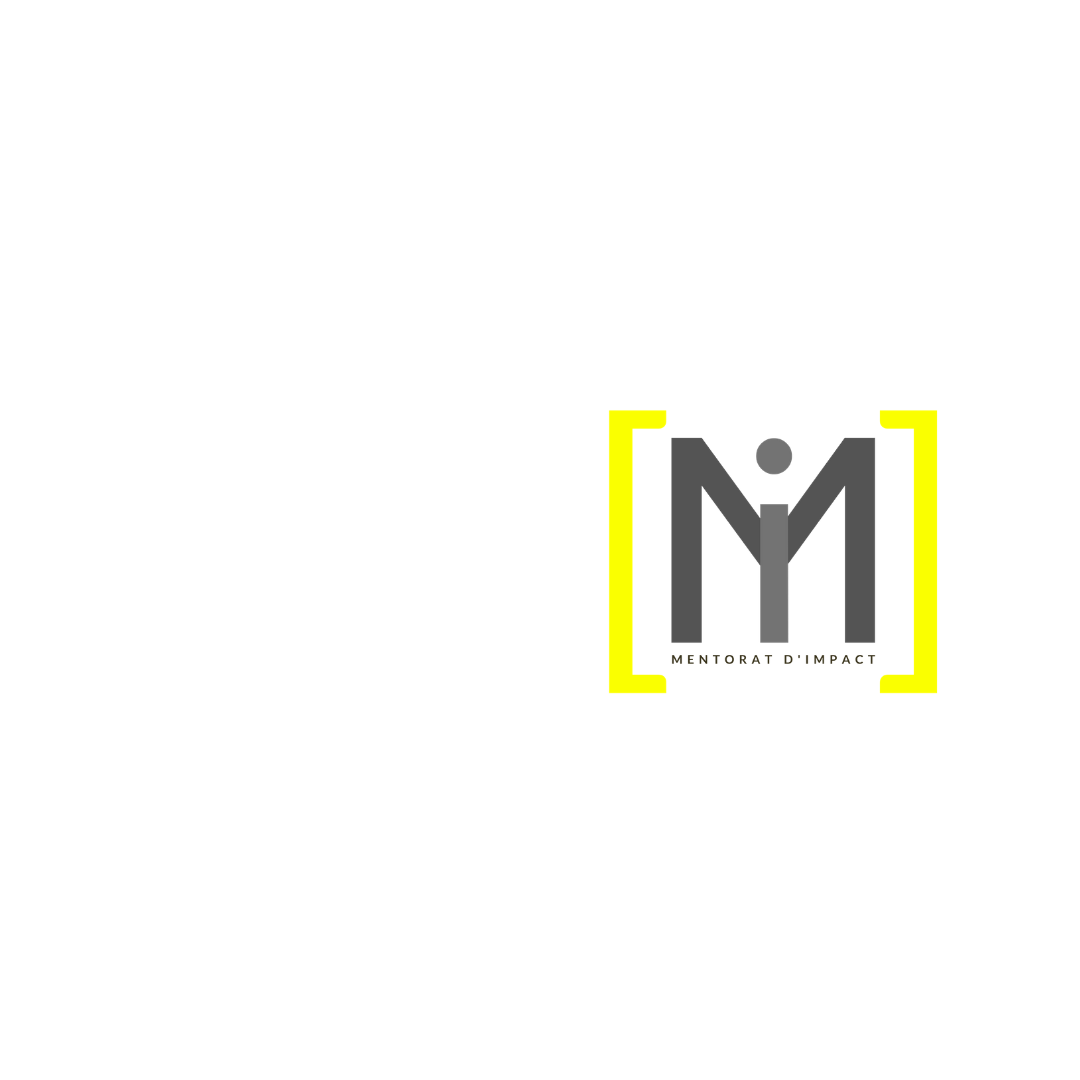 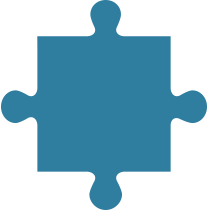 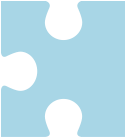 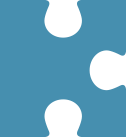 10
Caractéristiques d'une église exemplaire
5
4
6
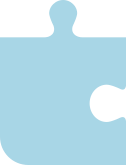 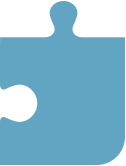 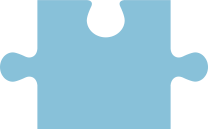 3
1
2
Ce sont des gens mûrs et ne se comparent qu'à Jésus et le présentent dans leurs actions et attitudes
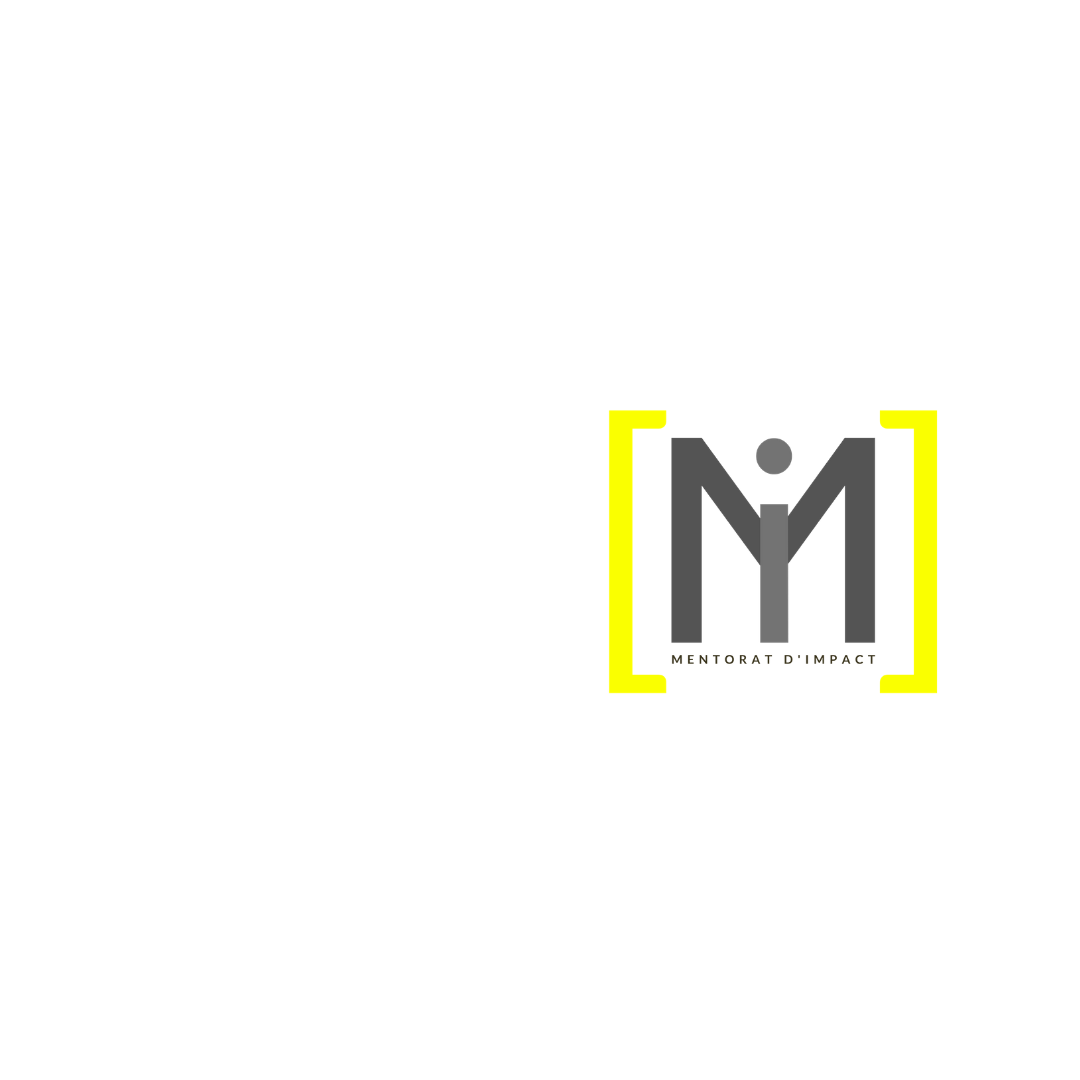 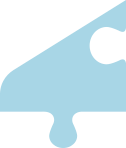 7
10
Caractéristiques d'une église exemplaire
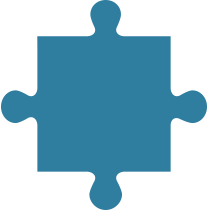 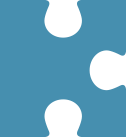 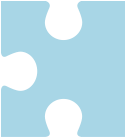 6
4
5
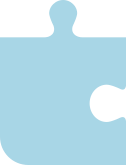 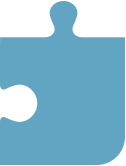 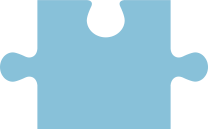 Ils ne suivent pas les derniers enseignements et pratiques de la mode contraires à la Bible.
3
1
2
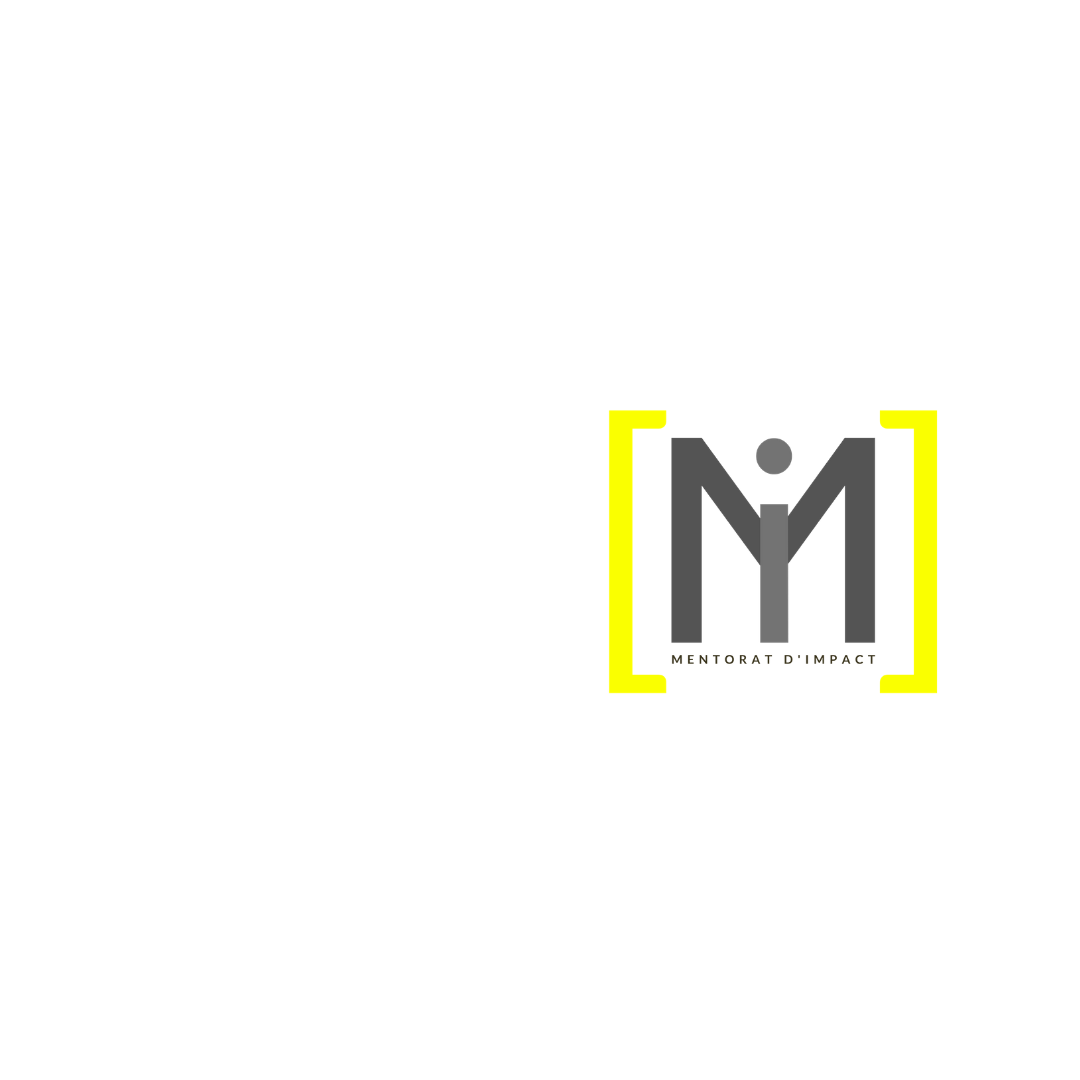 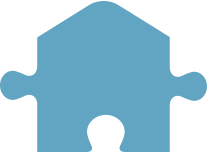 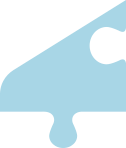 8
10
Caractéristiques d'une église exemplaire
7
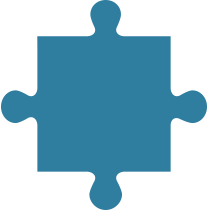 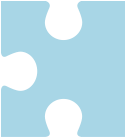 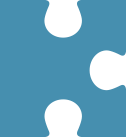 4
5
6
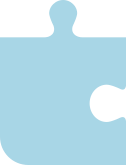 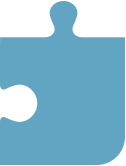 Ils sont aimants et compréhensifs même dans les réunions tendues. Ils prennent des décisions dans la prière en cherchant la direction de Dieu.
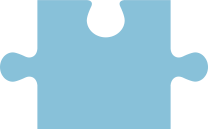 3
1
2
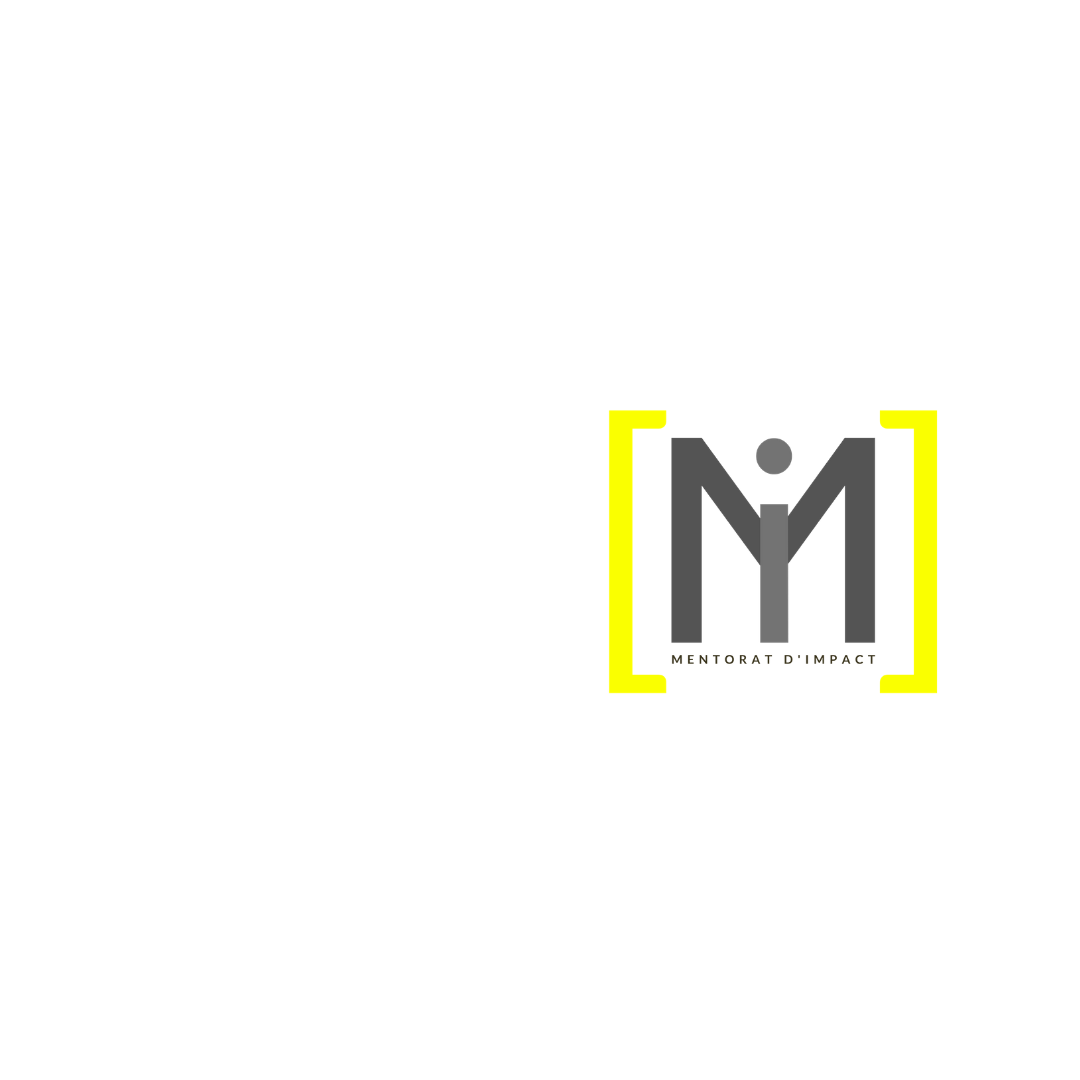 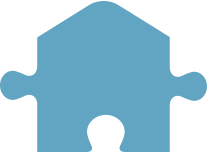 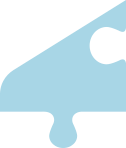 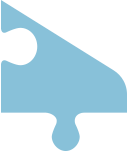 8
10
Caractéristiques d'une église exemplaire
9
7
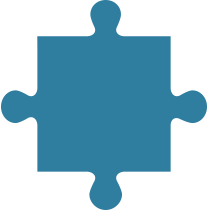 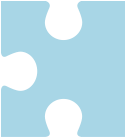 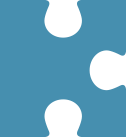 4
5
6
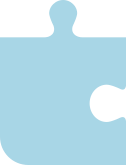 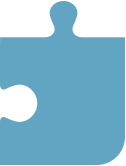 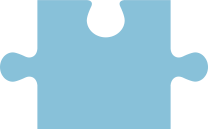 3
1
2
Dans toutes les décisions, Christ est la Tête.
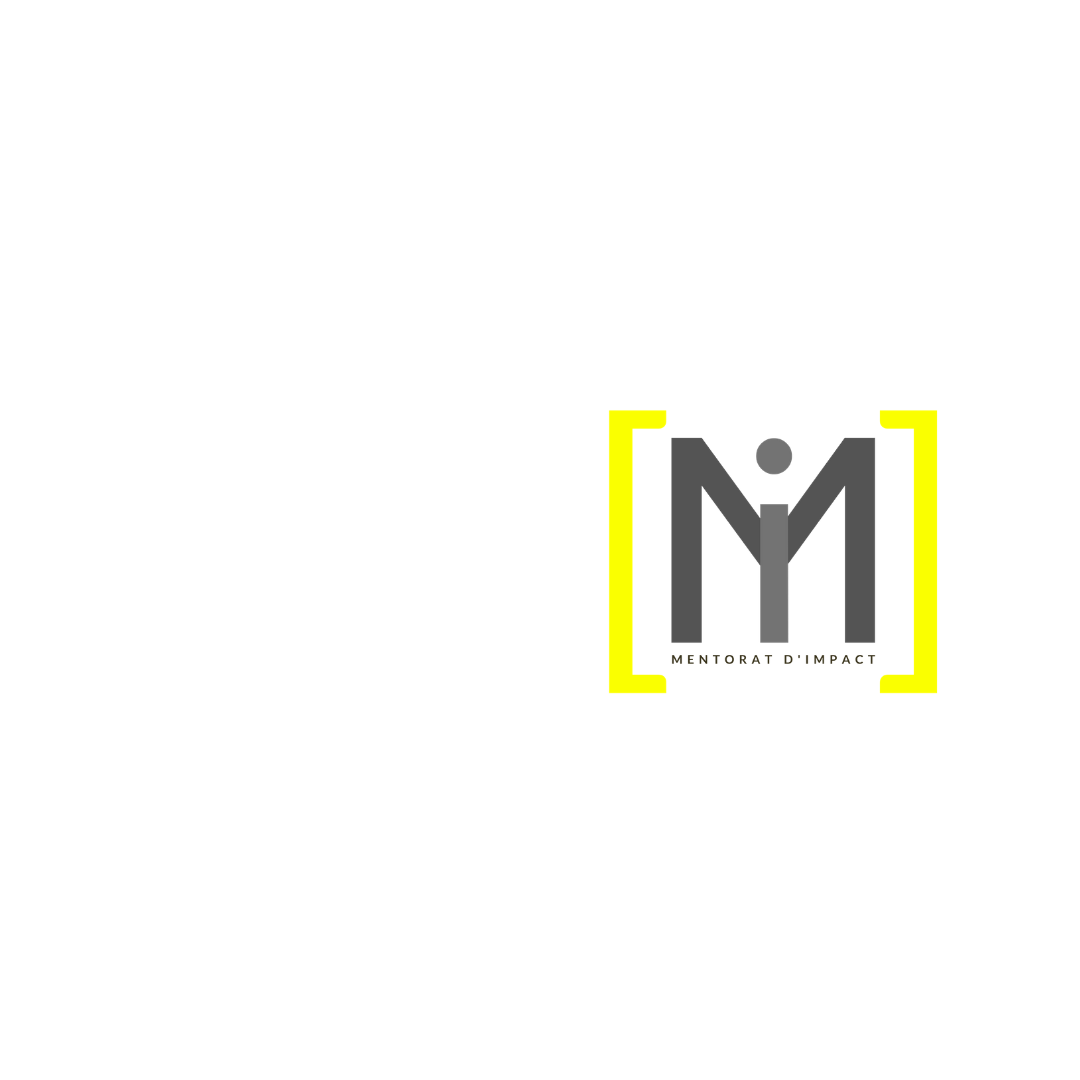 10
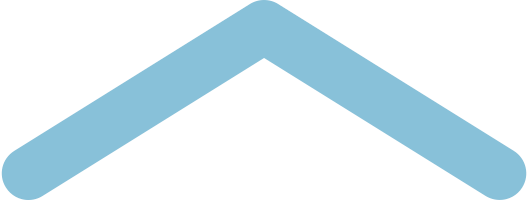 Caractéristiques d'une église exemplaire
10
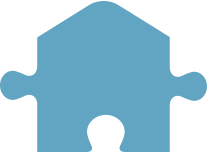 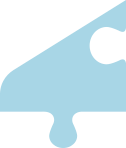 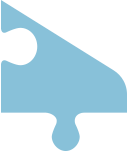 8
9
7
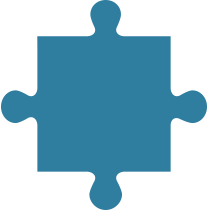 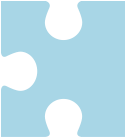 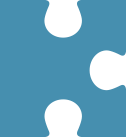 4
5
6
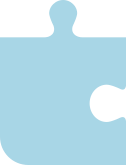 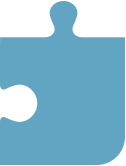 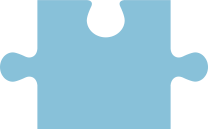 3
1
2
L'église grandit, s'édifie et se multiplie en accomplissant la grande mission.
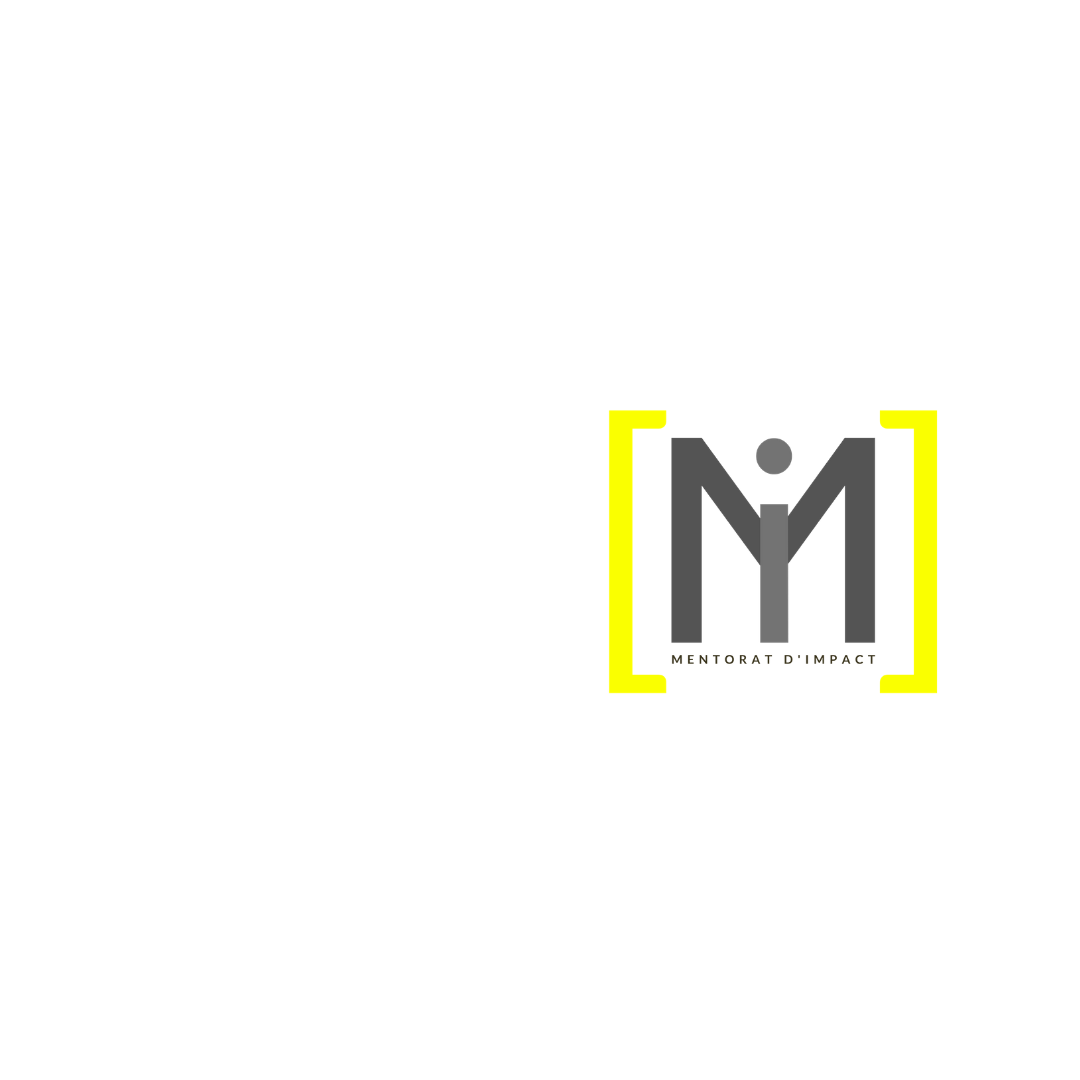 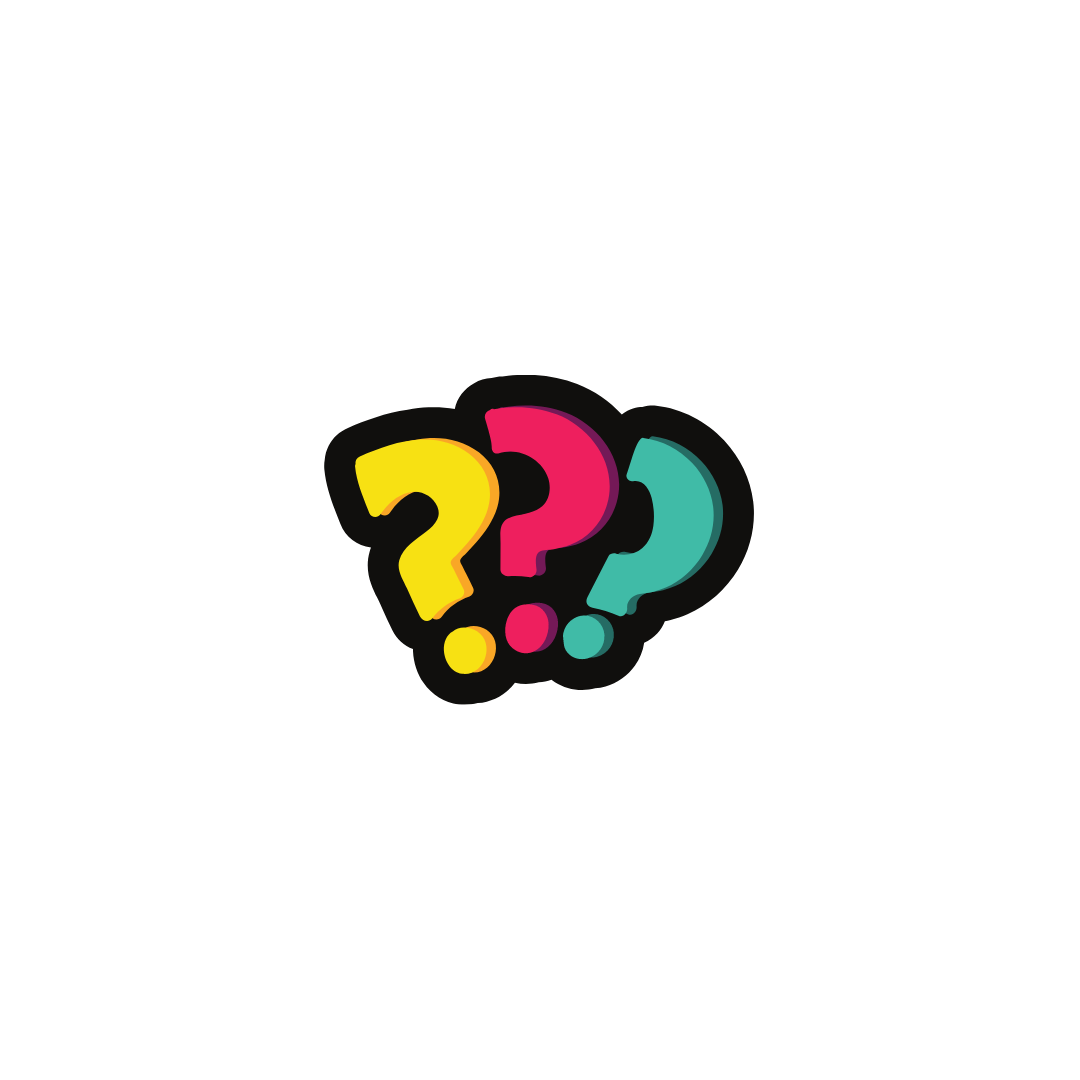 INTERAGISSONS
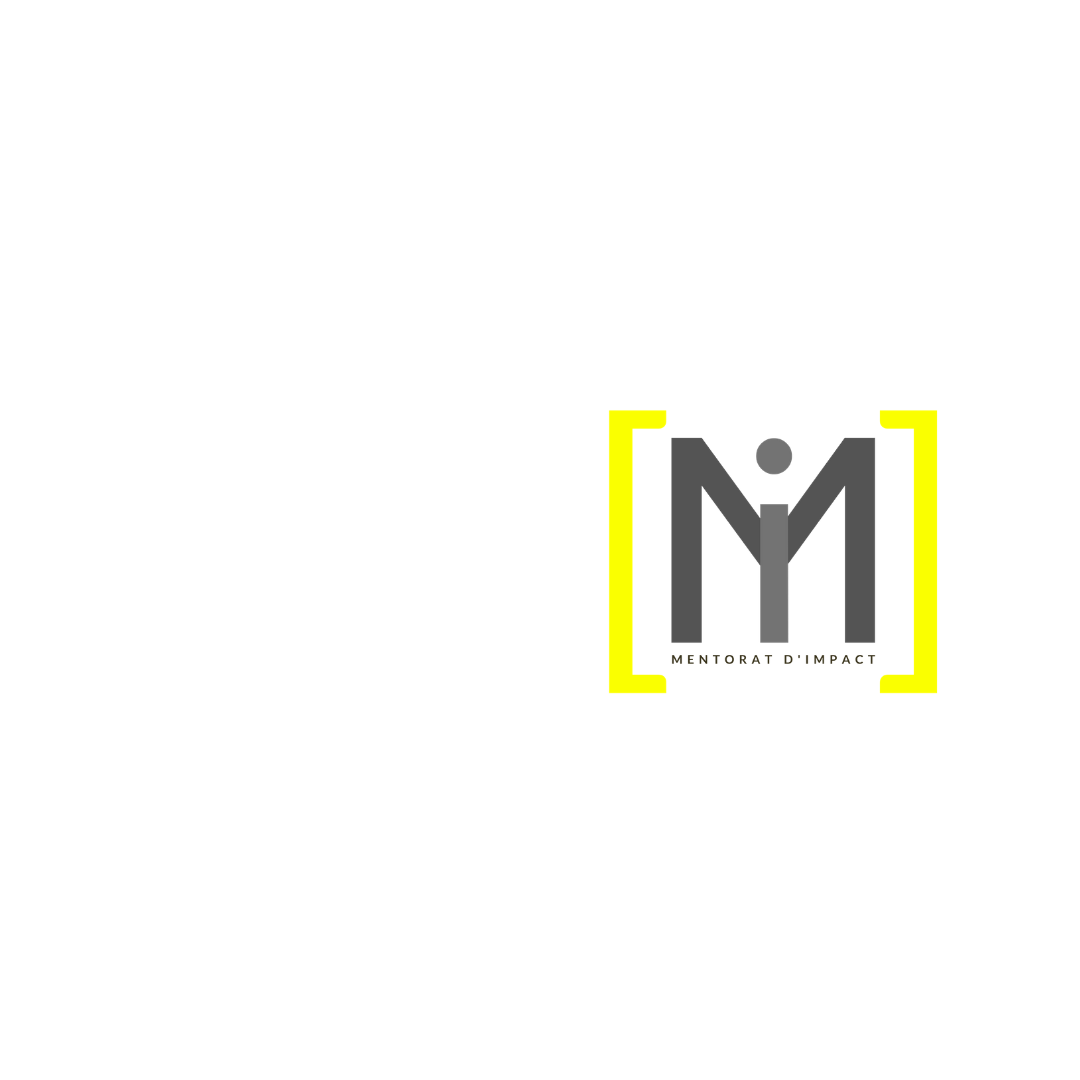 4
Expressions bibliques du ministère partagé
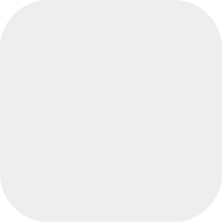 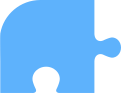 I
L’Église est le Corps de Christ
Le Corps de Christ
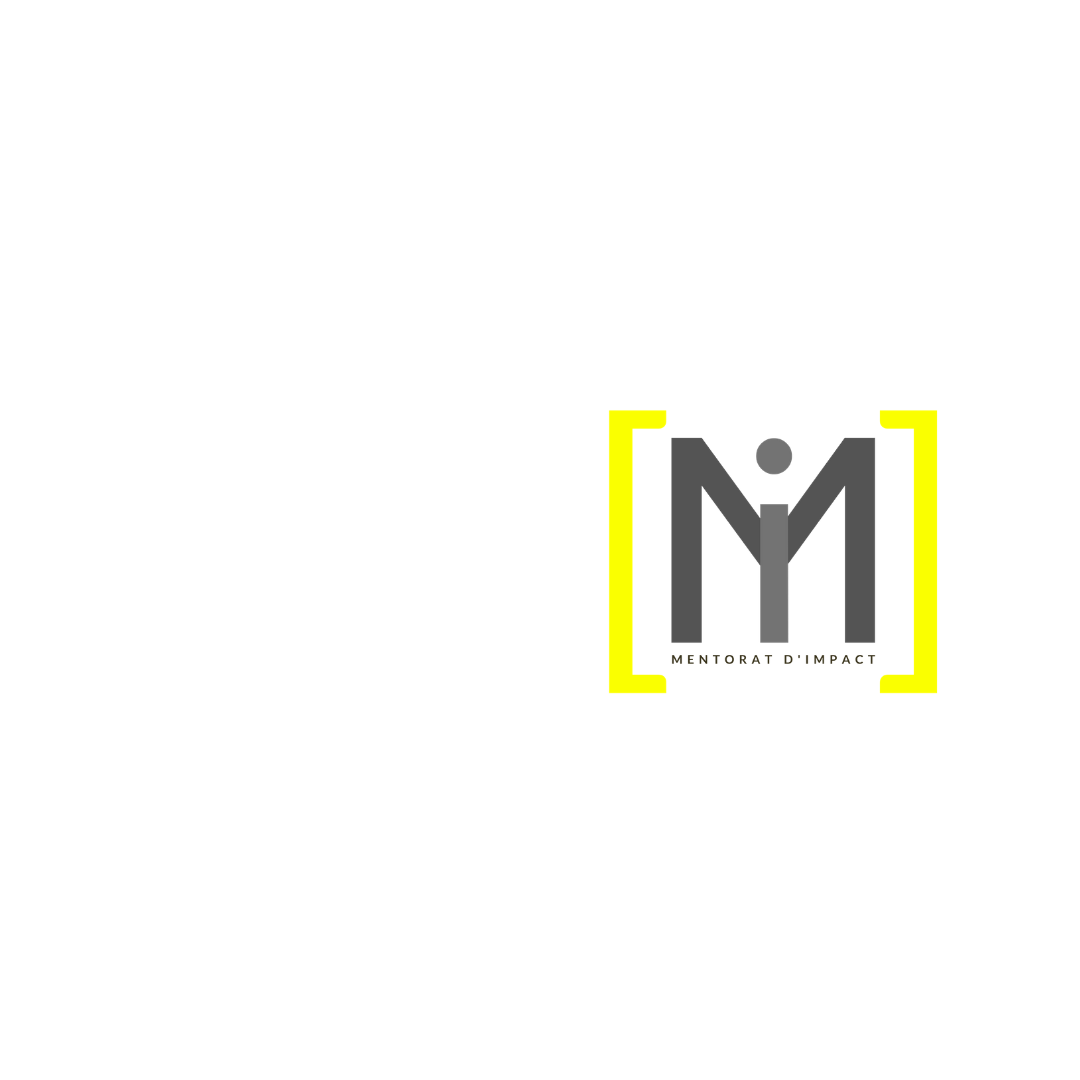 4
Expressions bibliques du ministère partagé
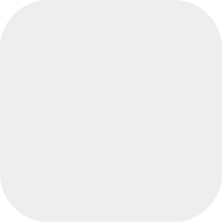 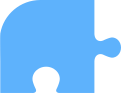 Le Corps de Christ n'est pas une organisation c'est un organisme vivant
I
Le Corps de Christ
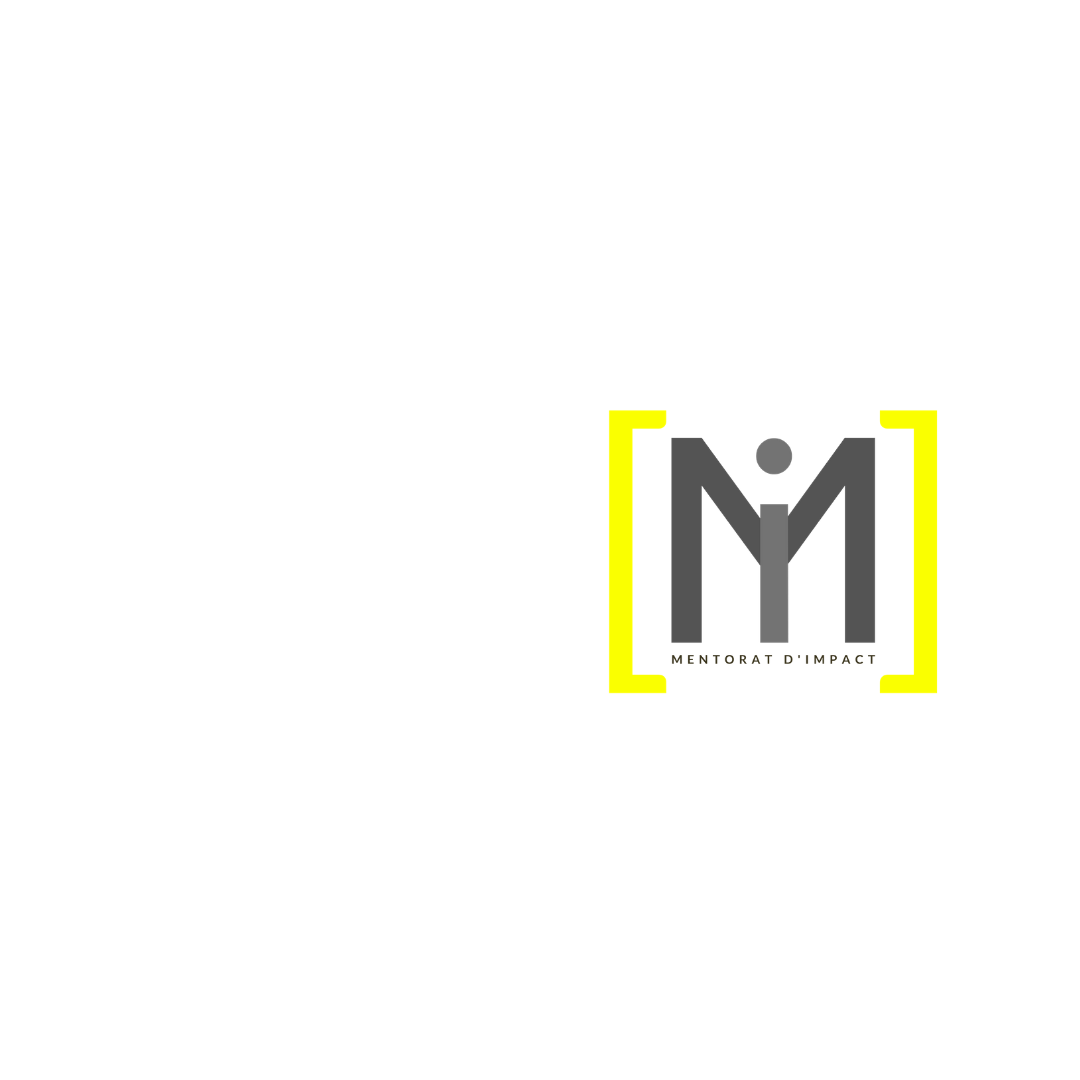 4
Expressions bibliques du ministère partagé
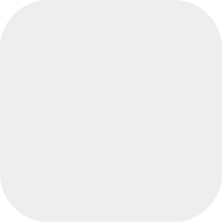 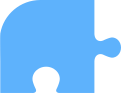 I
En lui vous êtes aussi édifiés pour être une habitation de Dieu en Esprit. (Ephésiens 2:22)
Le Corps de Christ
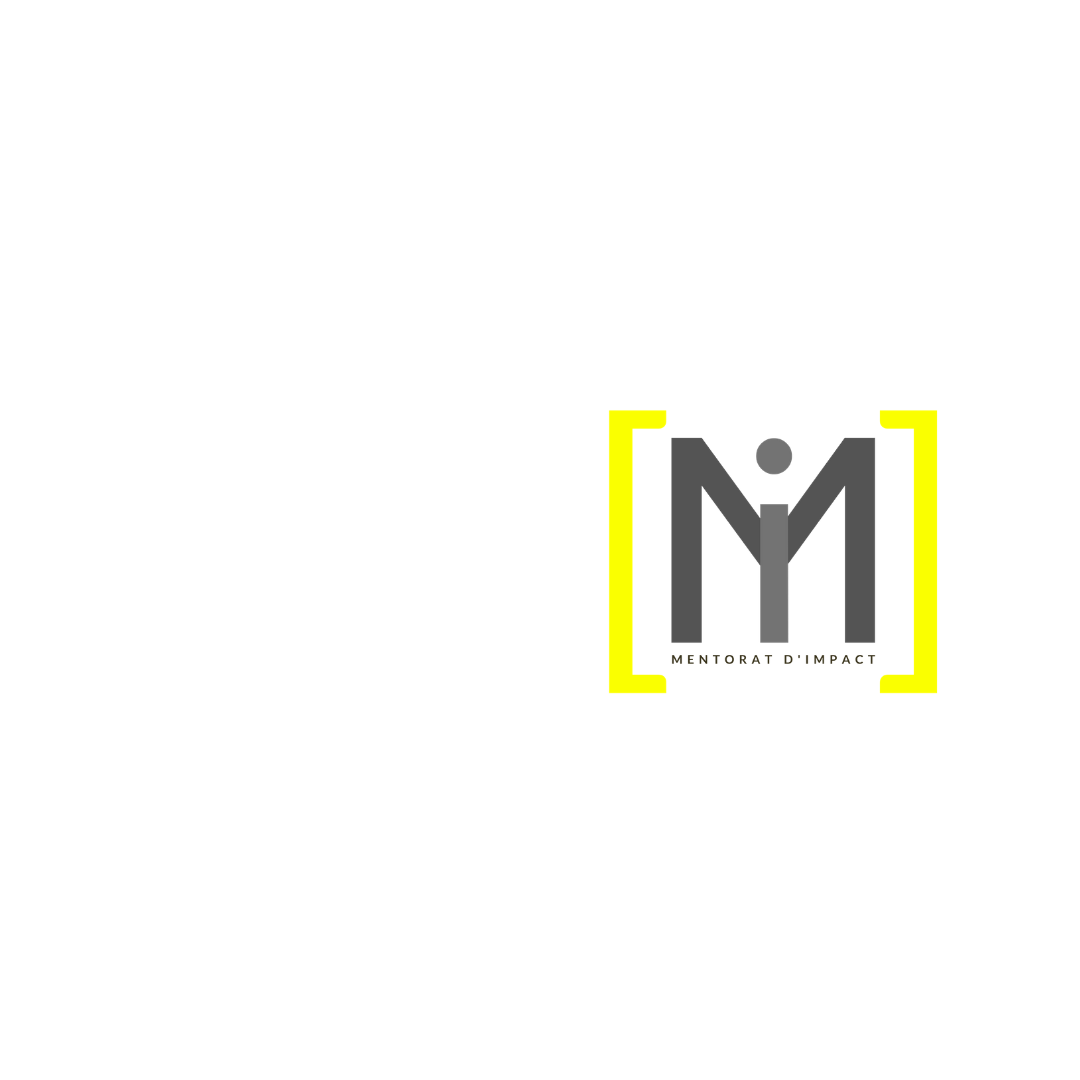 4
Expressions bibliques du ministère partagé
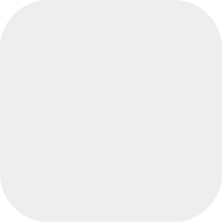 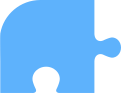 I
Chaque individu est le temple de Dieu, et en tant que communauté, nous formons le corps du Christ
Le Corps de Christ
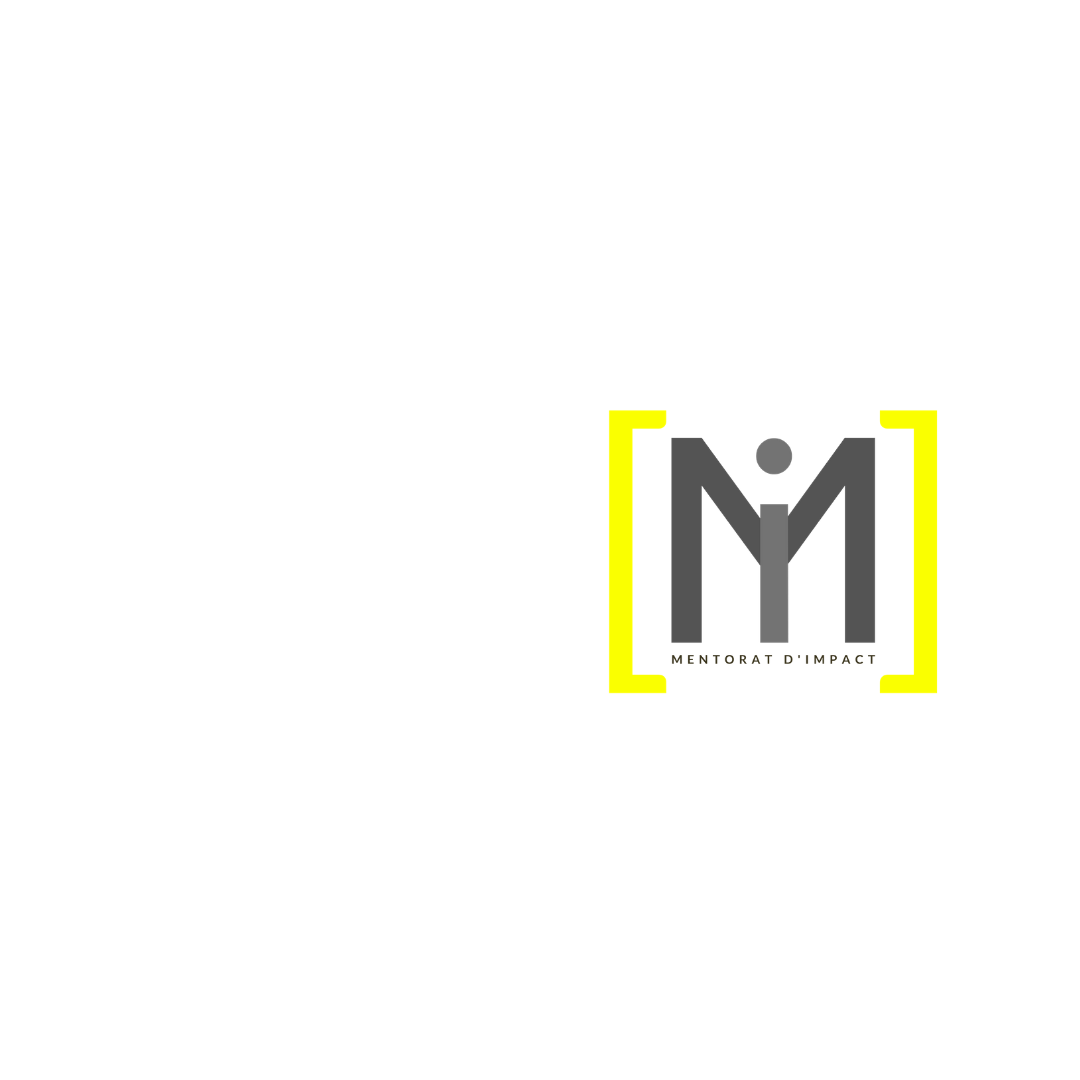 4
Expressions bibliques du ministère partagé
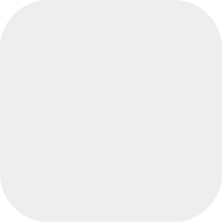 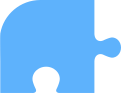 I
Le Corps de Christ
L'église est la présence visible et évidente de Dieu
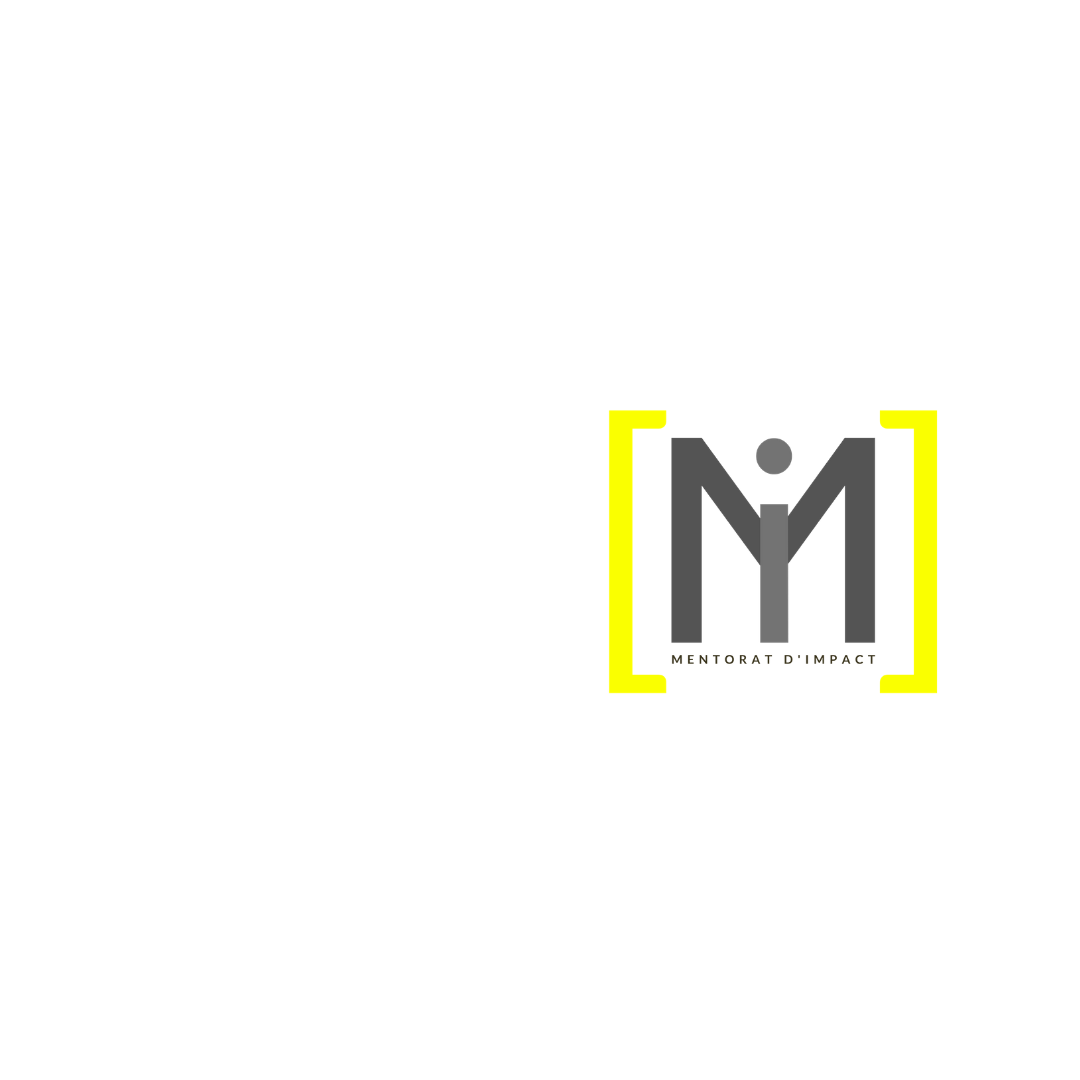 4
Expressions bibliques du ministère partagé
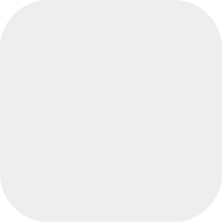 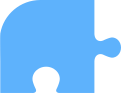 I
Christ est la Tête du Corps de Christ
Le Corps de Christ
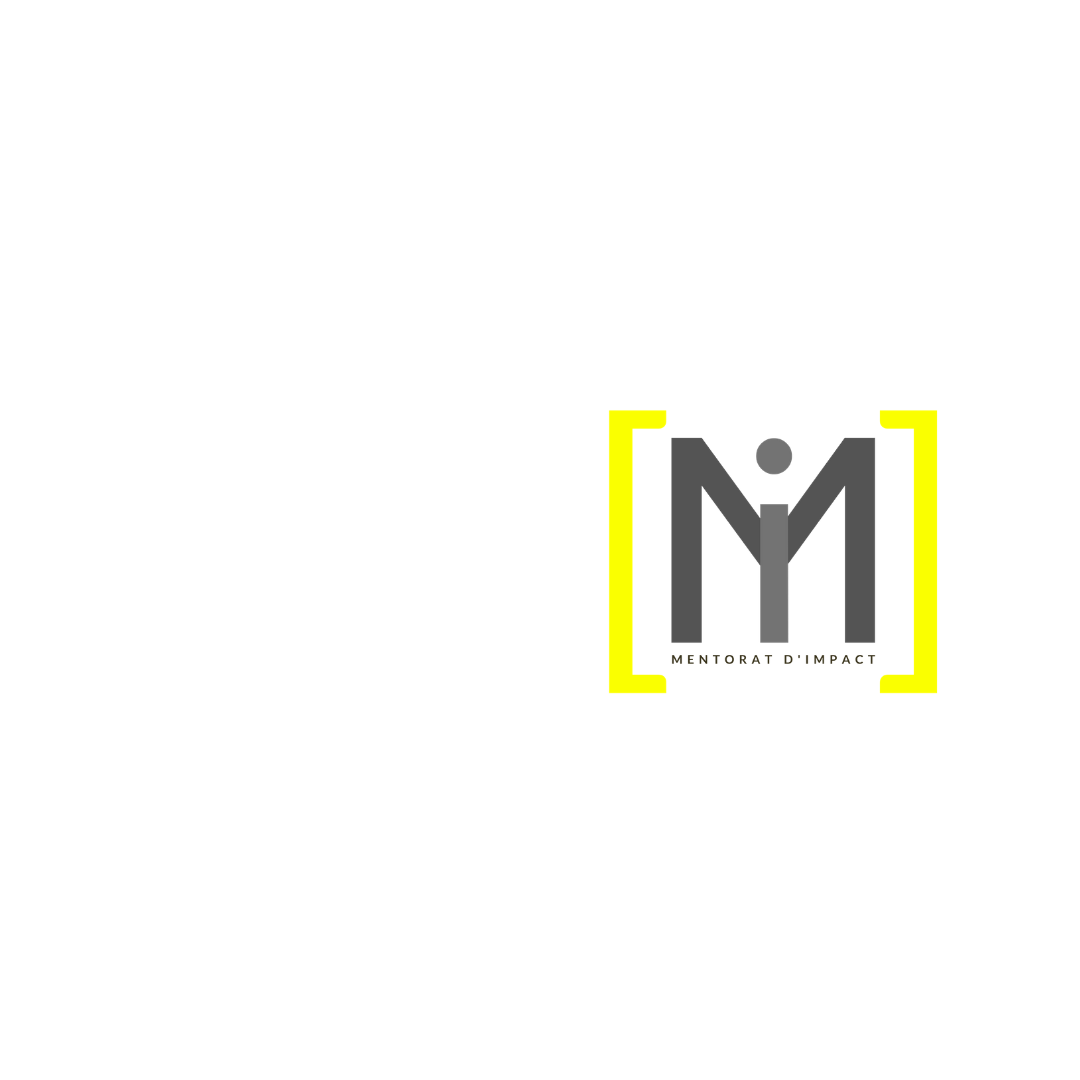 4
Expressions bibliques du ministère partagé
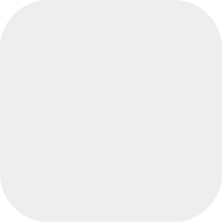 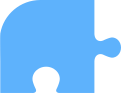 I
Ephésiens 4:15; Matthieu 28:18; Ephésiens 5:23-24
Le Corps de Christ
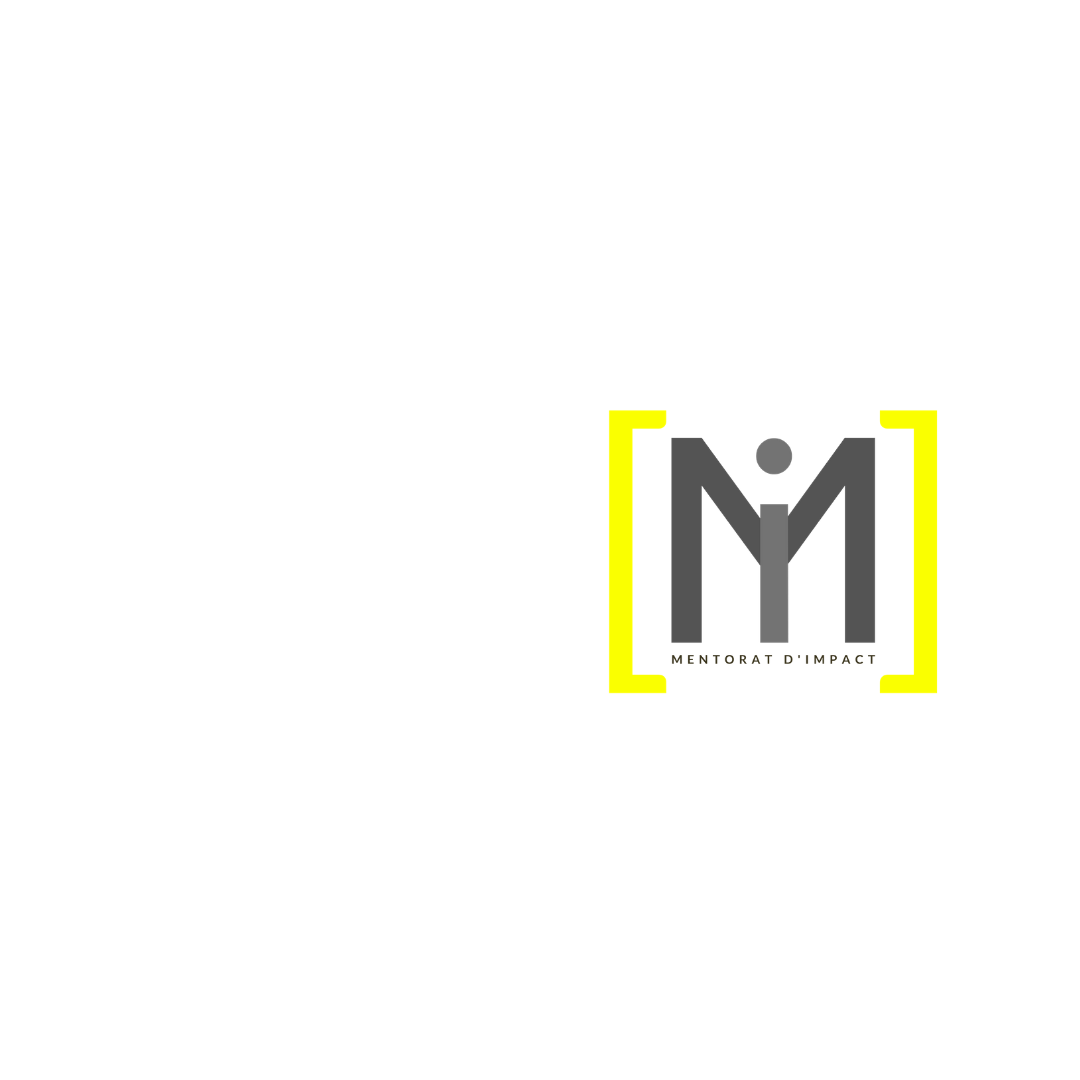 4
Expressions bibliques du ministère partagé
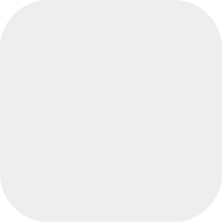 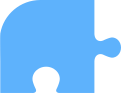 I
Christ en tant que chef se rapporte à, dirige et gouverne son église
Le Christ est le chef
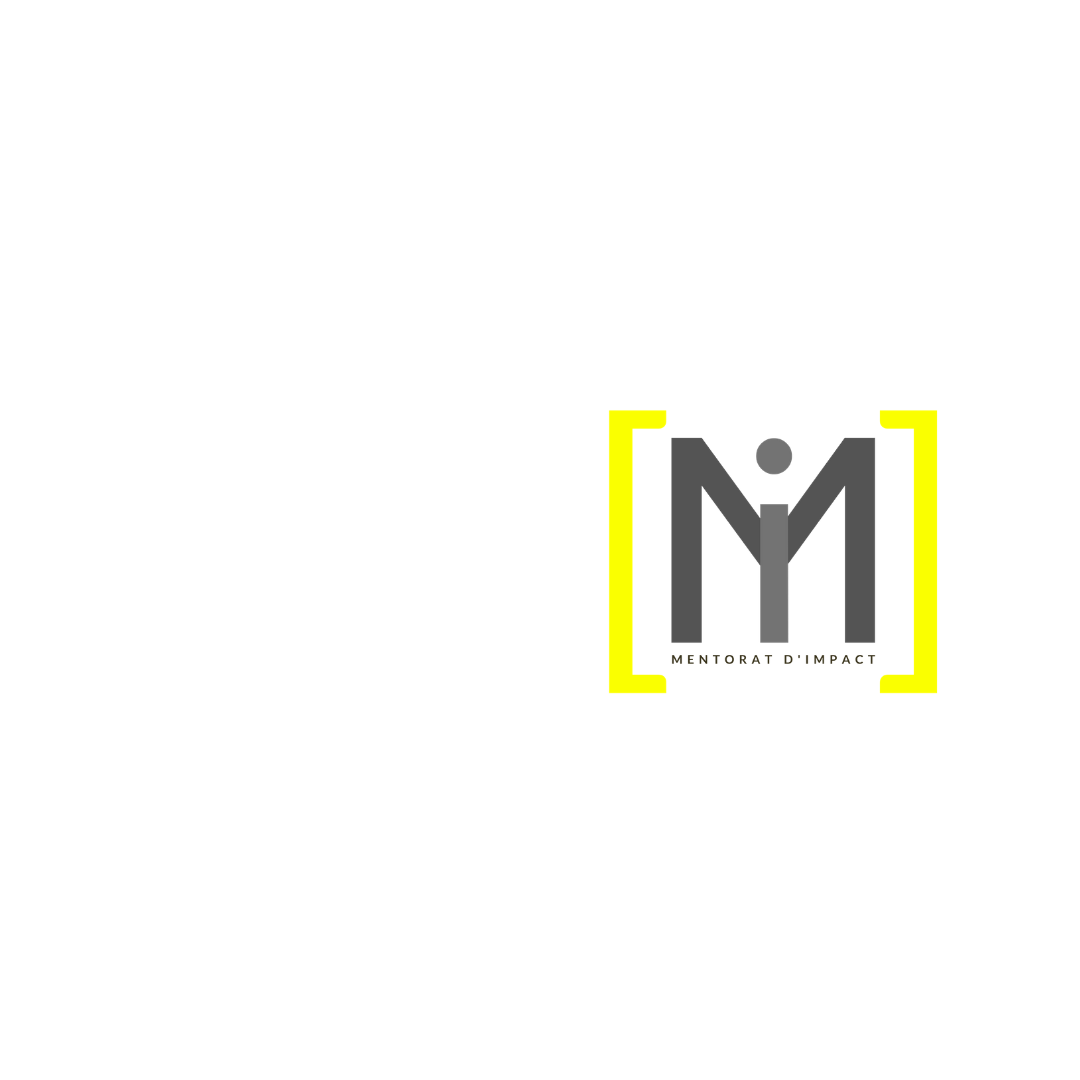 4
Expressions bibliques du ministère partagé
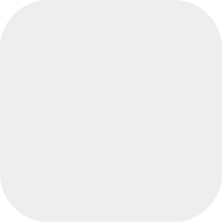 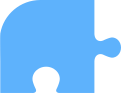 “sans s'attacher au chef, dont tout le corps, assisté et solidement assemblé par des jointures et des liens, tire l'accroissement que Dieu donne” (Colossiens 2:19)
I
Le Corps de Christ
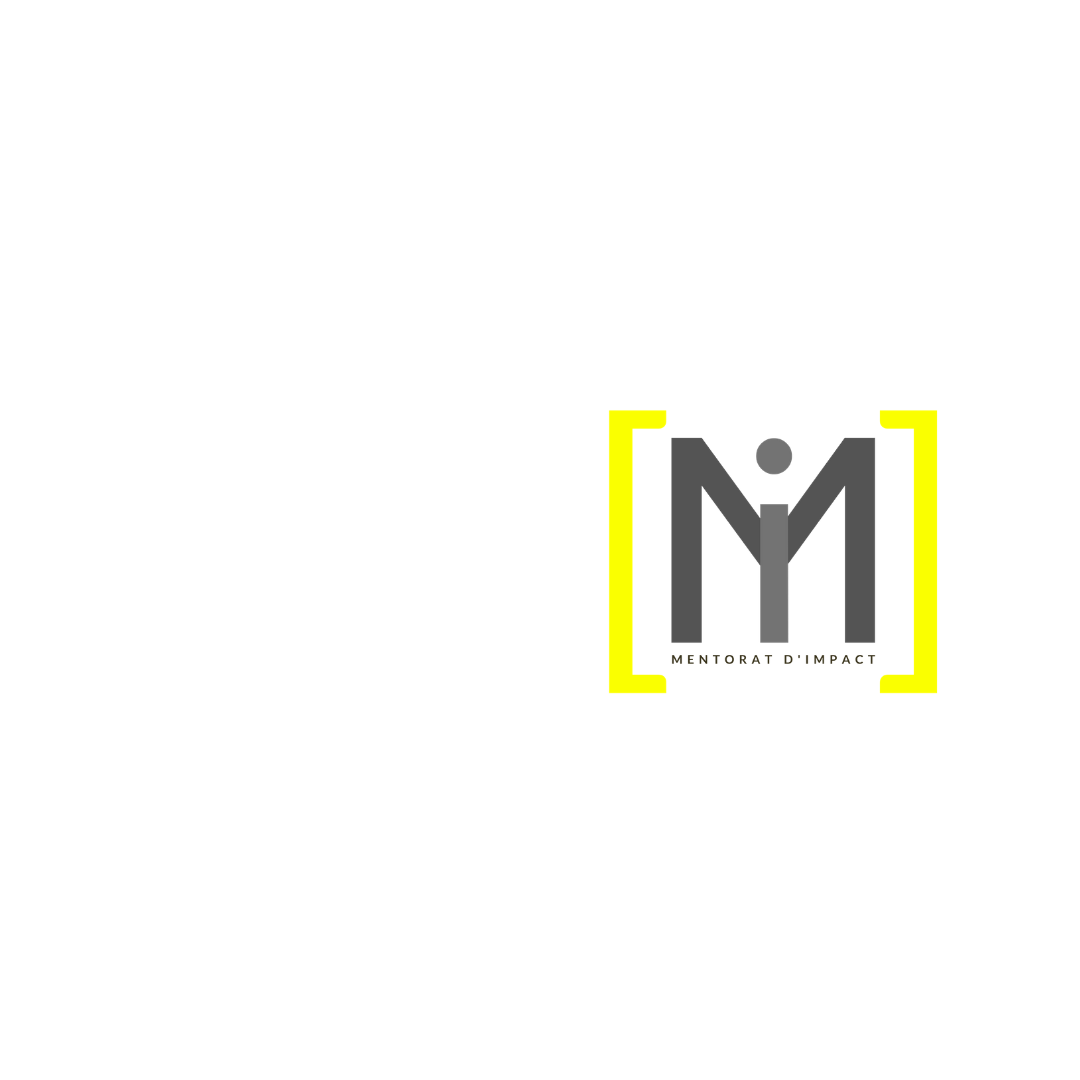 7
Composants du corps dE Christ
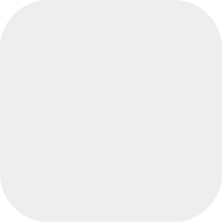 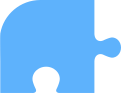 1
I
L’église est un corps (1 Corinthiens 12:27;  Romains 12:5; 1 Corinthiens 12:12)
Le Corps de Christ
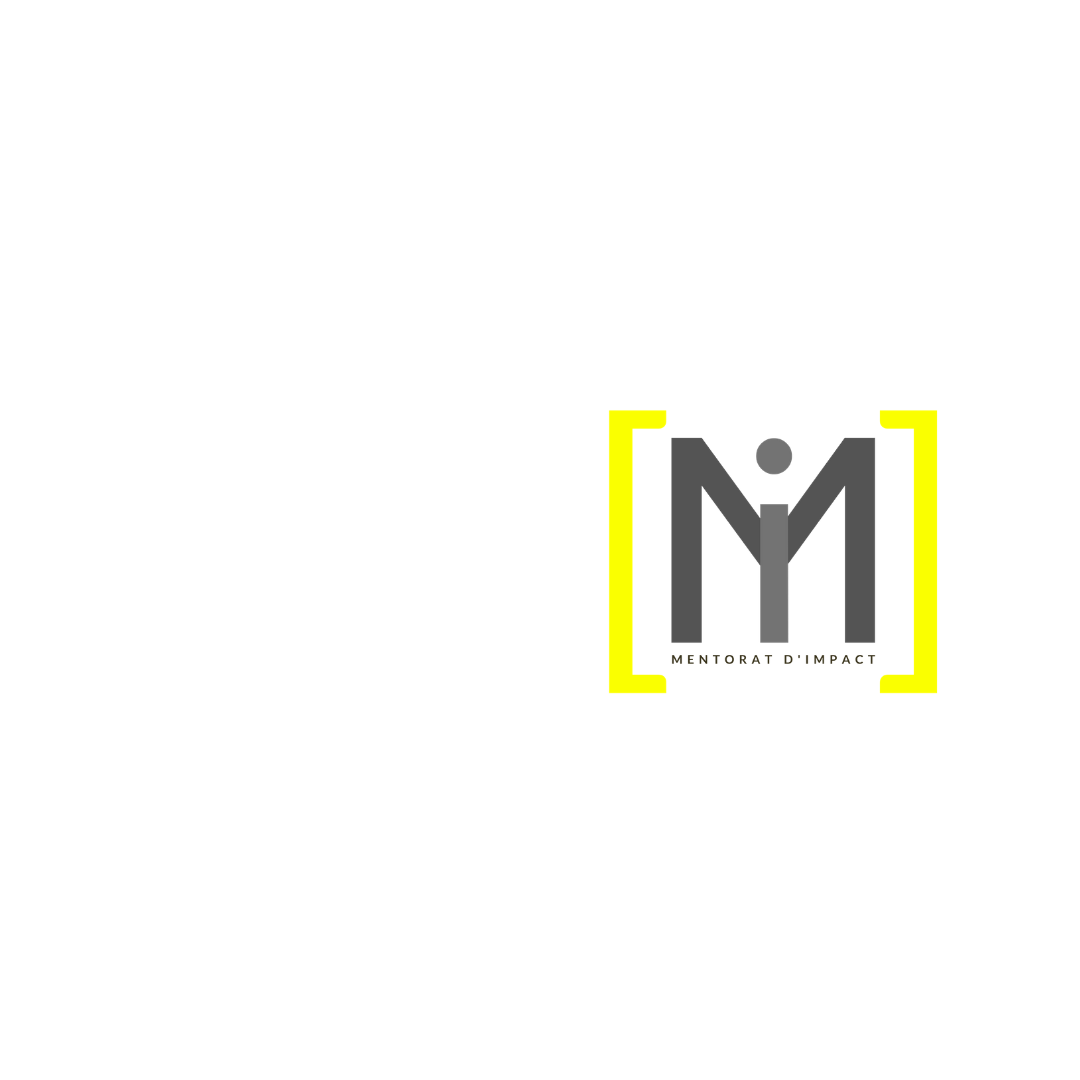 7
Composants du corps dE Christ
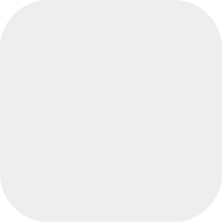 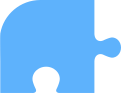 2
I
Tous les membres sont unis et soutenus par le Saint-Esprit (1 Cor. 12 :13 ; Éphésiens 2 :18 ; Jean 7 :37-39)
Le Corps de Christ
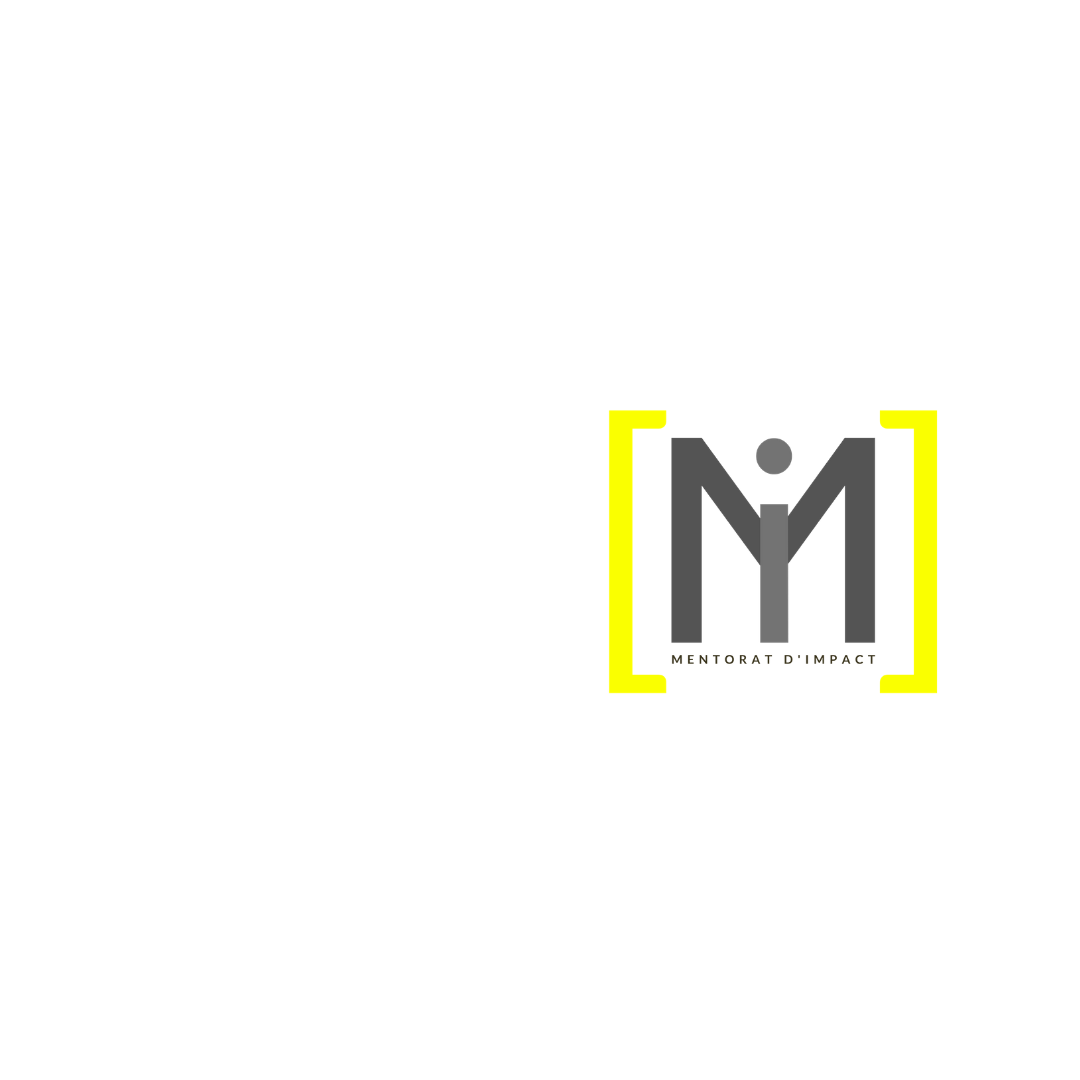 7
Composants du corps dE Christ
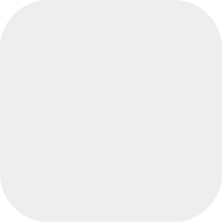 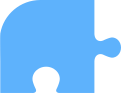 3
I
Il n'y a pas d’exclusion, chacun a un ministère ! (1 Cor. 12:13 ; Ga. 3:28 ; Col. 3:11)
Le Corps de Christ
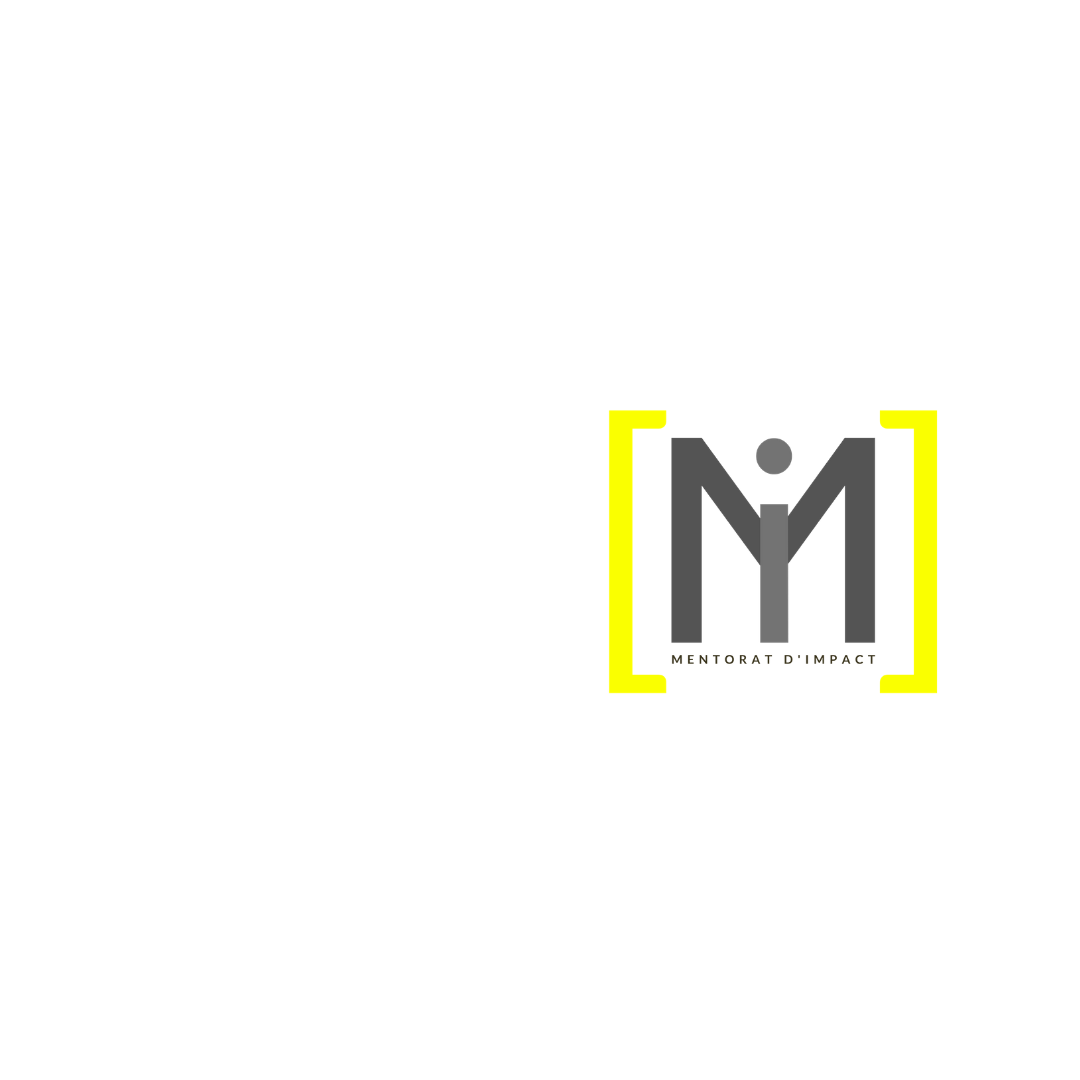 7
Composants du corps dE Christ
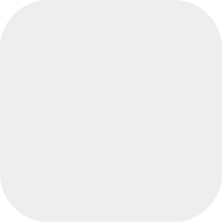 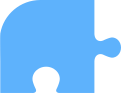 4
I
Ils sont tous importants et ont un rôle clair. Nous nous complétons (1 Co 12:18, 20; 2 Co 12:11)
Le Corps de Christ
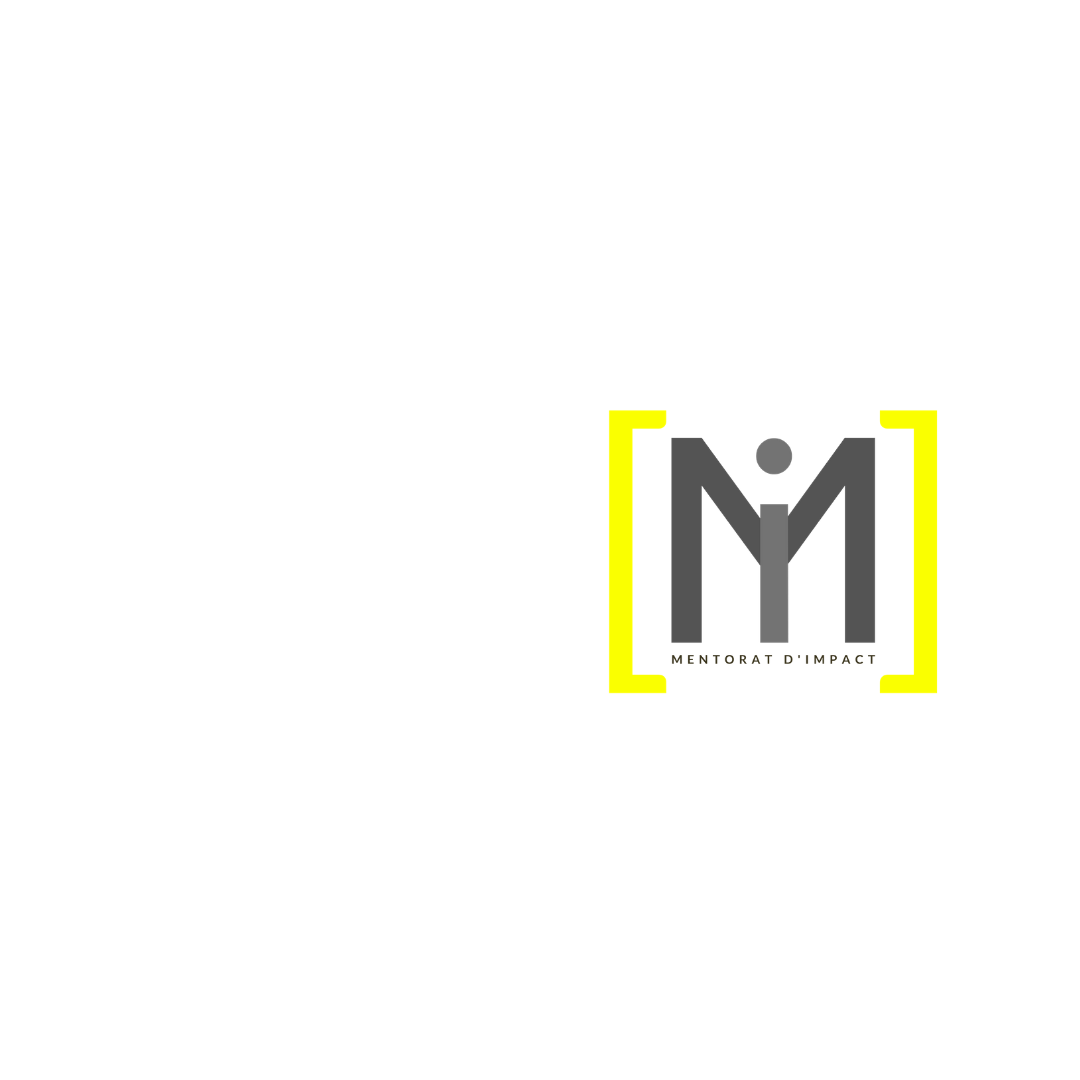 7
Composants du corps dE Christ
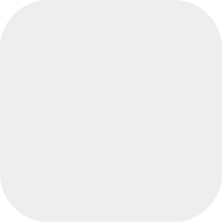 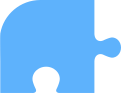 5
I
Nous dépendons les uns des autres, nous avons besoin les uns des autres ! (1 Cor. 12 :21 ; 
1 Thess. 5 :11 ; Phil. 2 :4)
Le Corps de Christ
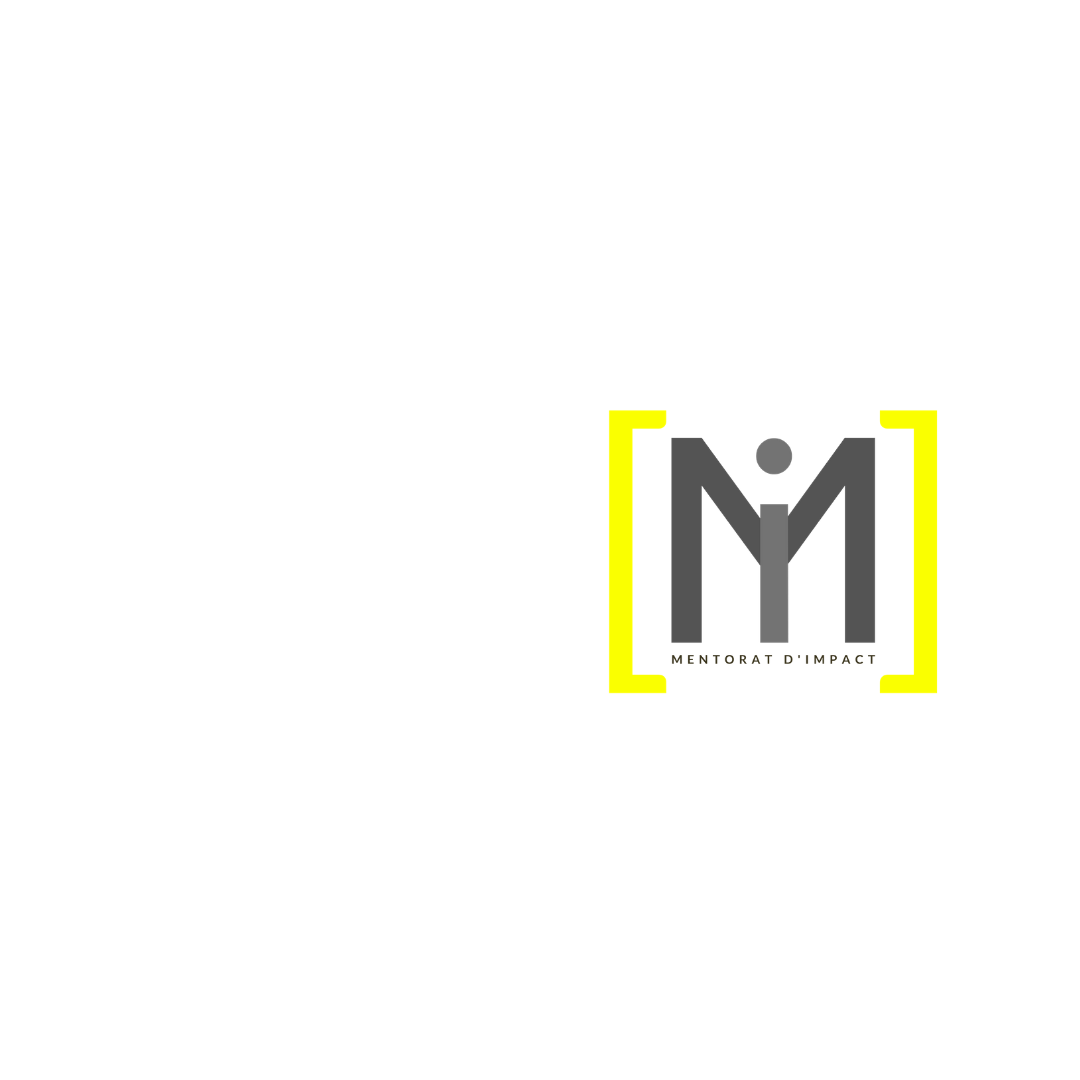 7
Composants du corps dE Christ
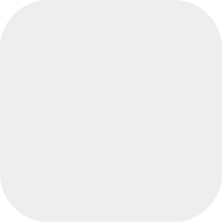 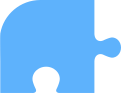 6
I
Le corps de Christ n'est pas divisé (1 Cor. 12 : 25-26 ; 
Rom. 16 : 17-18 ; Éphésiens 4 : 3-4)
Le Corps de Christ
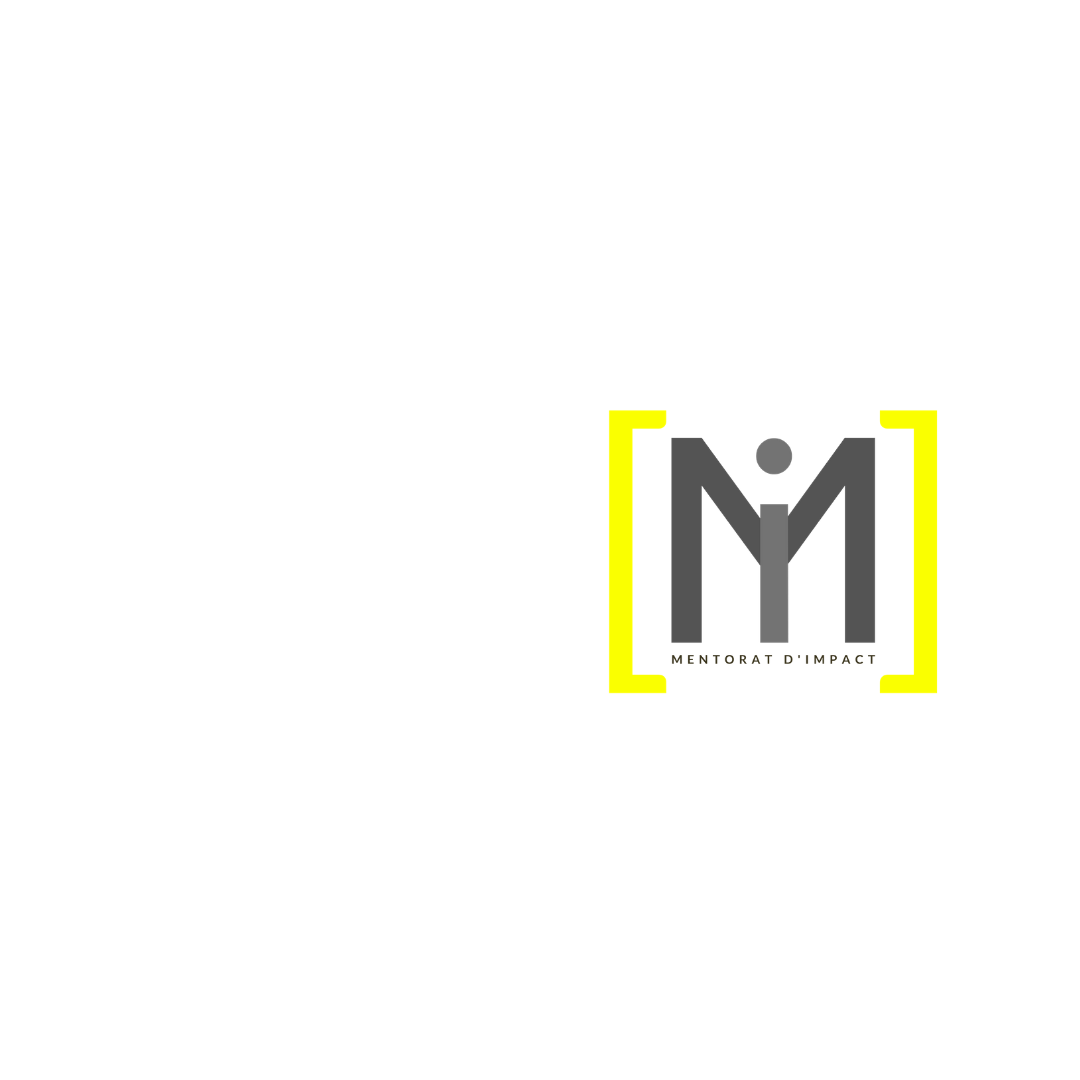 7
Composants du corps dE Christ
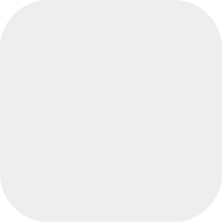 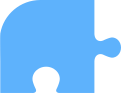 7
I
Le corps de Christ est l'image visible de Dieu aujourd'hui 
(Jean 14 : 8-9 ; Col. 1 :15 ; Rom. 8 :29 ;
2 Cor. 4 : 6 ; Phil. 2 :15).
Le Corps de Christ
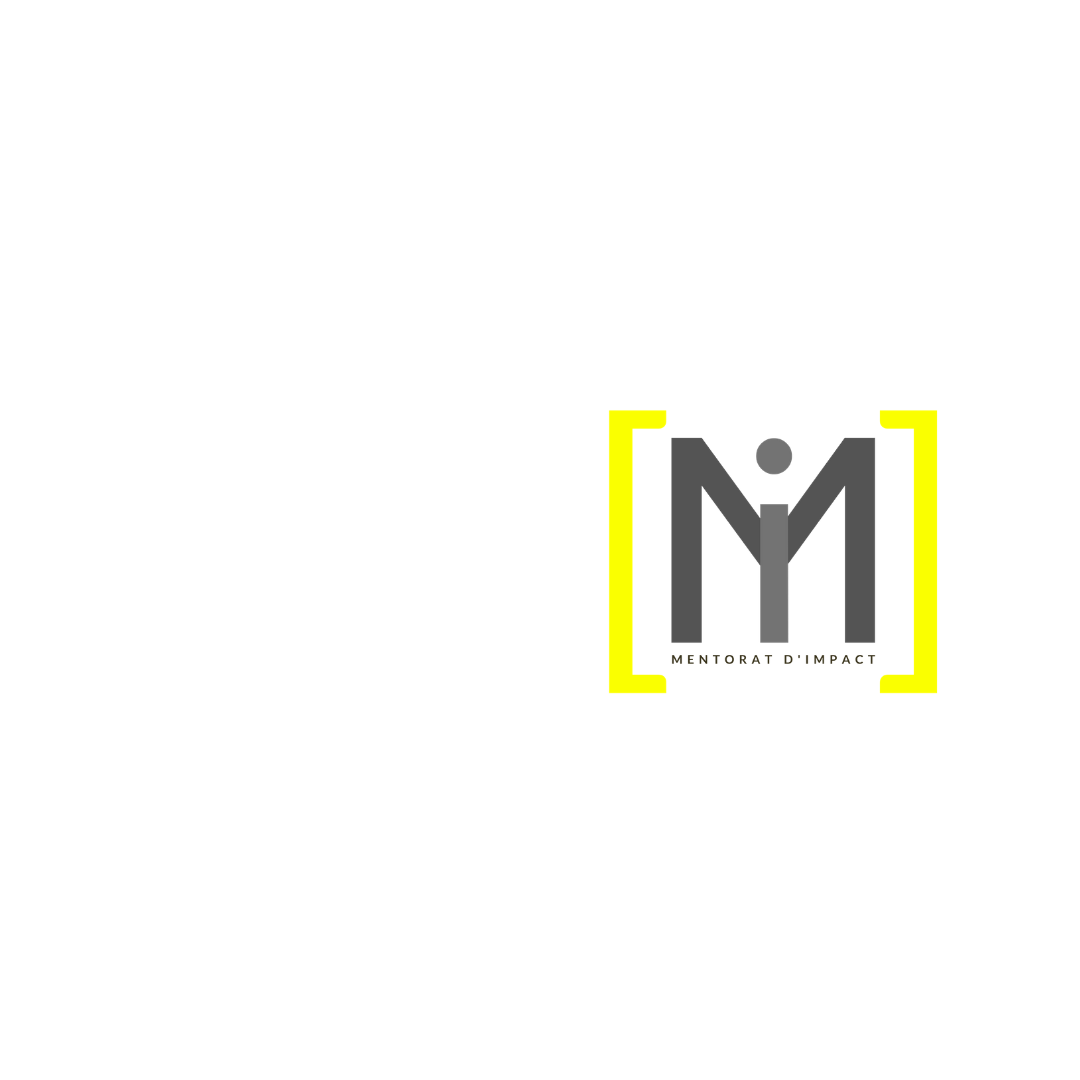 4
Expressions bibliques du ministère partagé
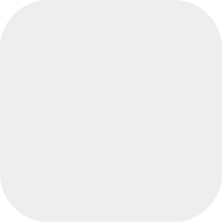 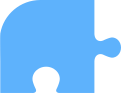 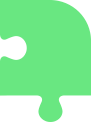 I
I I
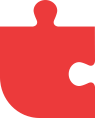 (II) Discípulos y discipulado
(II) Disciples and Discipleship
(II) Disciples et Formation de Disciples
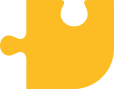 I I I
I V
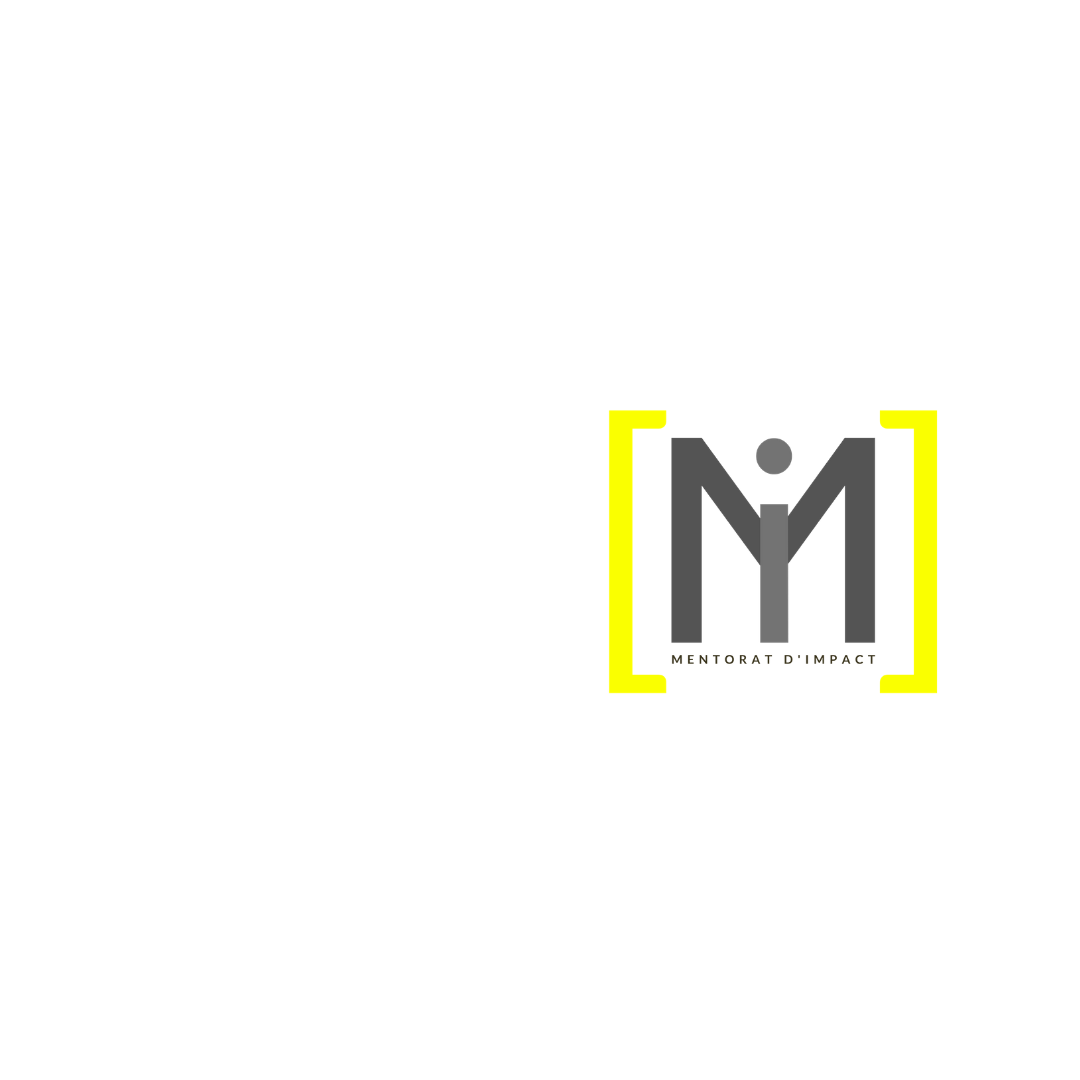 DISCIPLES ET FORMATION DE DISCIPLES
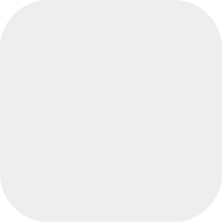 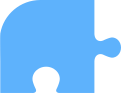 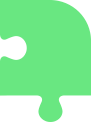 i
I I
La Grande Comission: 
“Faire des Disciples”
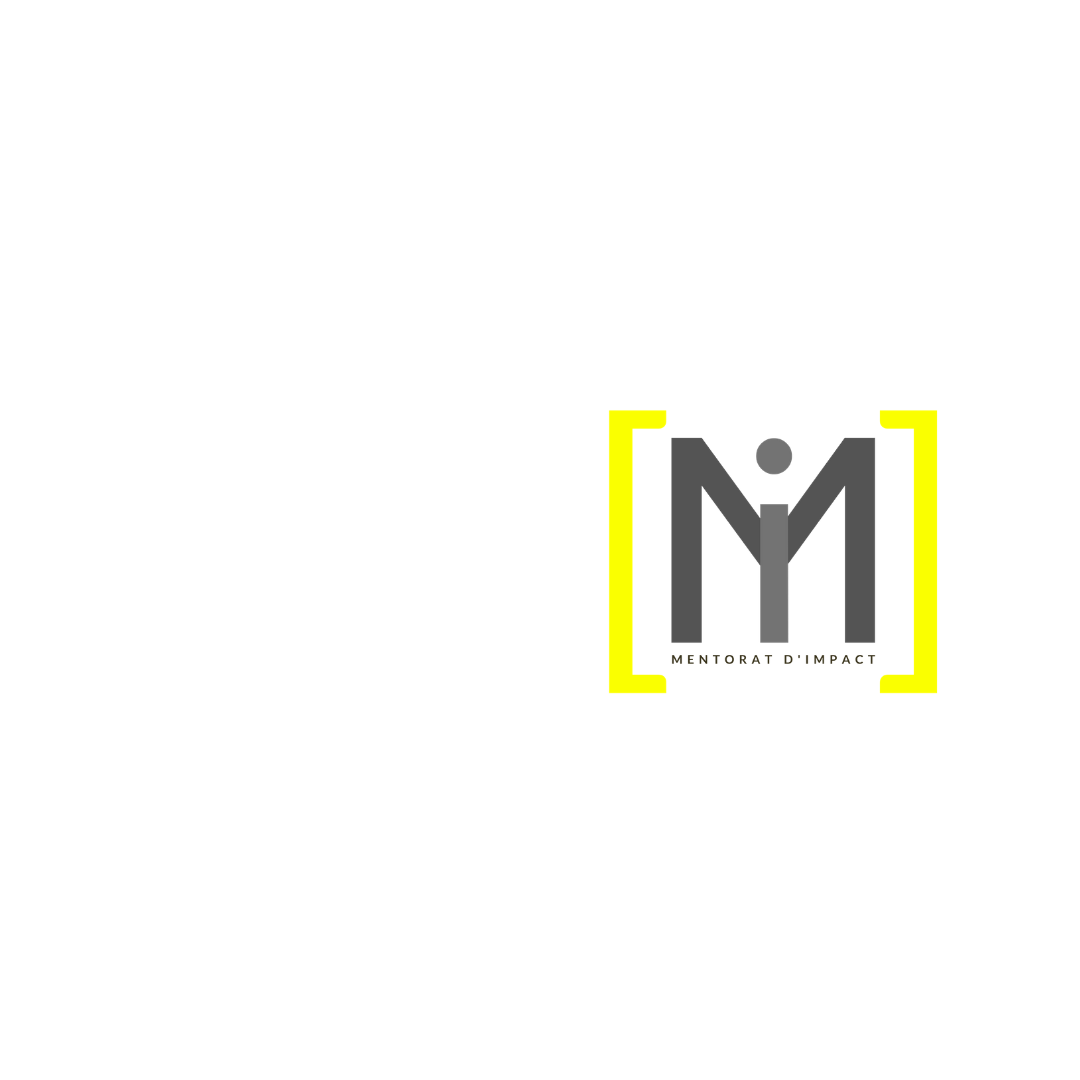 DISCIPLES ET FORMATION DE DISCIPLES
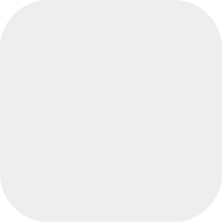 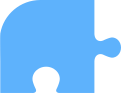 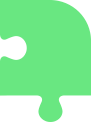 i
I I
Qu'est-ce qu'un mentor, qu'est-ce qu'un disciple ?
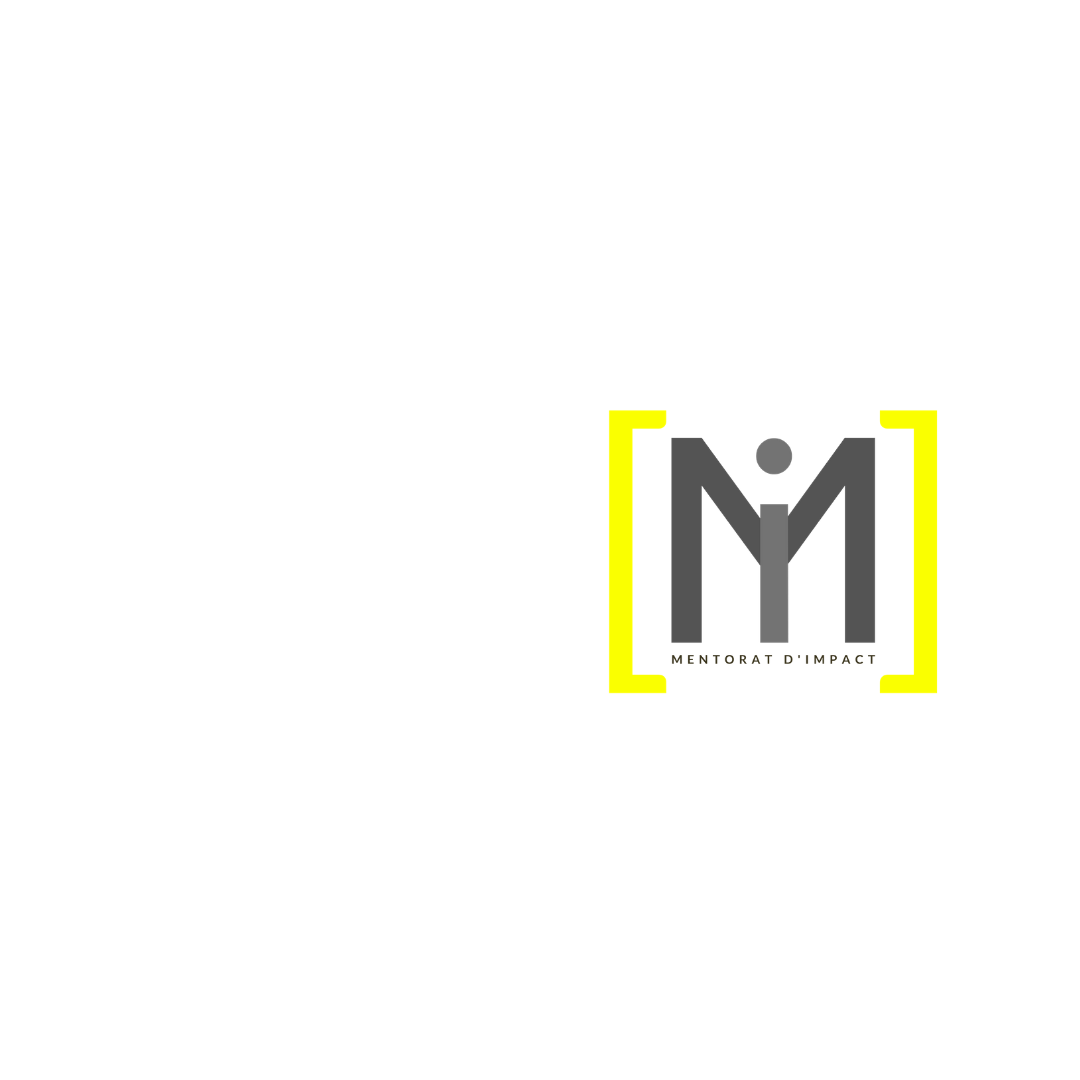 DISCIPLES ET FORMATION DE DISCIPLES
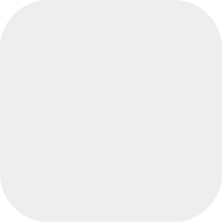 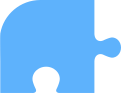 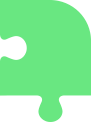 i
I I
Parler de mentors sans disciples n'a pas de sens
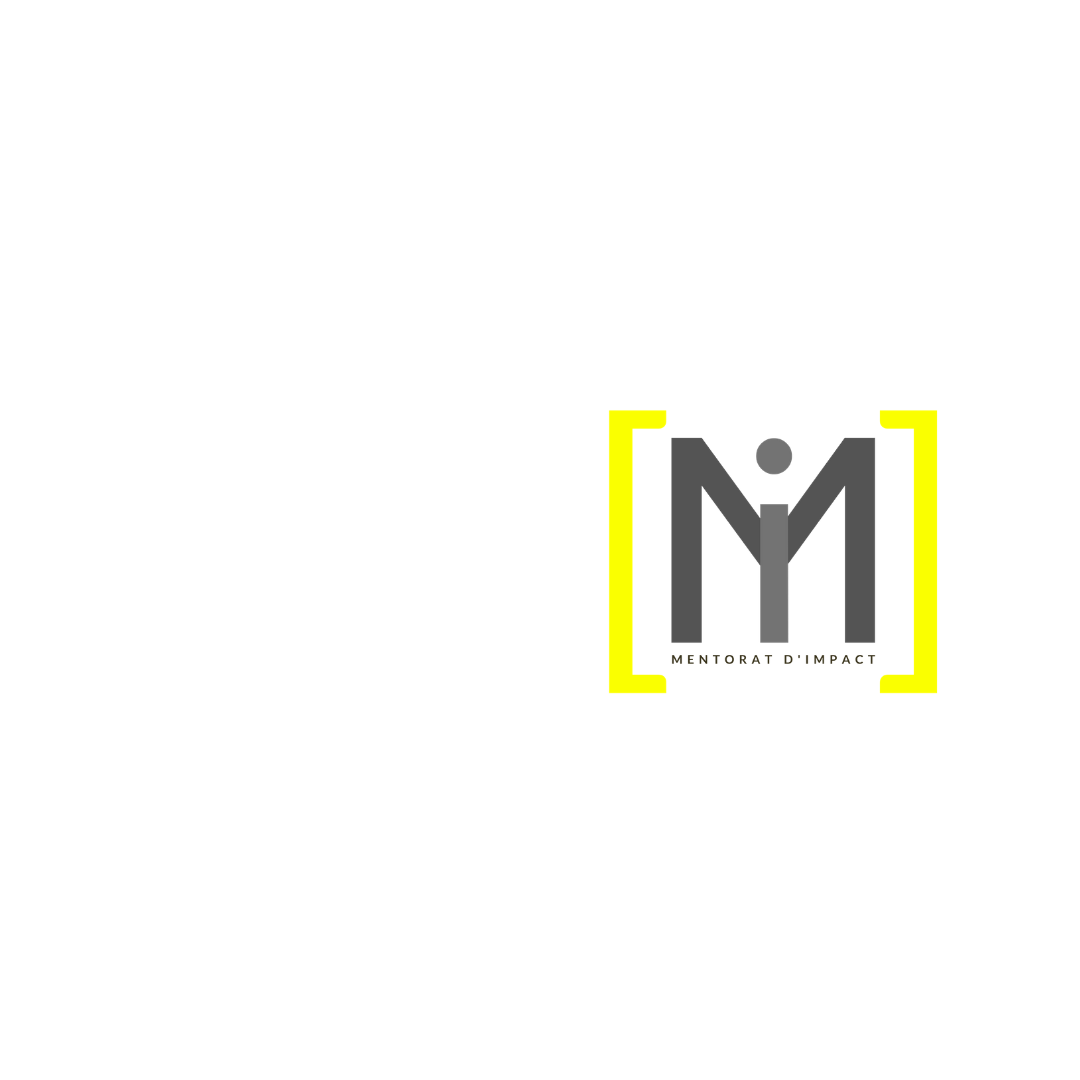 DISCIPLES ET FORMATION DE DISCIPLES
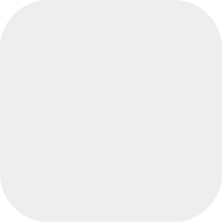 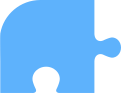 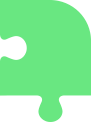 i
I I
"Soyez mes imitateurs, comme je le suis de Christ" (1 Cor. 1:11)
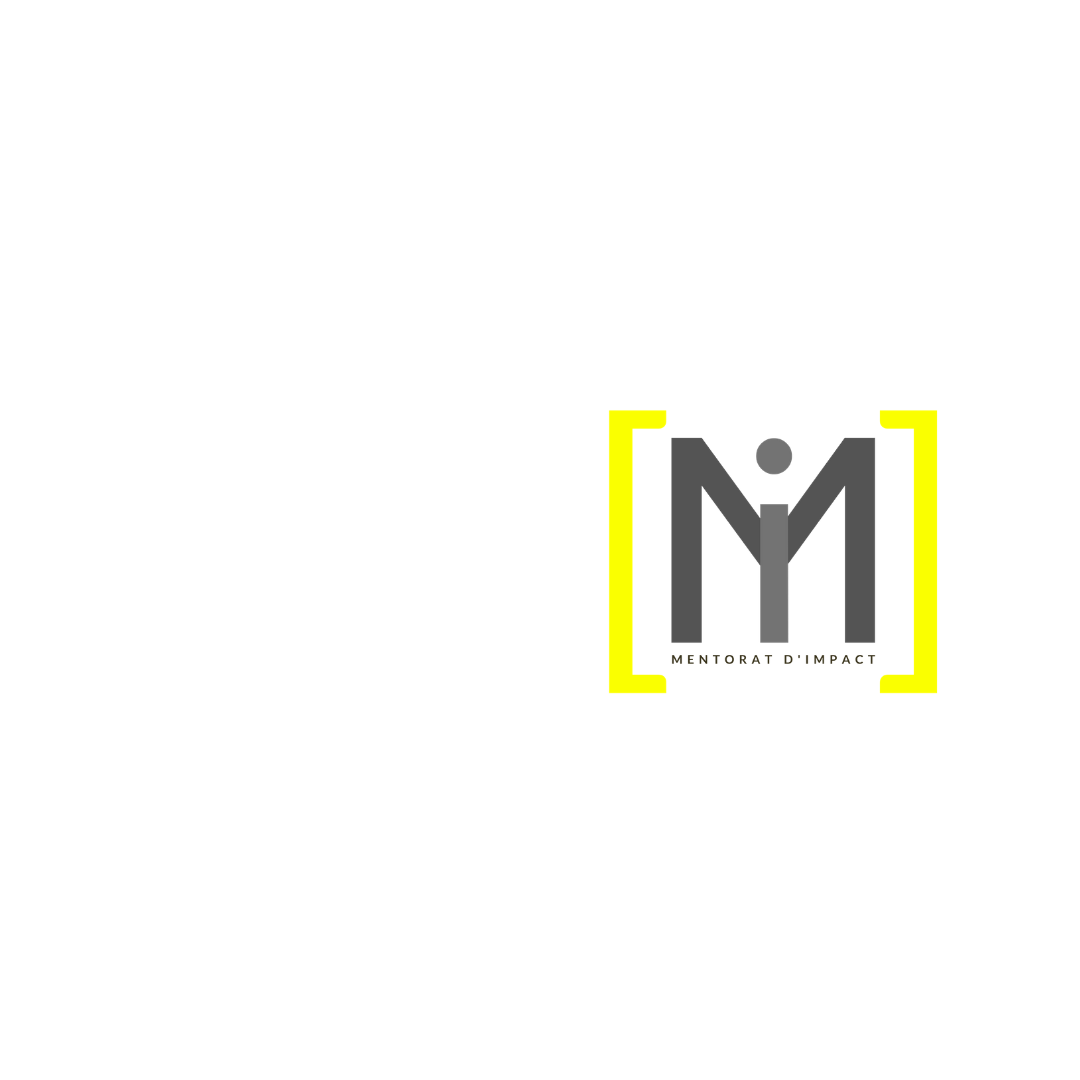 DISCIPLES ET FORMATION DE DISCIPLES
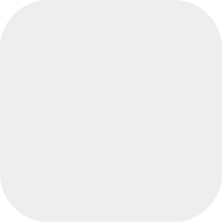 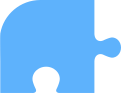 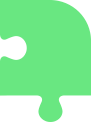 i
I I
262 références aux disciples dans le NT se trouvent dans les évangiles, dont 10 % dans les Actes. "0" dans le reste du NT
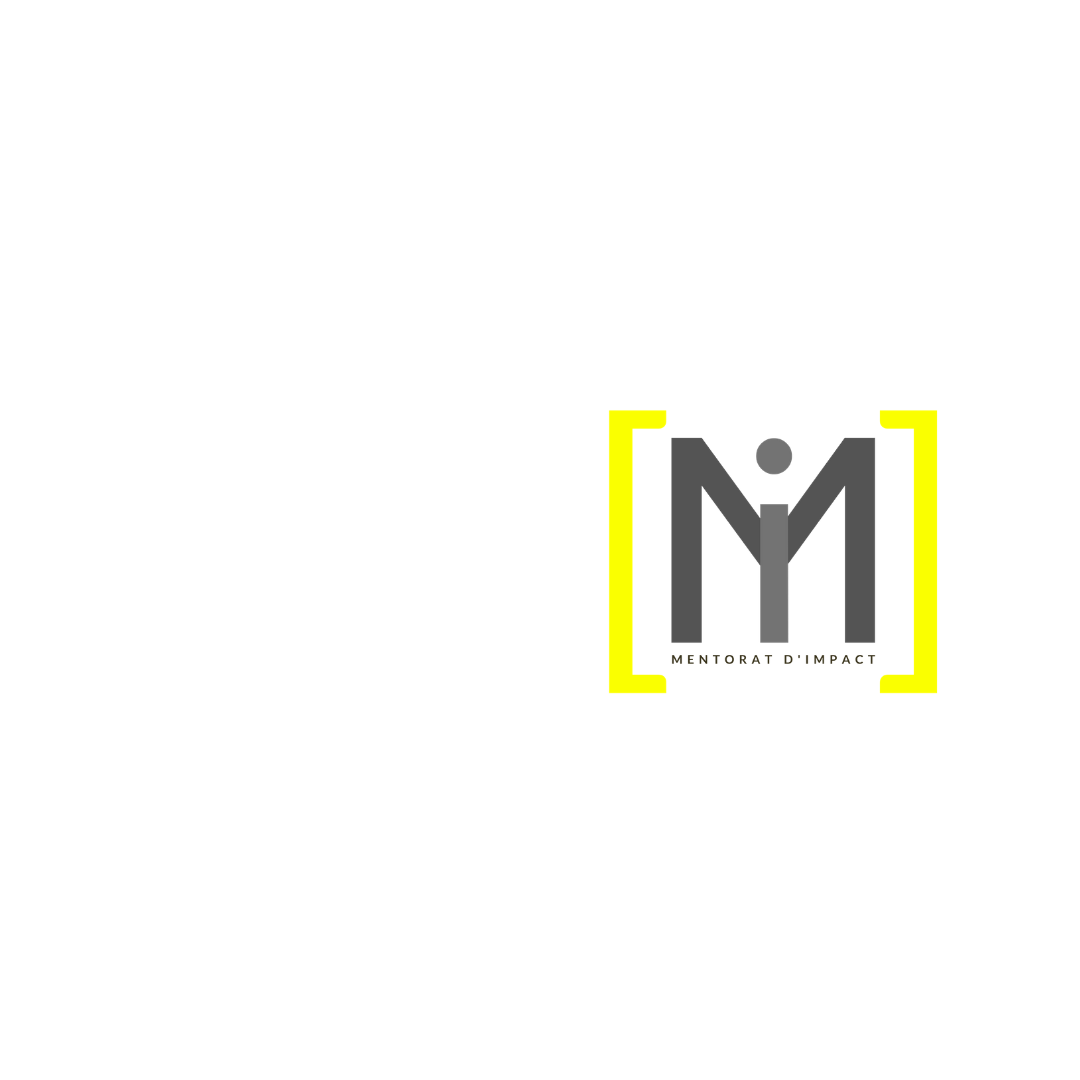 Caractéristiques d'un disciple de Jésus
4
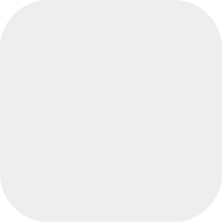 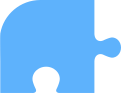 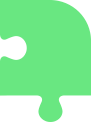 1
i
I I
Jésus est le seul qui appelle des disciples
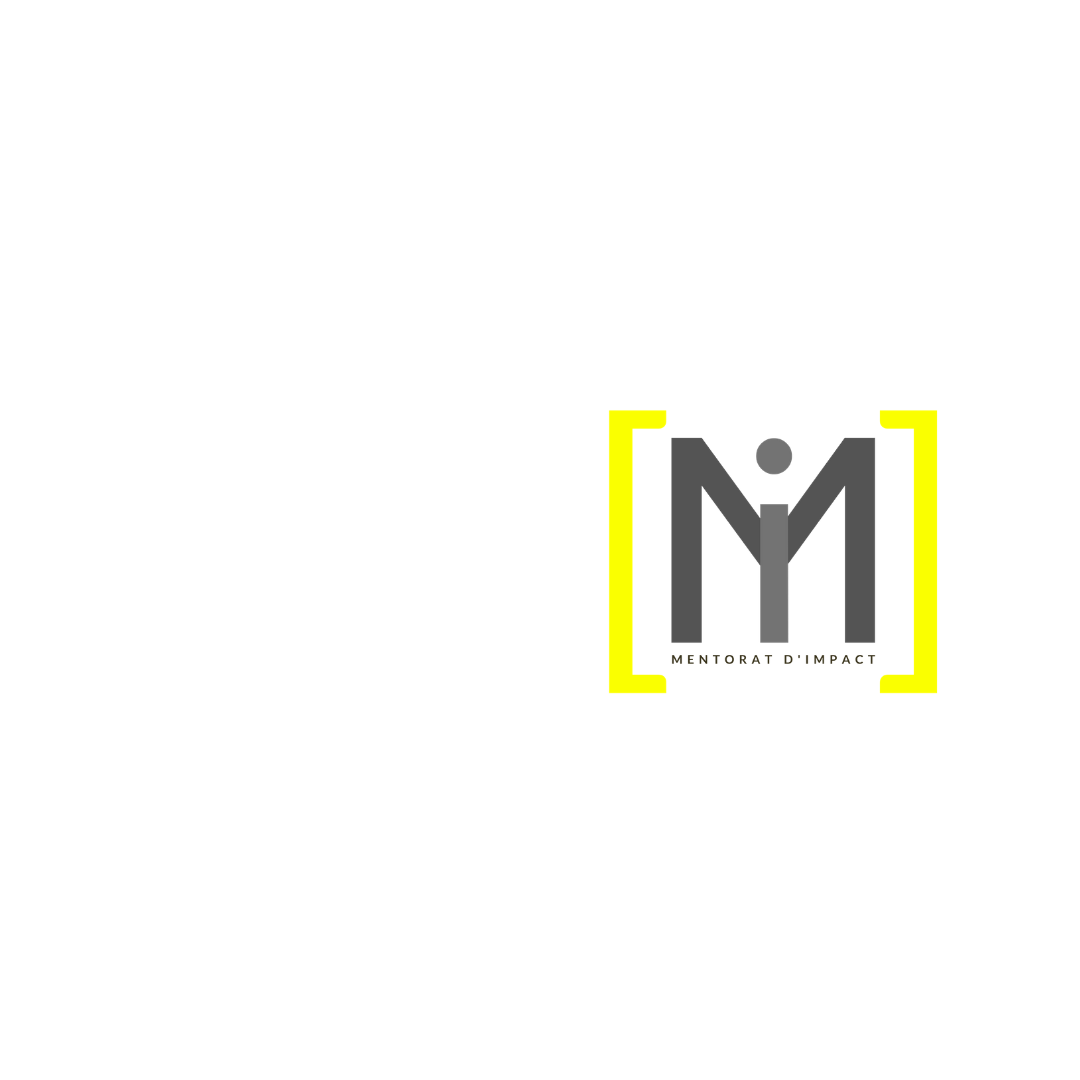 Caractéristiques d'un disciple de Jésus
4
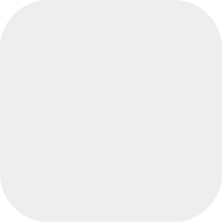 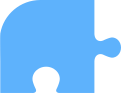 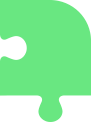 2
i
I I
Un disciple est une personne qui a eu une relation intime avec Jésus
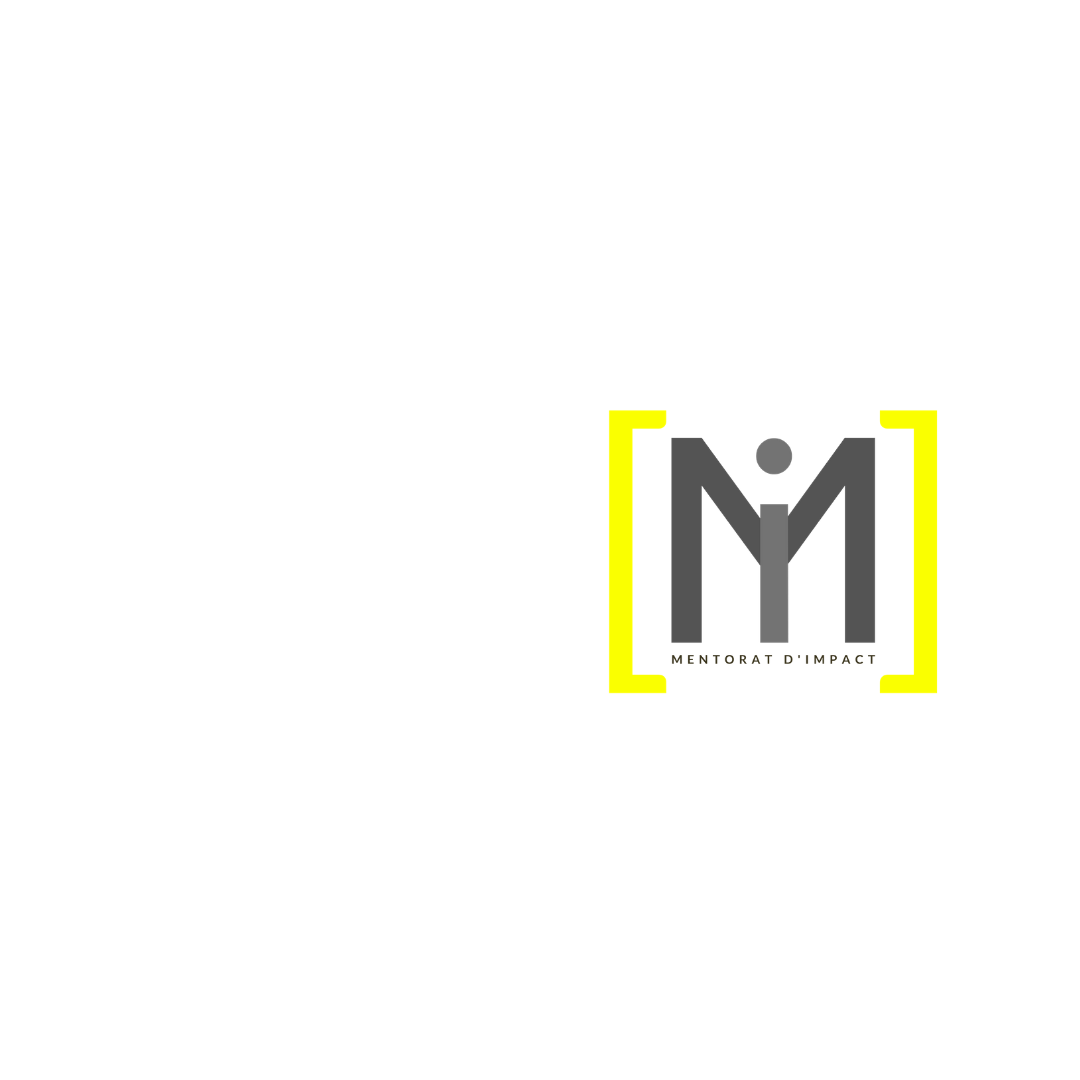 Caractéristiques d'un disciple de Jésus
4
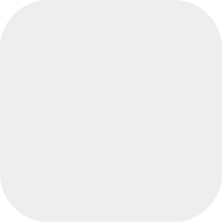 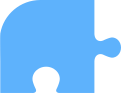 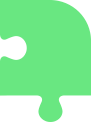 3
i
I I
L'appel de Jésus exige une rupture totale avec le passé
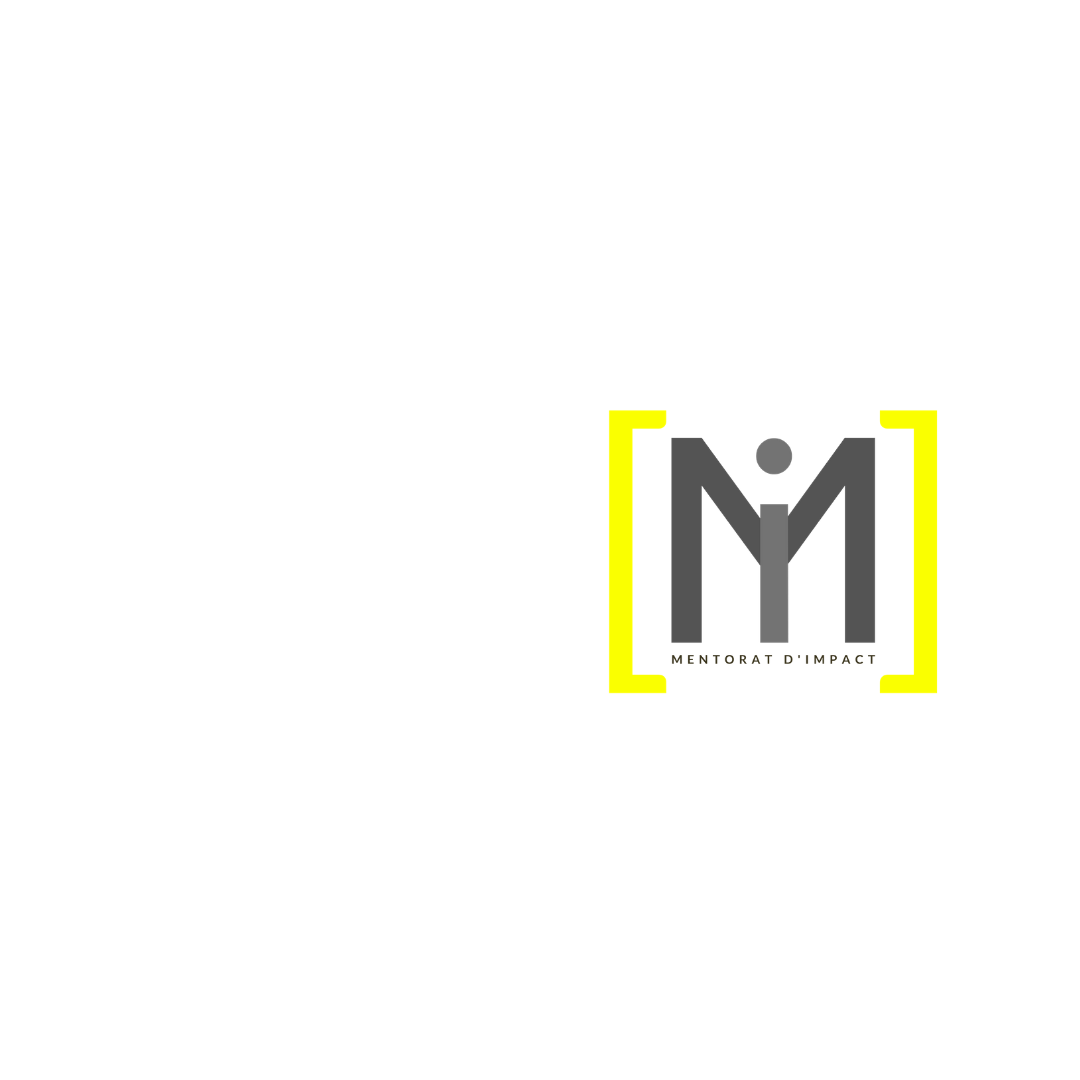 Caractéristiques d'un disciple de Jésus
4
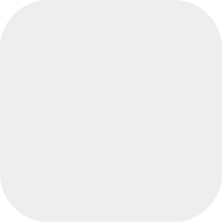 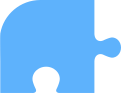 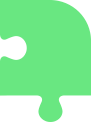 4
i
I I
Un disciple est un expert du royaume de Dieu. Une personne qui atteint son plus haut potentiel
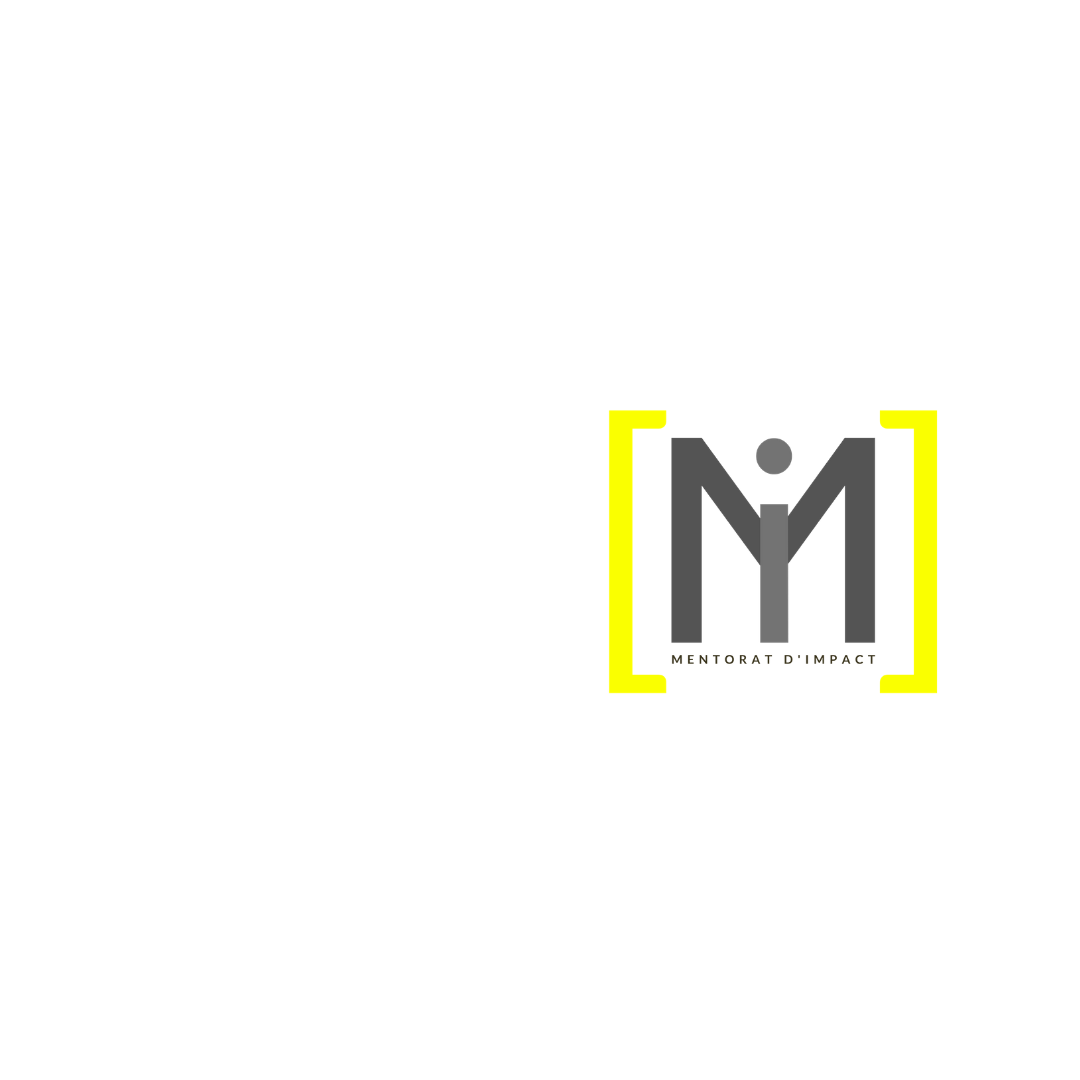 4
Caractéristiques d'un disciple de Jésus
4
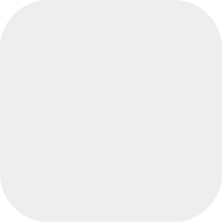 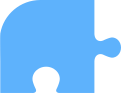 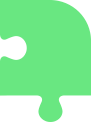 Avez-vous compris toutes ces choses? -Oui, répondirent-ils. Et il leur dit: C'est pourquoi, tout scribe instruit de ce qui regarde le royaume des cieux est semblable à un maître de maison qui tire de son trésor des choses nouvelles et des choses anciennes”
 (Matthieu 13:51-52)
i
I I
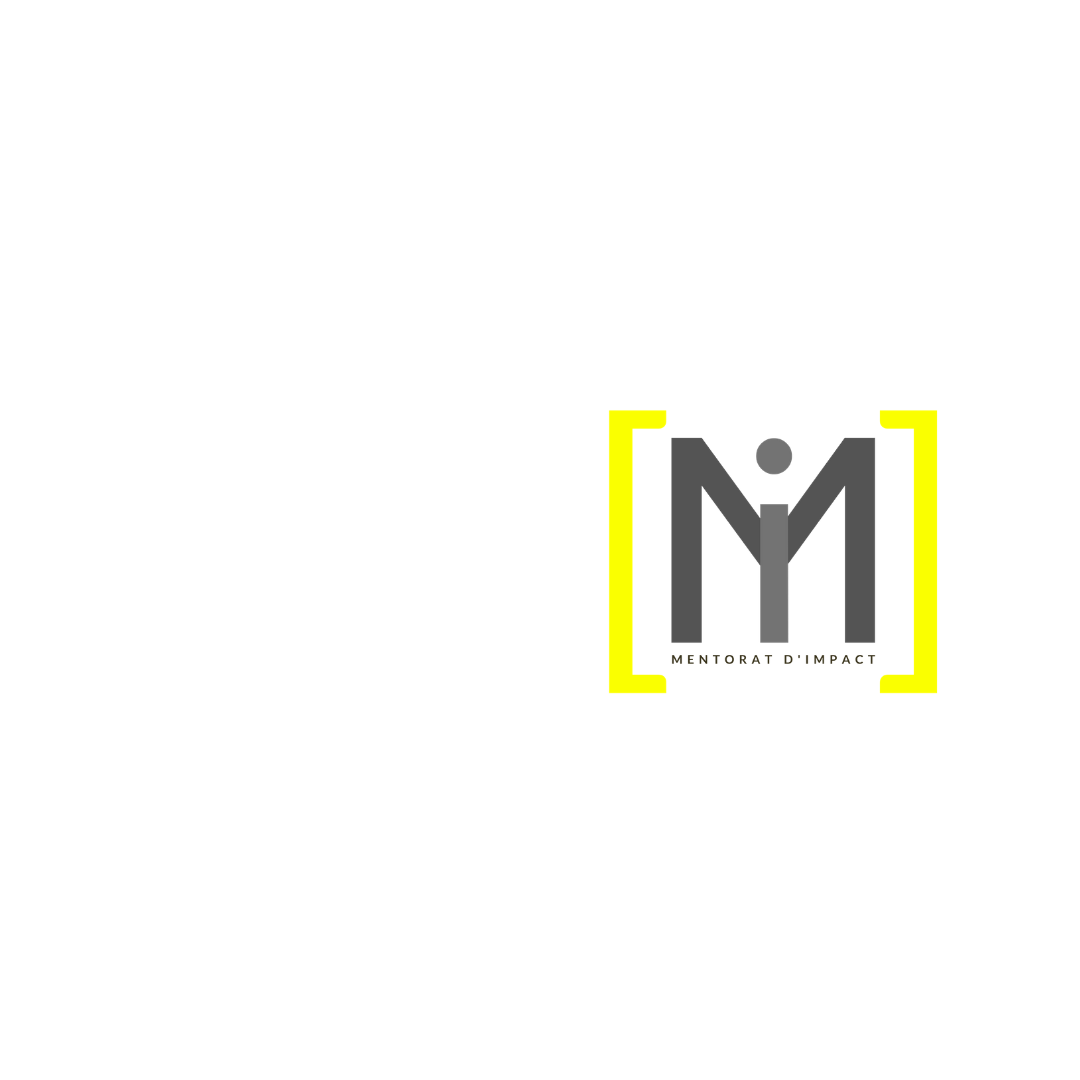 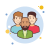 Petits Groupes
Que signifie un scribe instruit dans le royaume des cieux et les implications pour votre église locale ?
INTERAGISSONS
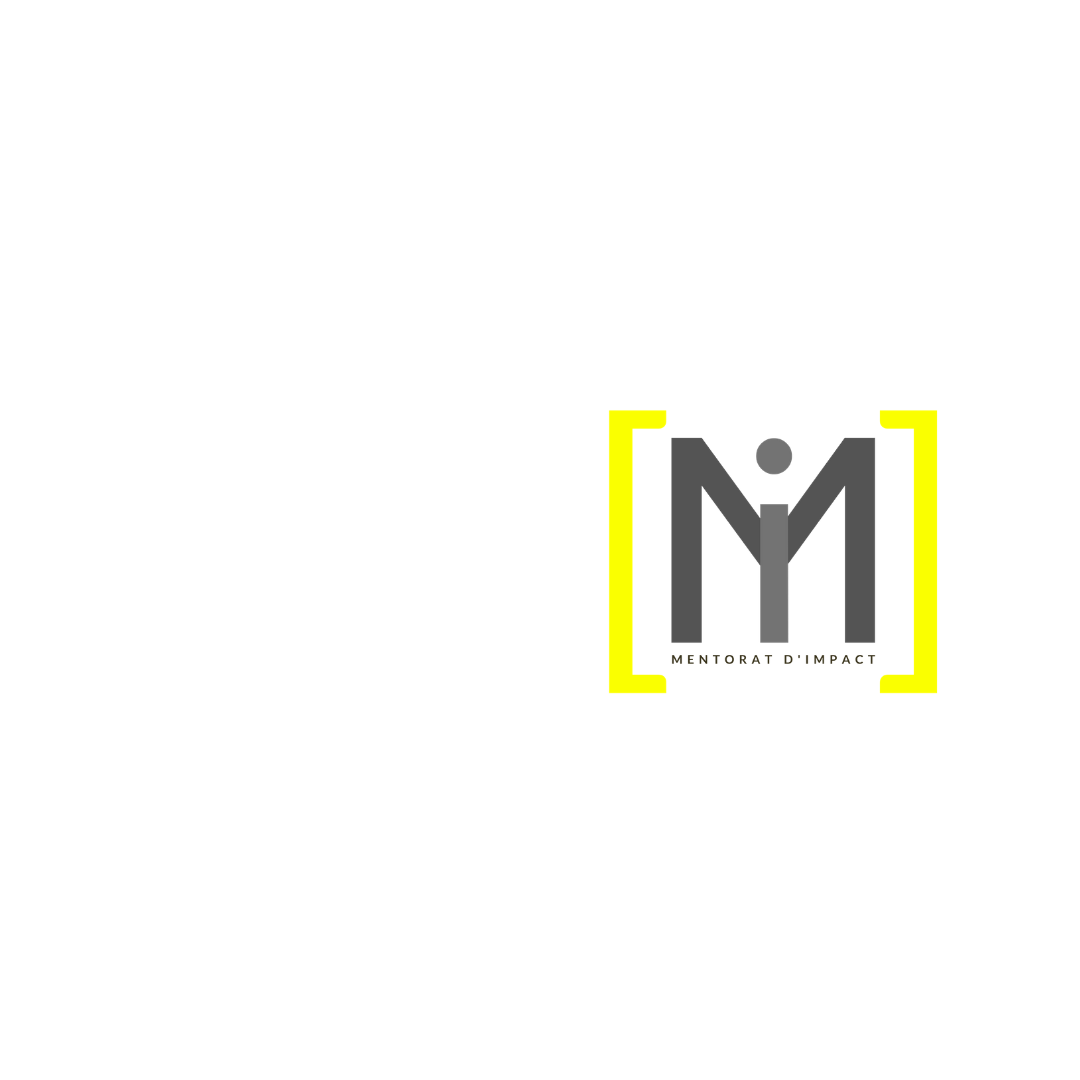 4
Expressions bibliques du ministère partagé
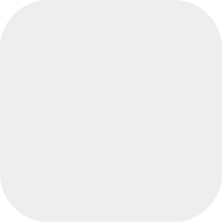 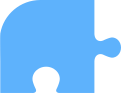 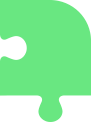 I
I I
(III) Le Ministère
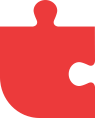 I I I
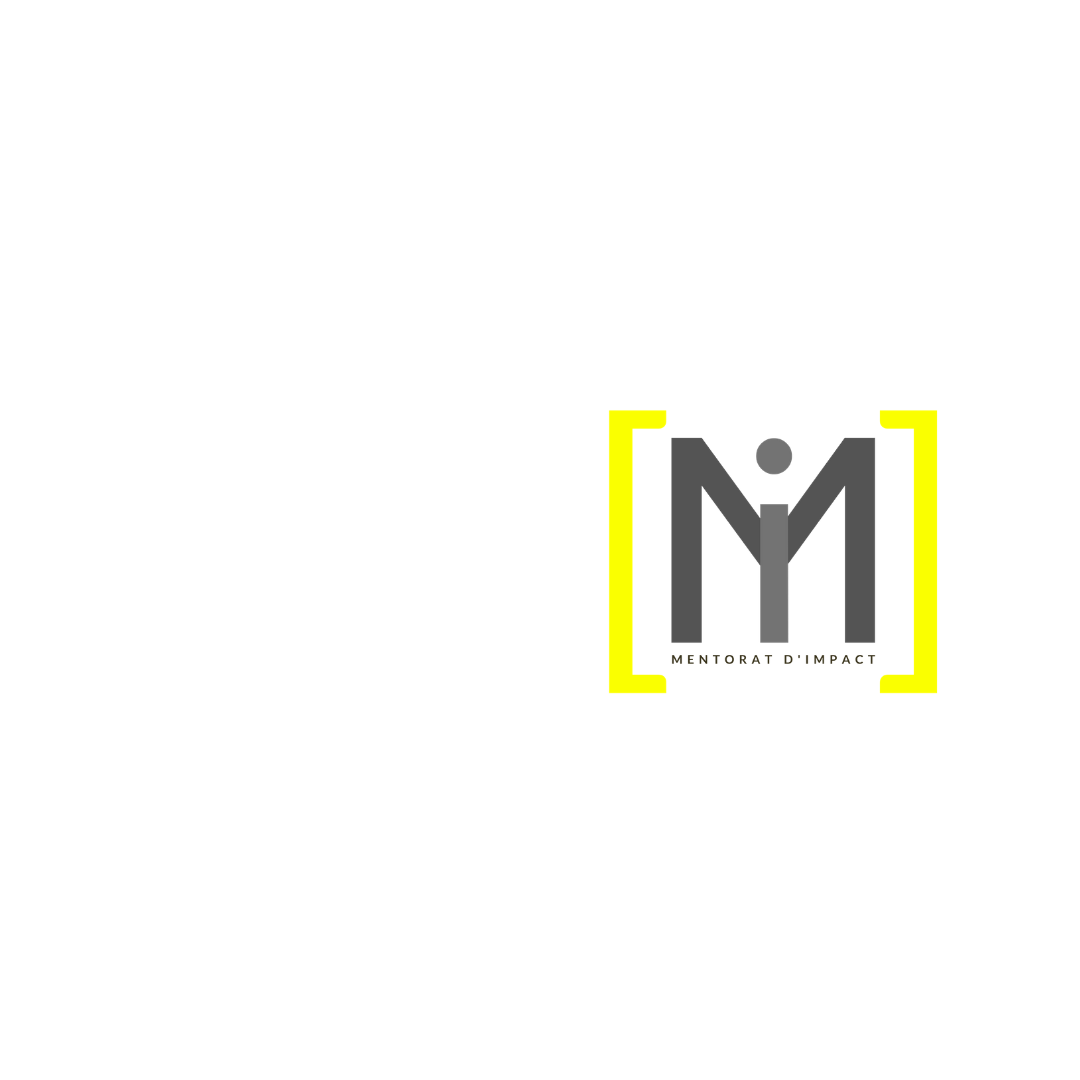 4
Expressions bibliques du ministère partagé
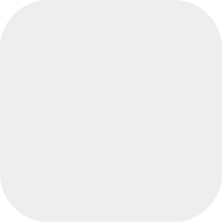 Le meilleur titre pour Jésus : « il fera justice aux nations » comme « mon serviteur que j'ai choisi » (cf. Mt 12, 18)
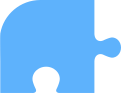 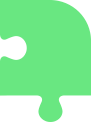 I
I I
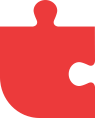 I I I
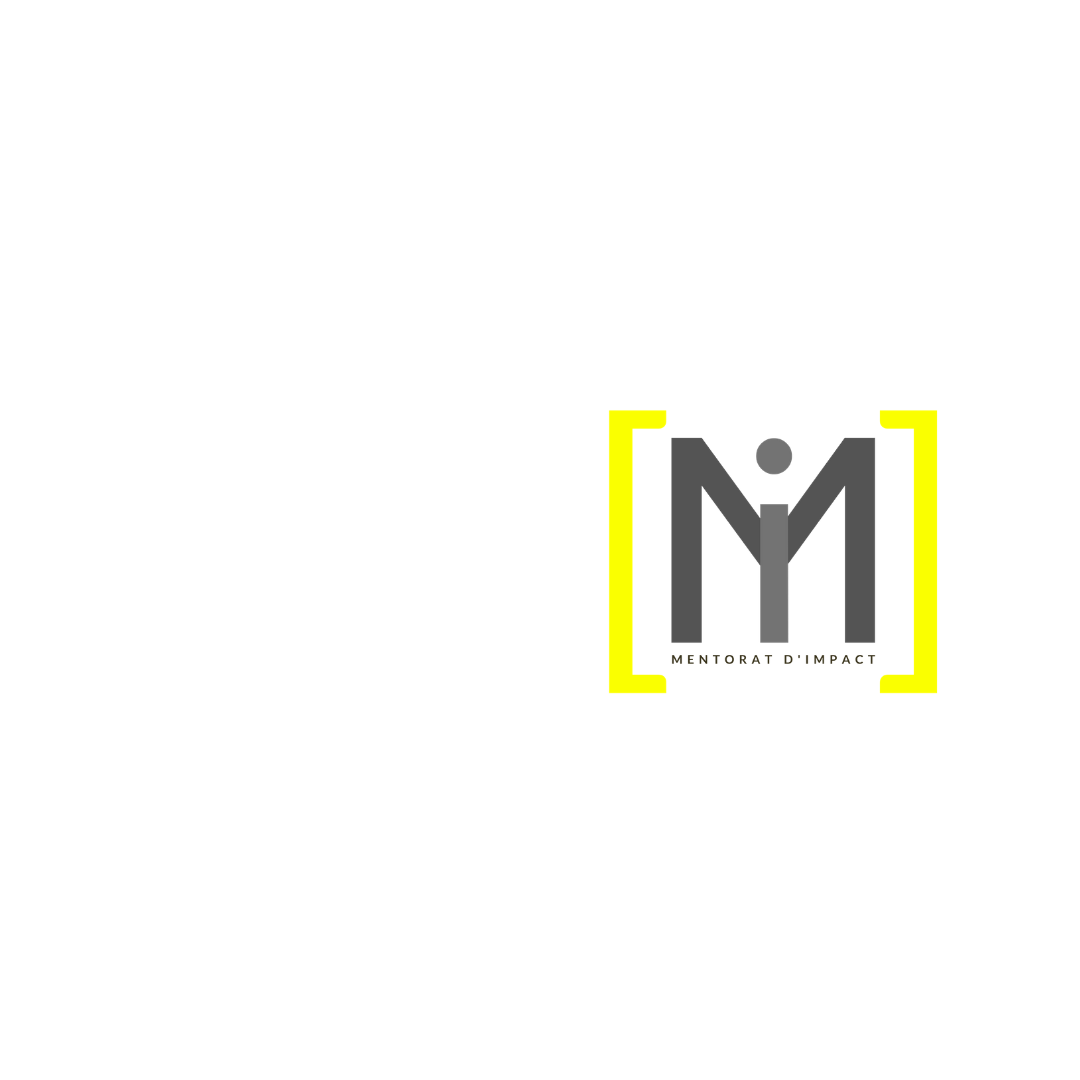 4
Expressions bibliques du ministère partagé
1
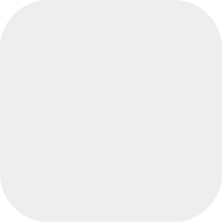 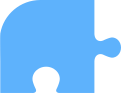 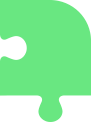 I
I I
Ministère et rang dans le royaume
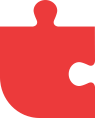 I I I
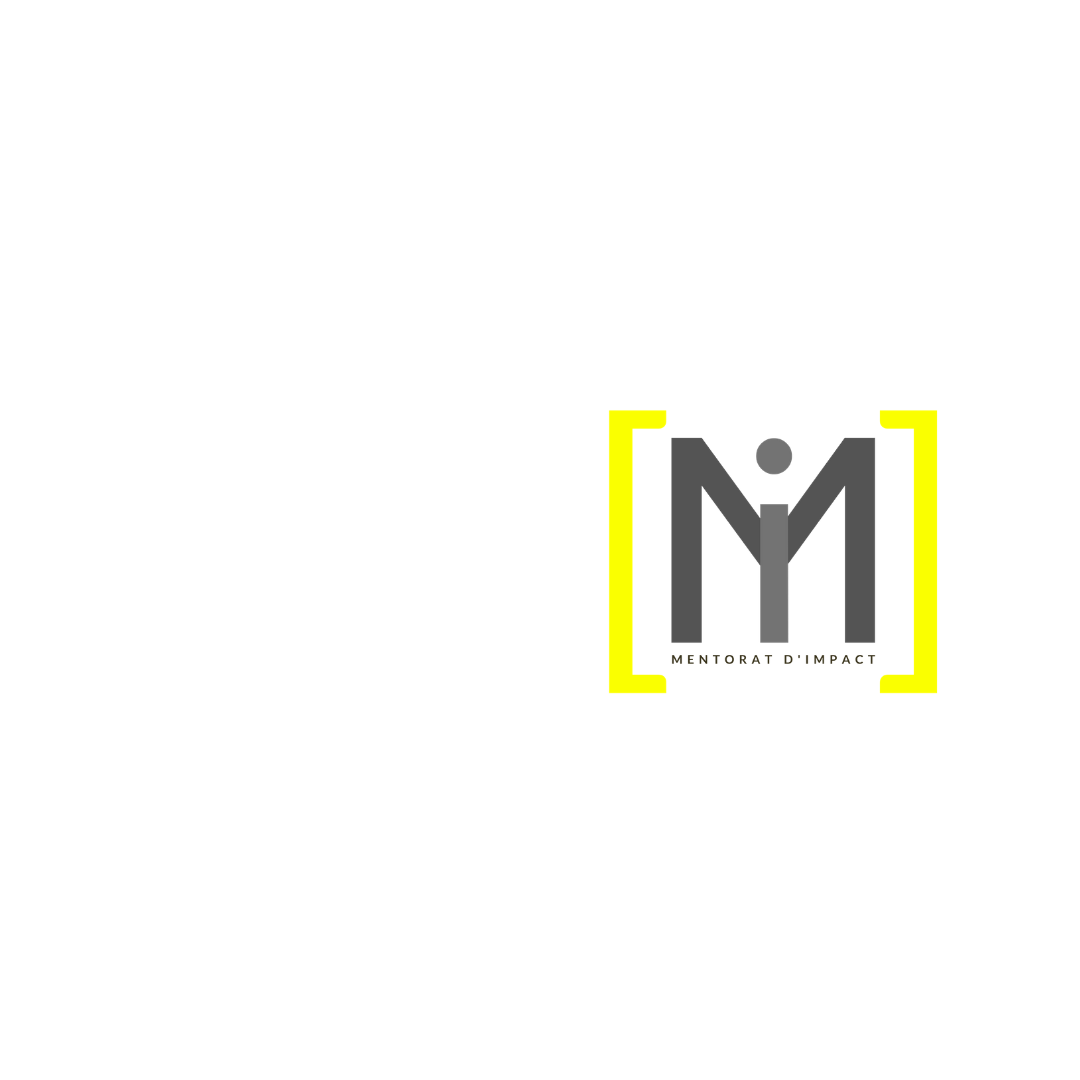 4
Expressions bibliques du ministère partagé
1
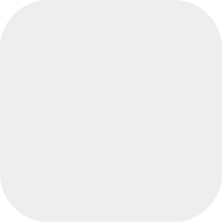 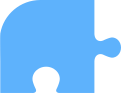 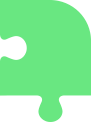 I
I I
le plus grand = votre serveur
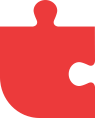 I I I
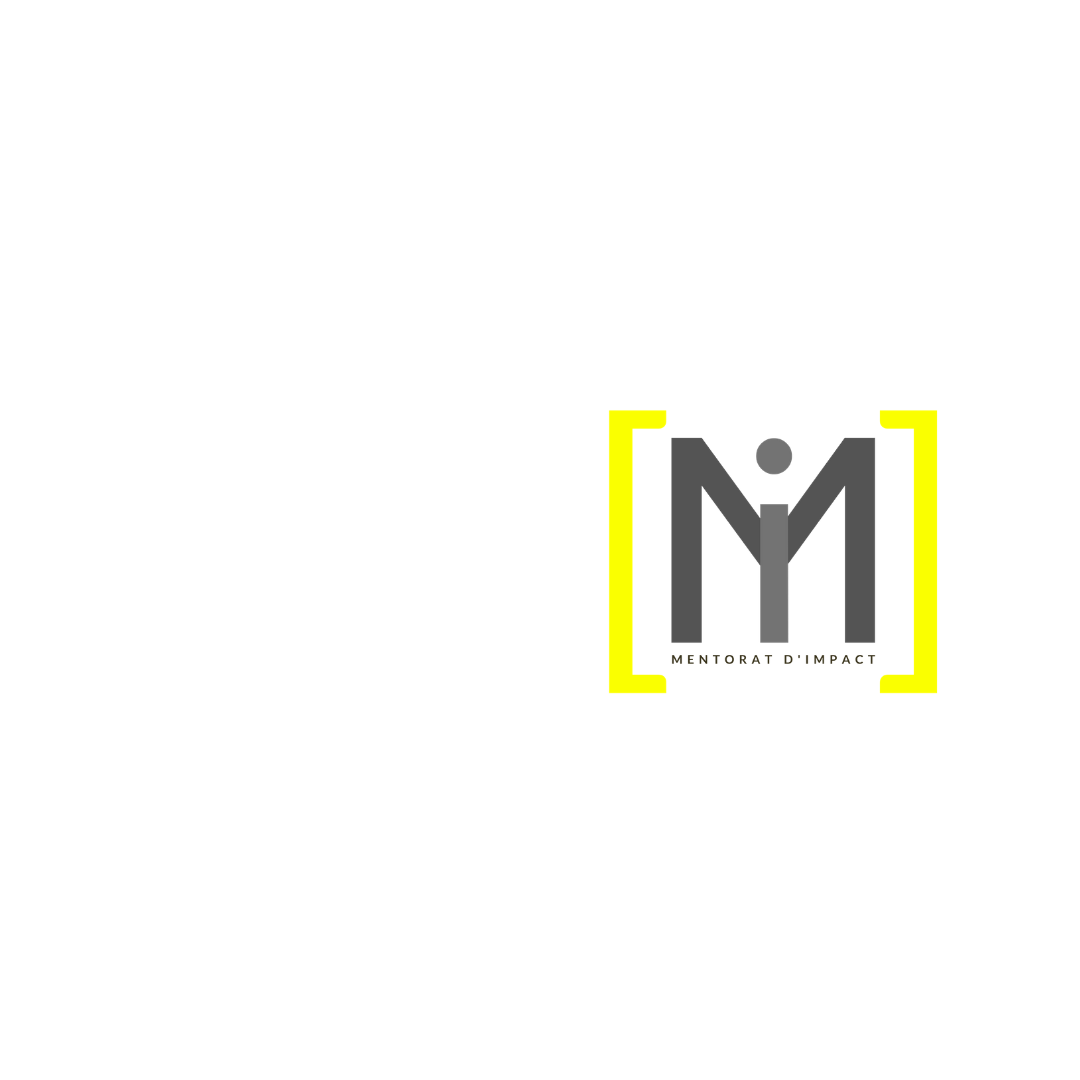 4
Expressions bibliques du ministère partagé
1
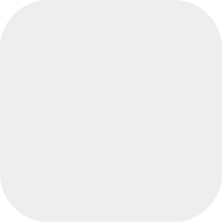 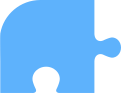 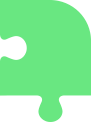 I
I I
premier = votre esclave
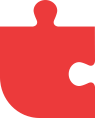 I I I
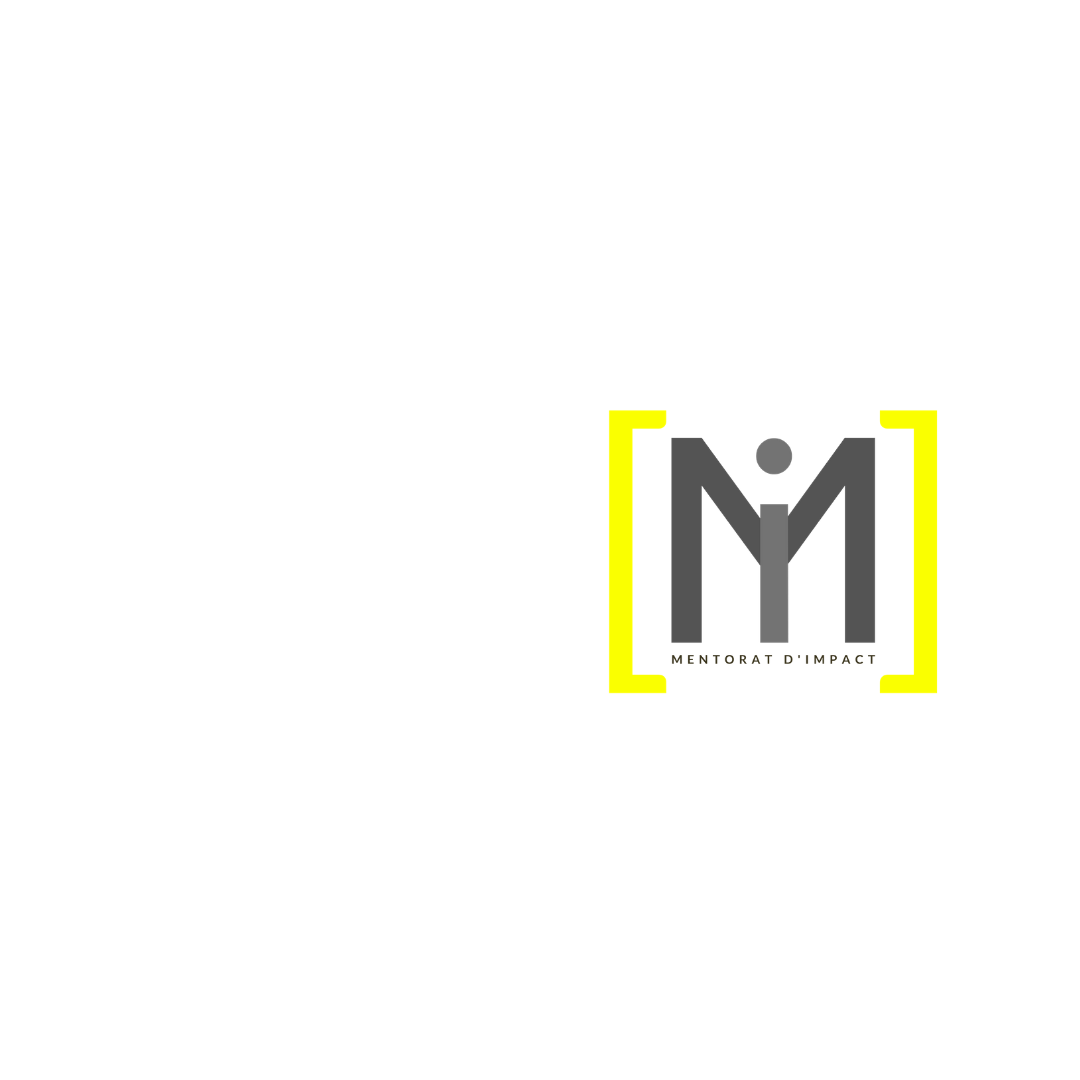 4
Expressions bibliques du ministère partagé
1
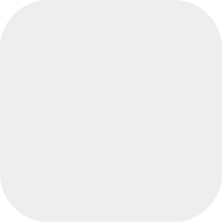 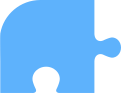 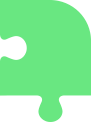 I
I I
En tant que fils de l'homme = Donner sa vie pour sauver
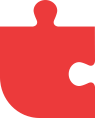 I I I
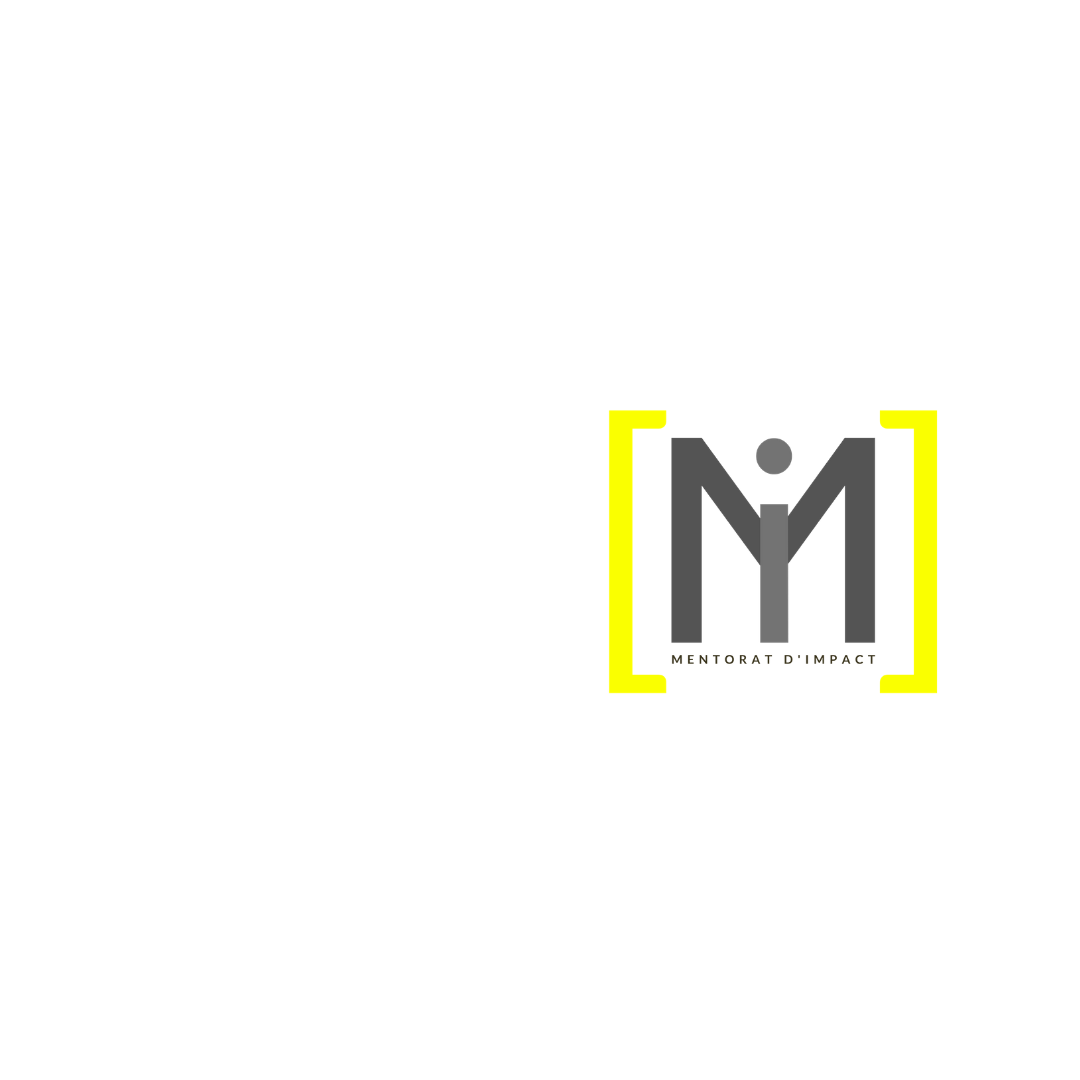 4
Expressions bibliques du ministère partagé
1
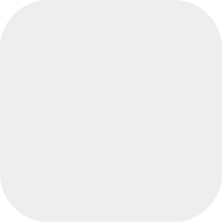 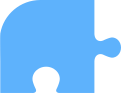 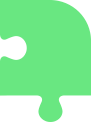 I
I I
Alors, qu'est-ce que le ministère ? En tant que mentors, quels types de disciples mentors devrions-nous former ?
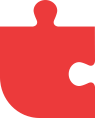 I I I
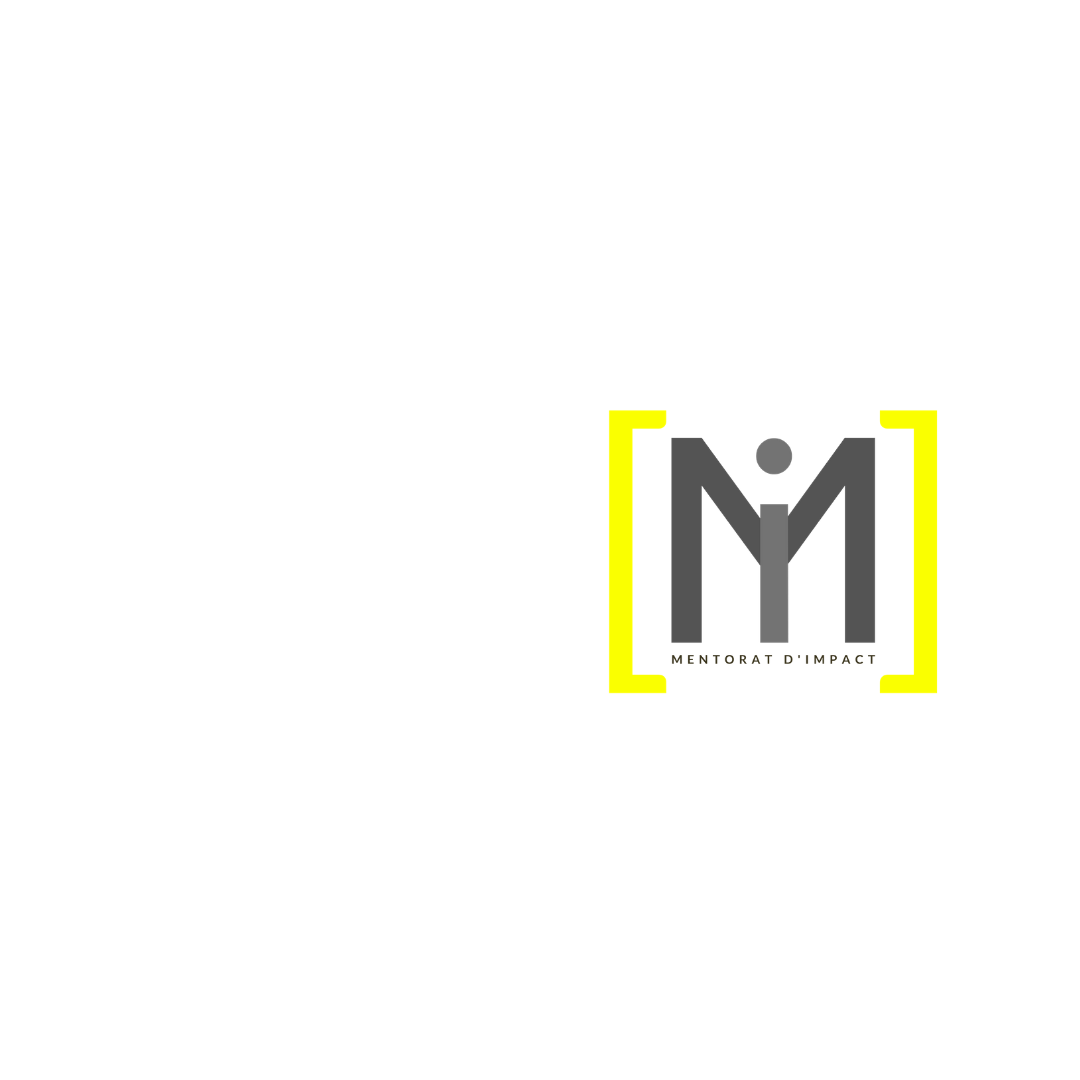 4
Expressions bibliques du ministère partagé
1
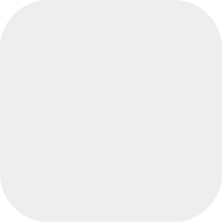 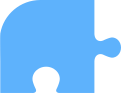 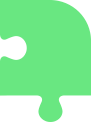 I
I I
Ministère ayant rapport seulement au faire NON à l’être
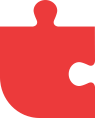 I I I
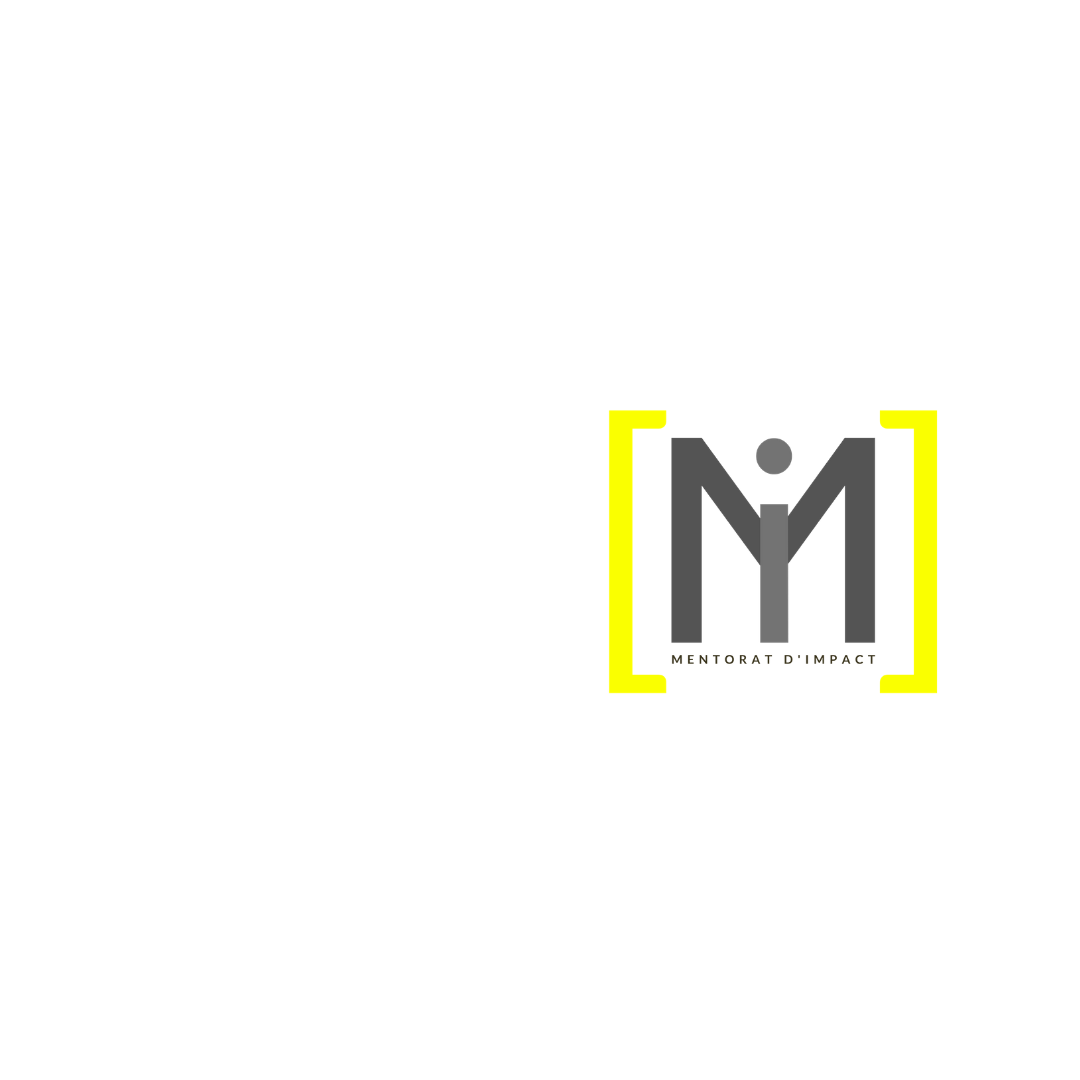 4
Expressions bibliques du ministère partagé
2
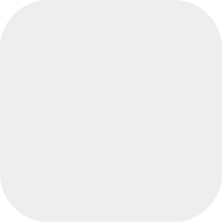 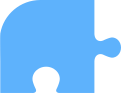 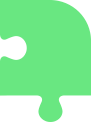 I
I I
Le paradigme d'être un ministre
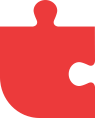 I I I
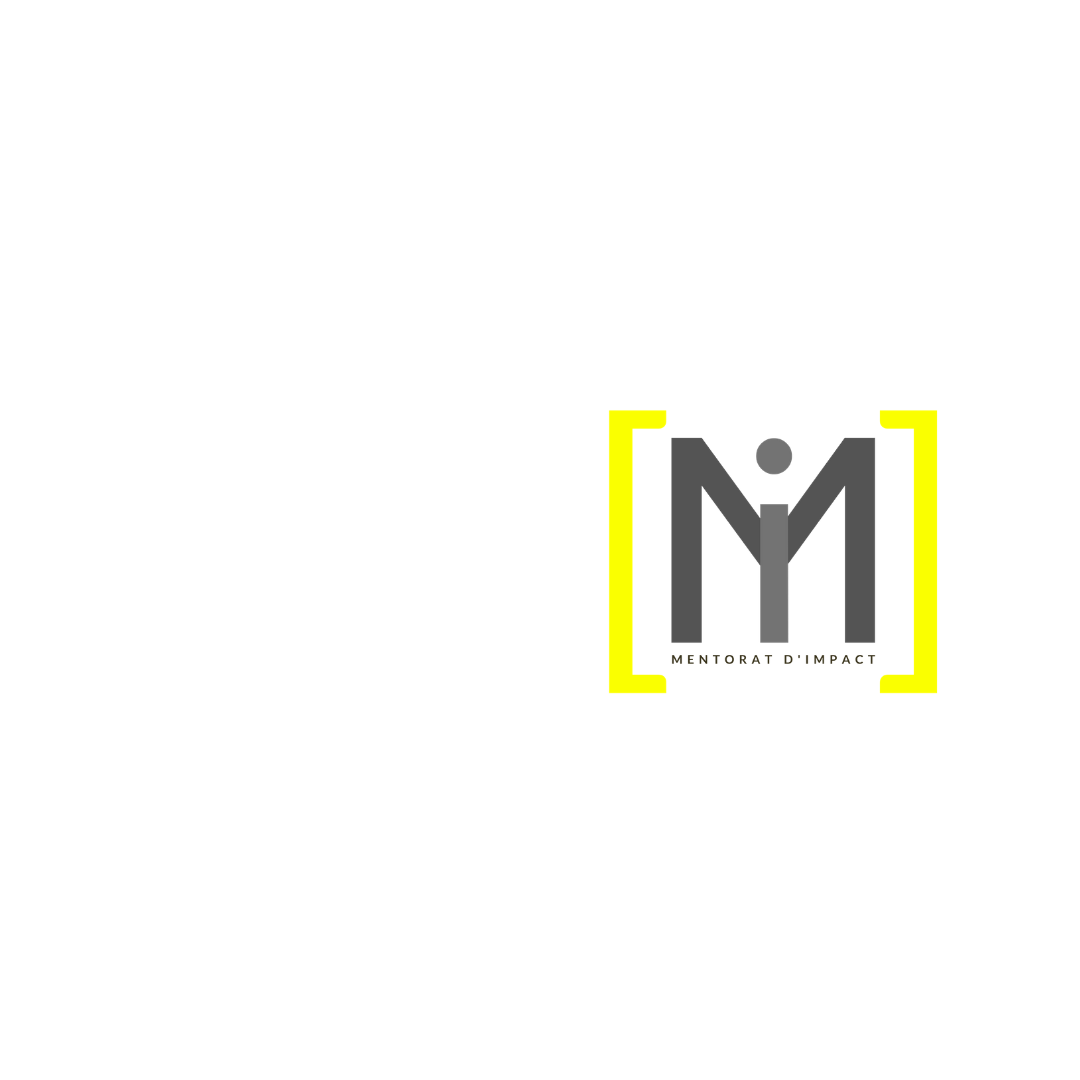 4
Expressions bibliques du ministère partagé
1
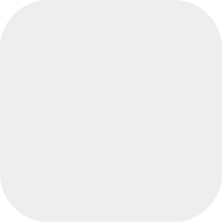 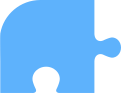 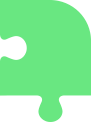 I
I I
"Soyez mes imitateurs, comme je le suis de Christ" (1 Co 11: 1)
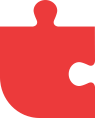 I I I
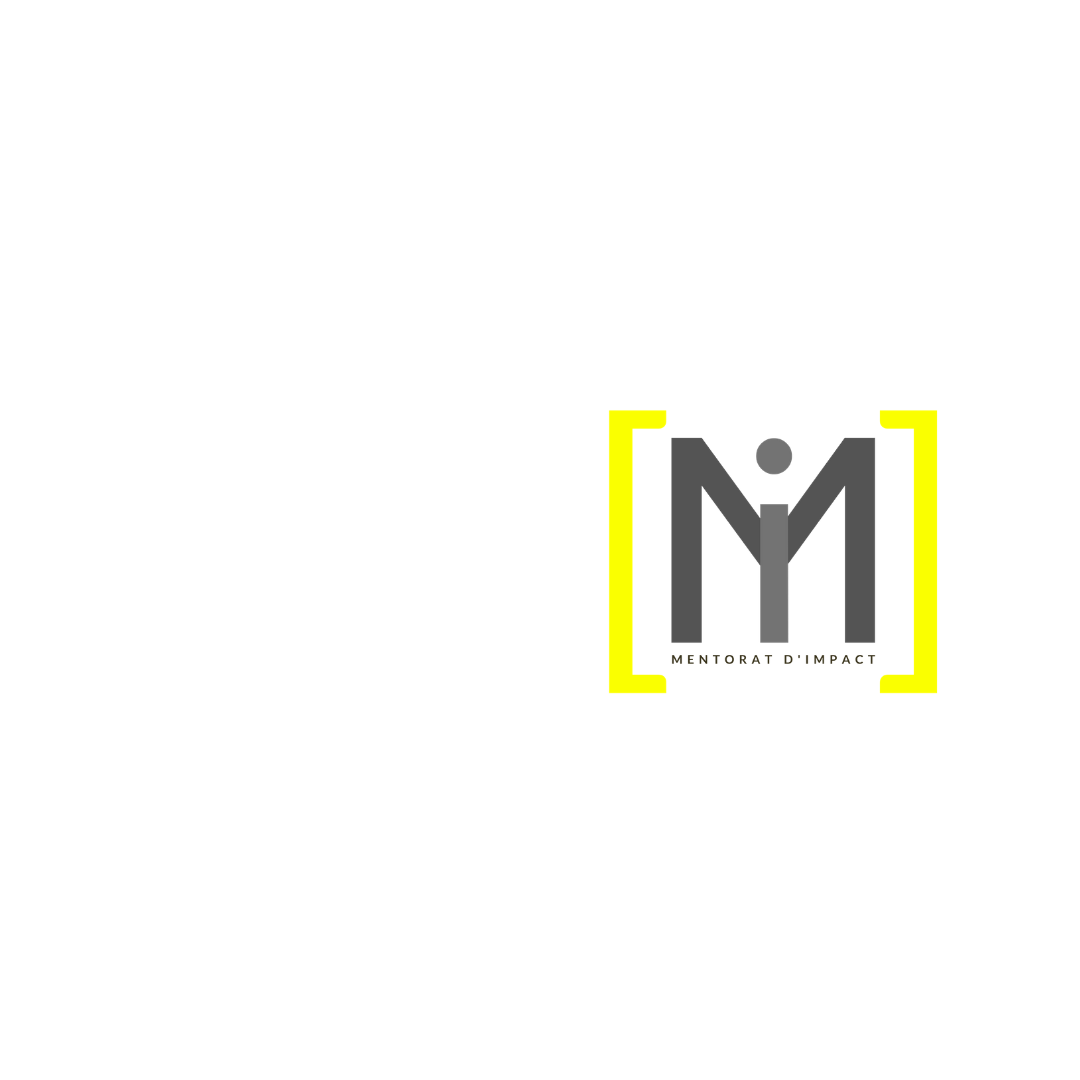 4
Expressions bibliques du ministère partagé
2
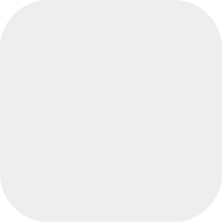 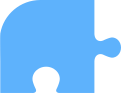 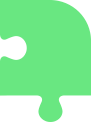 I
I I
Pouvons-nous imiter Christ ? Avons-nous cette capacité ?
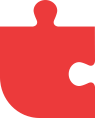 I I I
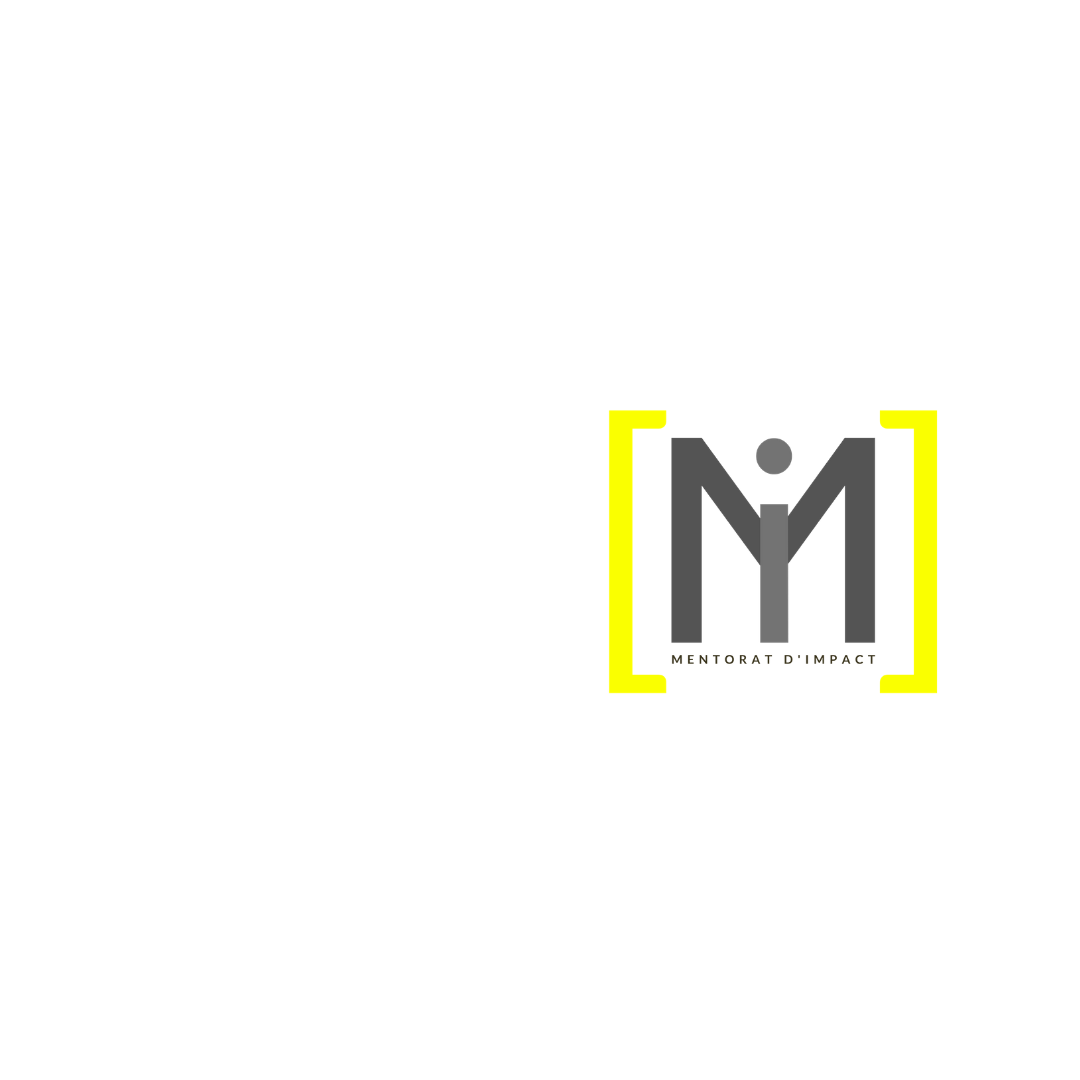 4
Expressions bibliques du ministère partagé
2
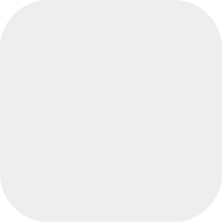 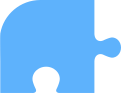 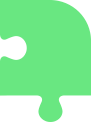 Quel est le terme que Paul utilise dans ses épîtres pour parler de disciple ?
I
I I
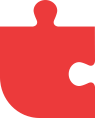 I I I
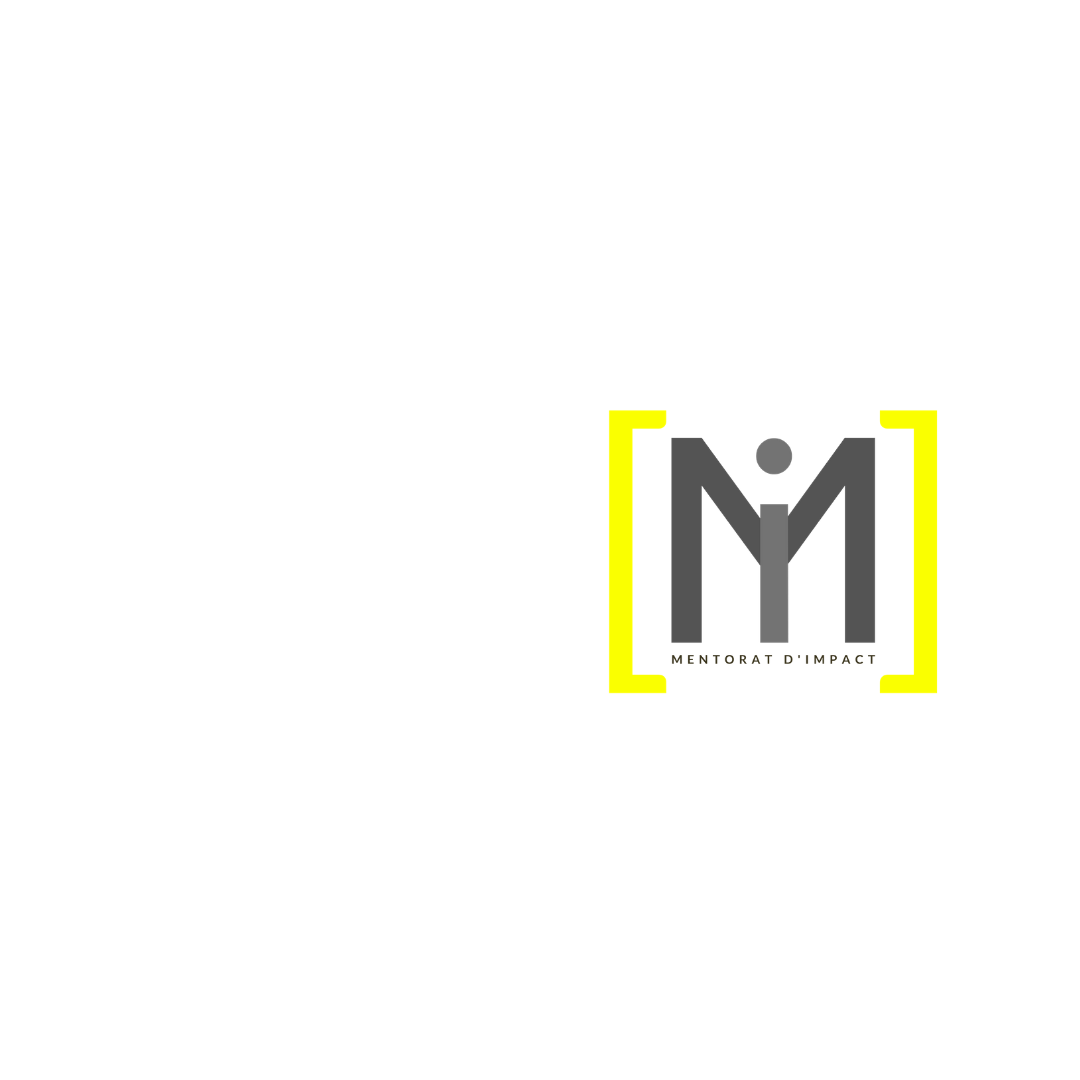 4
Expressions bibliques du ministère partagé
2
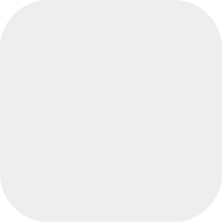 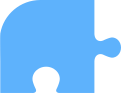 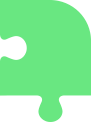 I
I I
"En Christ", "en Lui", "en Jésus"
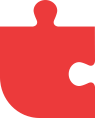 I I I
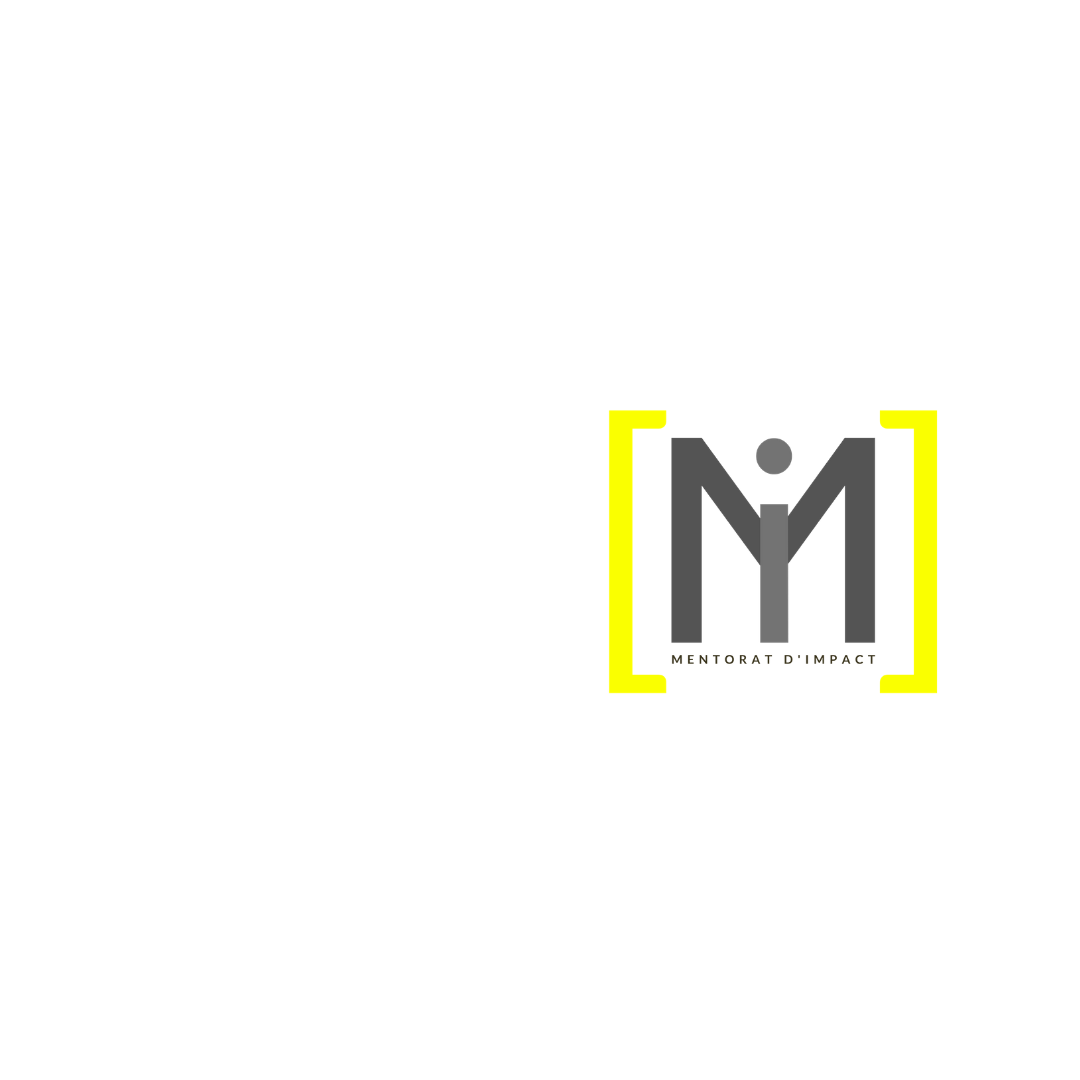 4
Expressions bibliques du ministère partagé
2
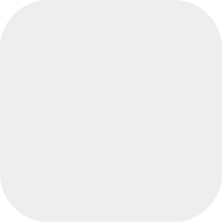 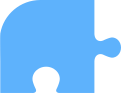 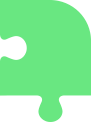 I
I I
“Car c'est Dieu qui produit en vous le vouloir et le faire, selon son bon plaisir” Phil. 2:13
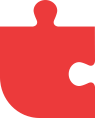 I I I
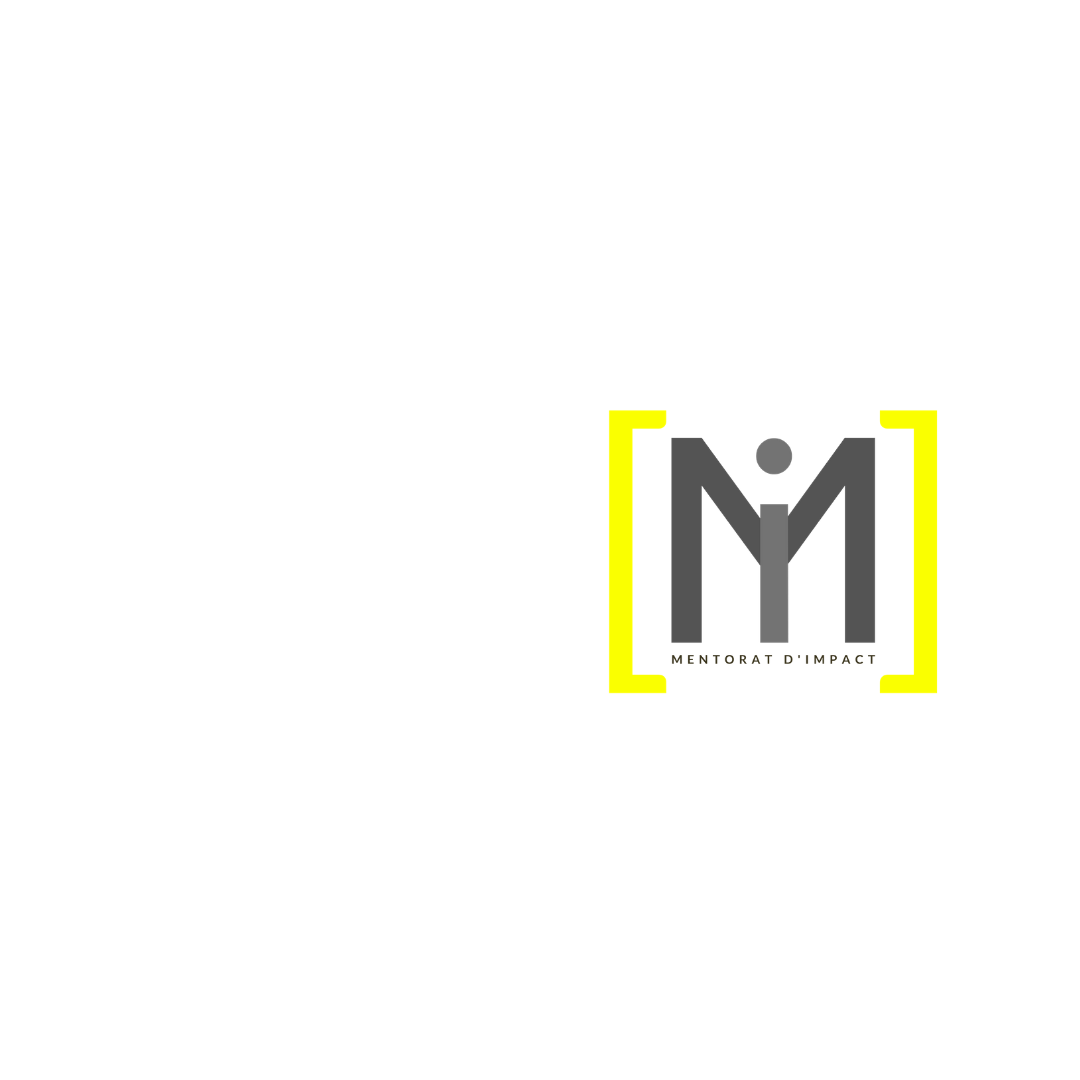 4
Expressions bibliques du ministère partagé
3
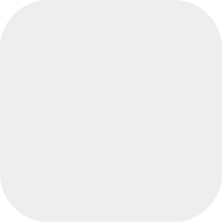 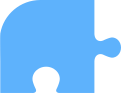 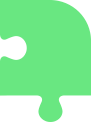 I
I I
Le ministère de l’Esprit
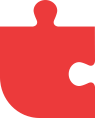 I I I
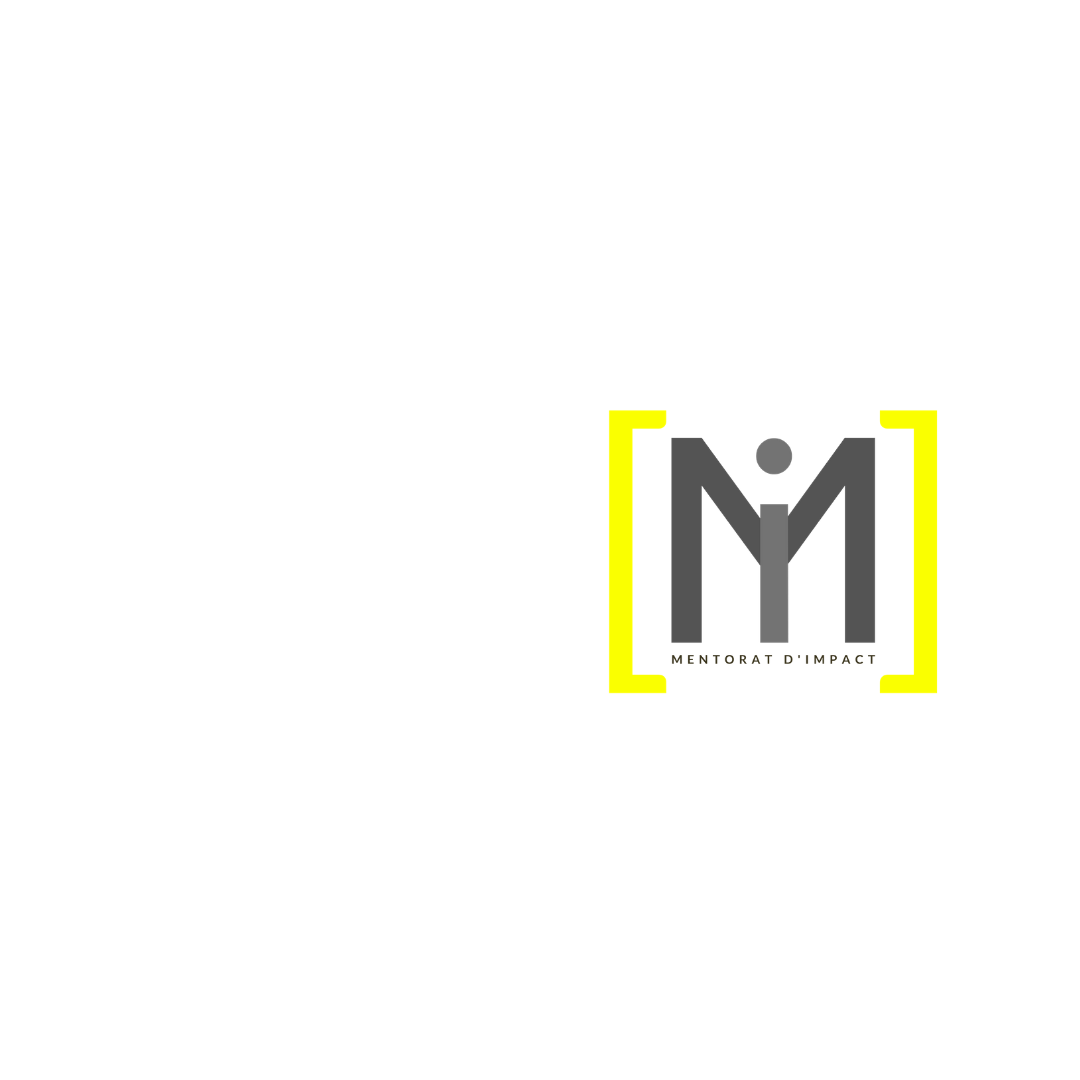 4
Expressions bibliques du ministère partagé
3
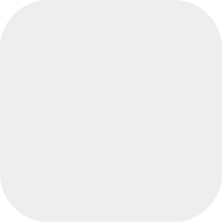 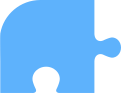 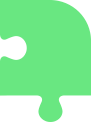 I
I I
“…puisque nous avons ce ministère…” (2 Co. 4:1)
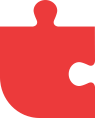 I I I
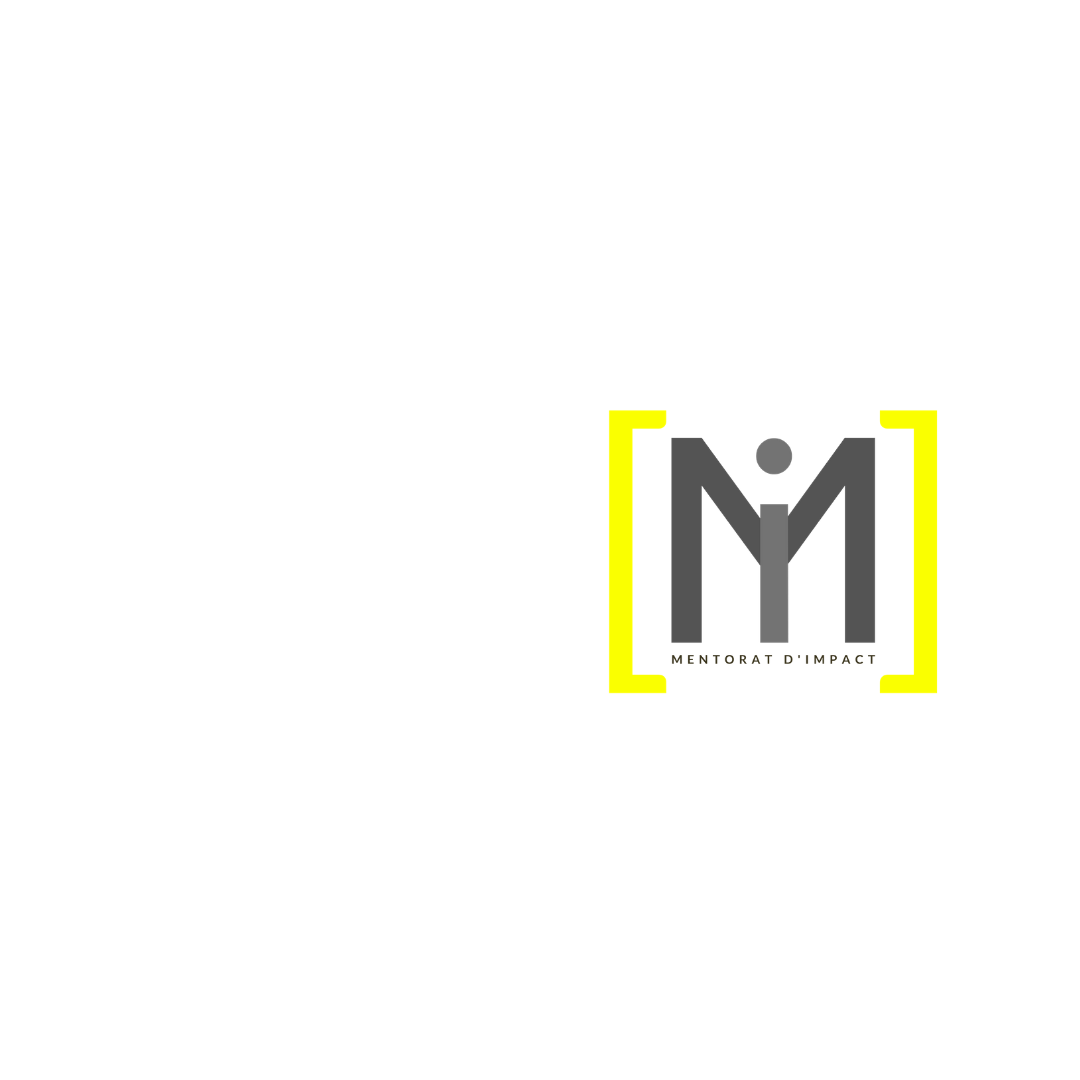 4
Expressions bibliques du ministère partagé
3
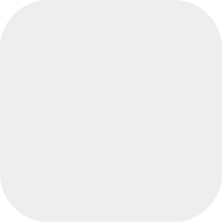 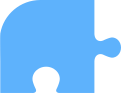 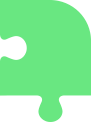 “Nous tous qui, le visage découvert, contemplons comme dans un miroir la gloire du Seigneur, nous sommes transformés en la même image, de gloire en gloire, comme par le Seigneur, l'Esprit” 
(2 Co. 3:18)
I
I I
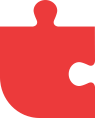 I I I
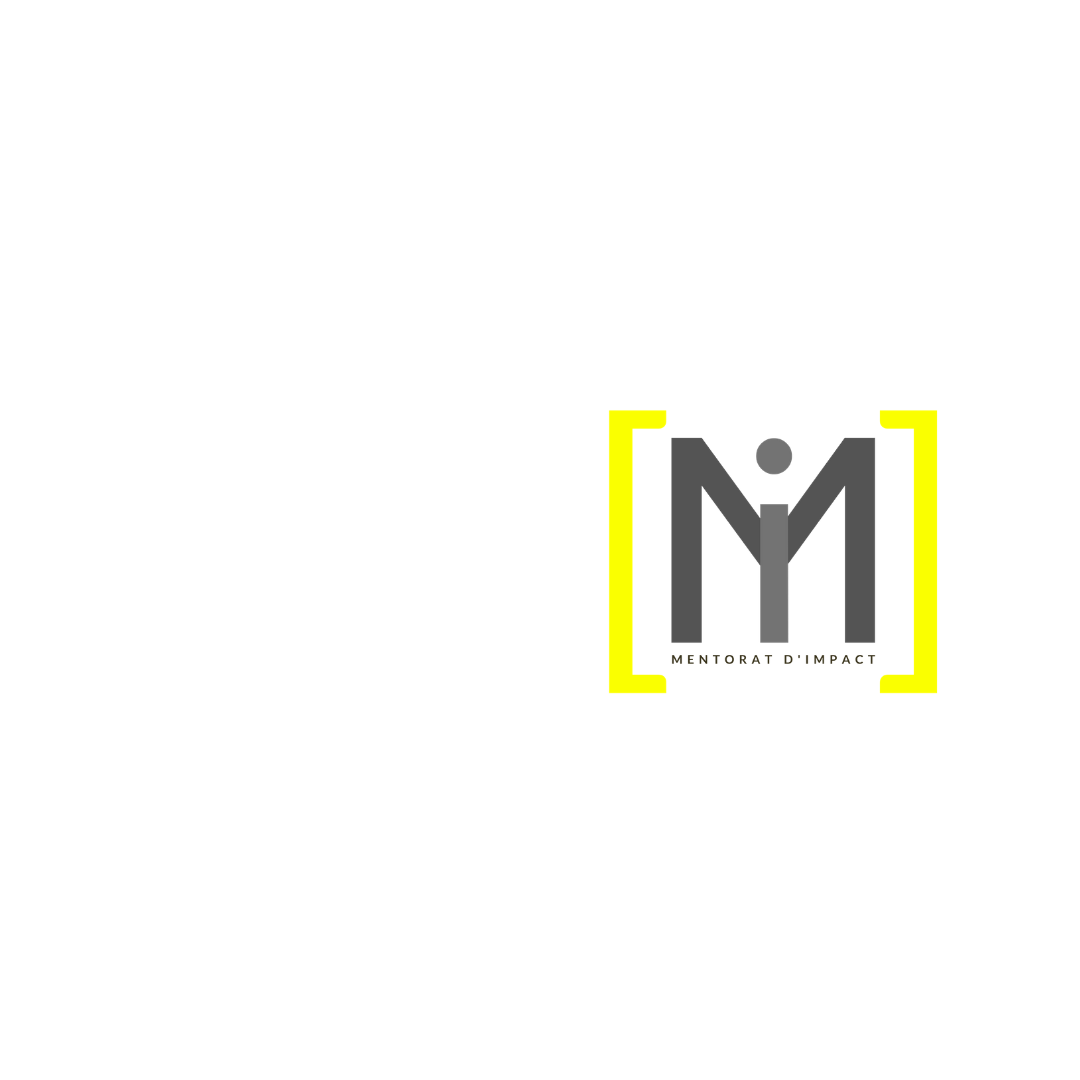 4
Expressions bibliques du ministère partagé
3
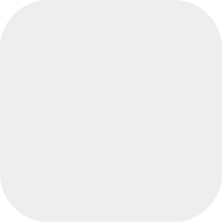 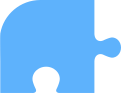 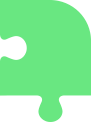 I
I I
“… marche devant ma face, et sois intègre” (Gn. 17:1)
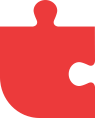 I I I
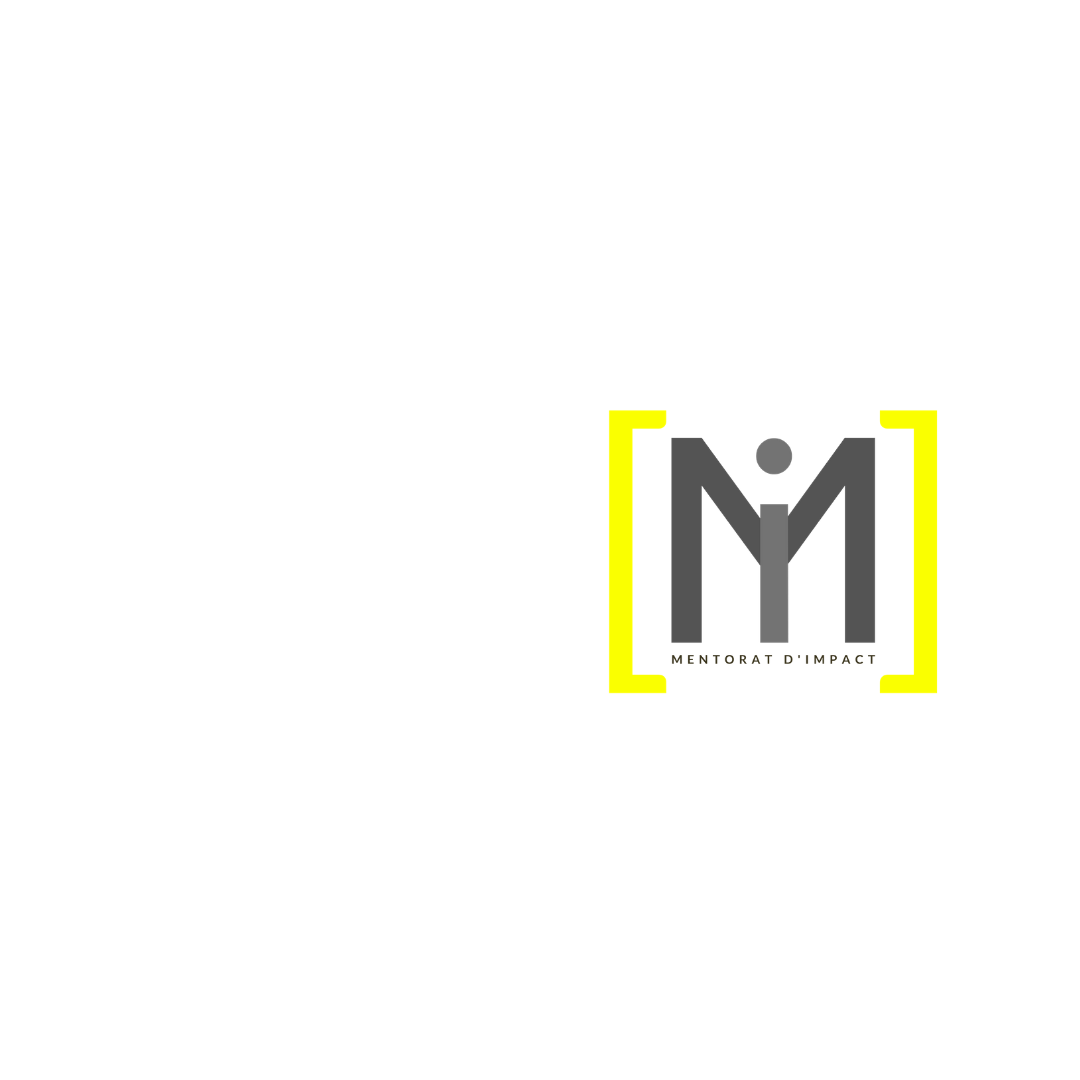 4
Expressions bibliques du ministère partagé
3
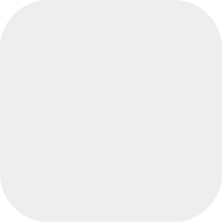 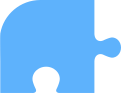 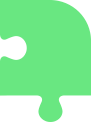 I
I I
Les nouveaux tabernacles qui « bougent » (Mt 28,19)
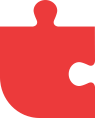 I I I
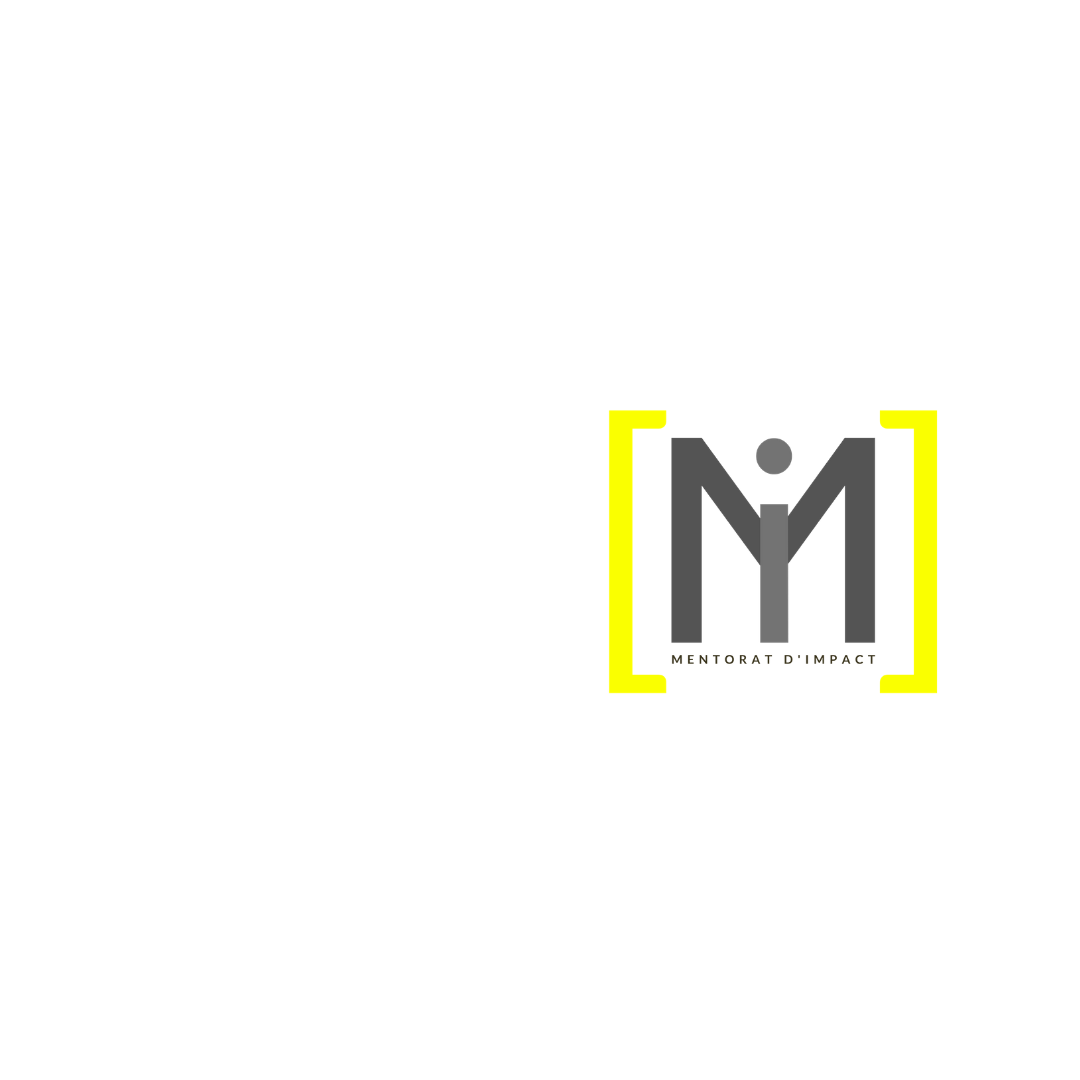 4
Expressions bibliques du ministère partagé
3
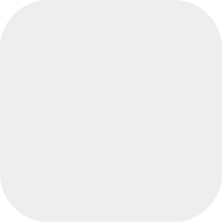 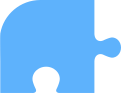 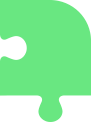 I
I I
Éclat, transfiguration (Phil. 2:15 : Mt. 17)
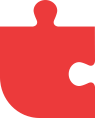 I I I
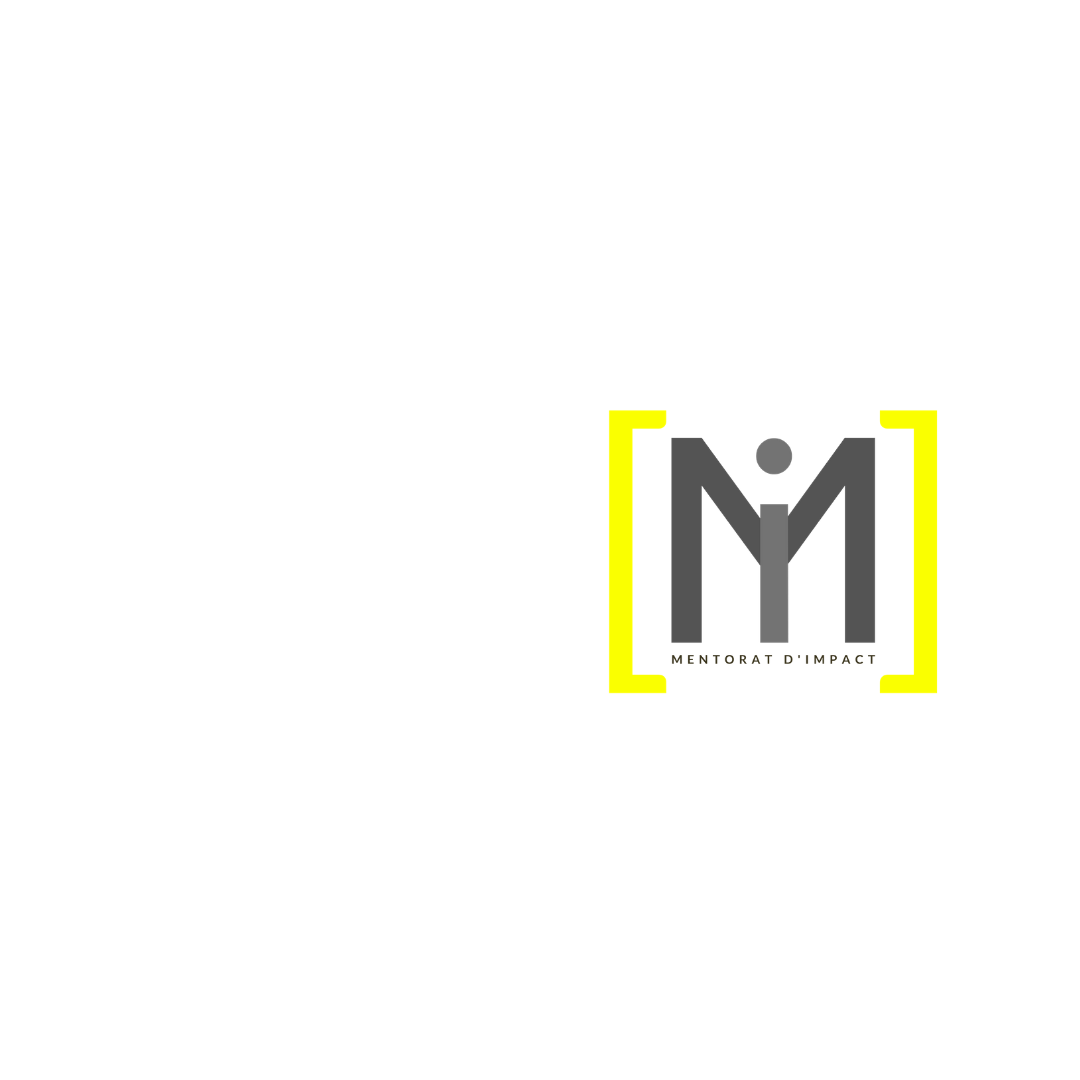 4
Expressions bibliques du ministère partagé
3
“…afin que cette grande puissance soit attribuée à Dieu, et non pas à nous” (2 Co 4:7). La gloire du ministère va à Dieu, jamais à nous.
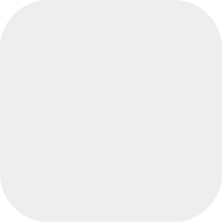 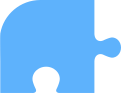 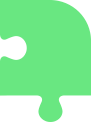 I
I I
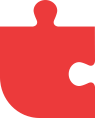 I I I
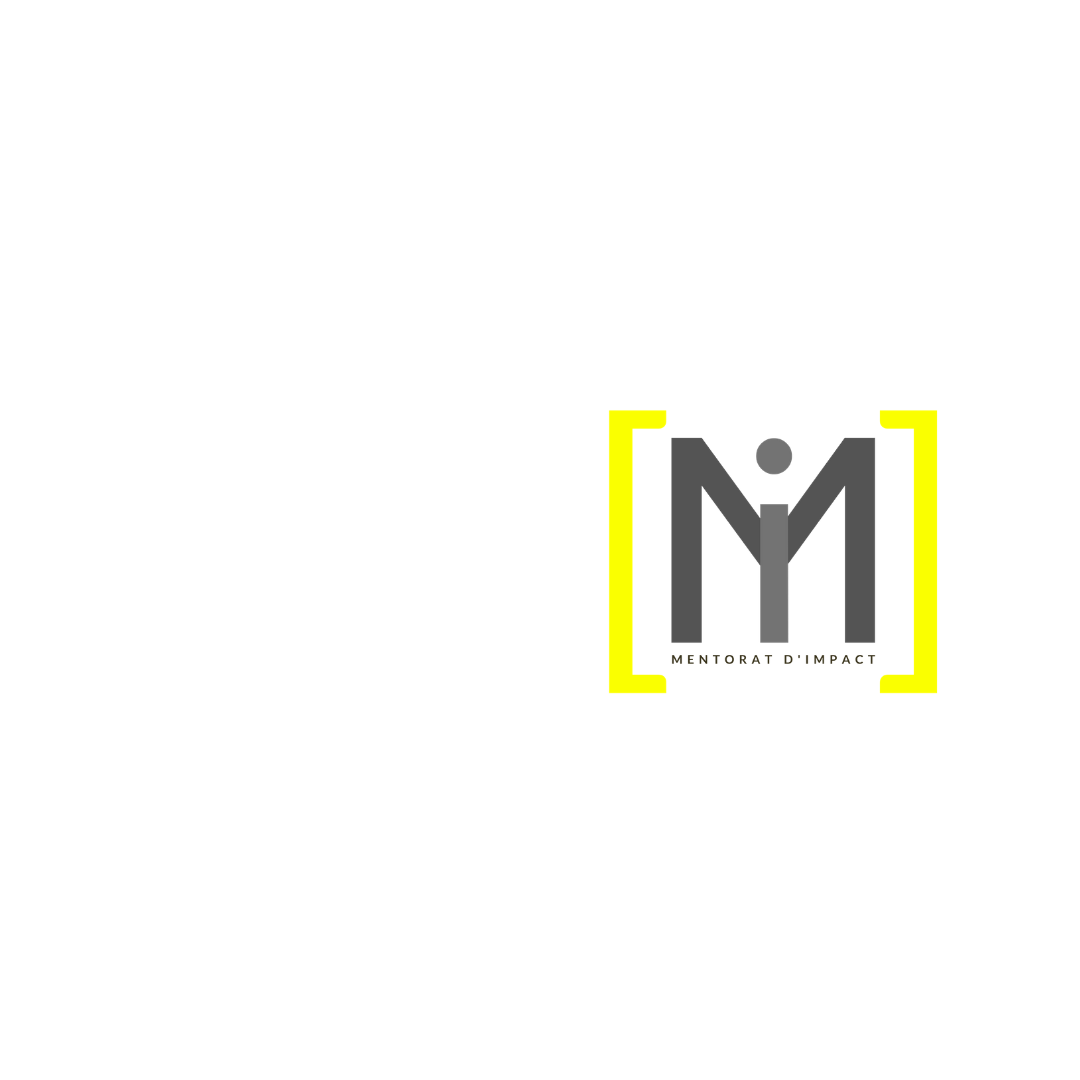 4
Expressions bibliques du ministère partagé
3
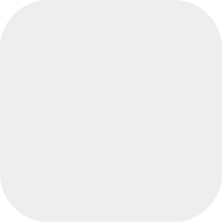 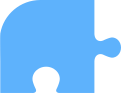 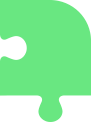 I
I I
La gloire du ministère va à Dieu, jamais à nous
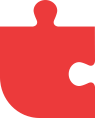 I I I
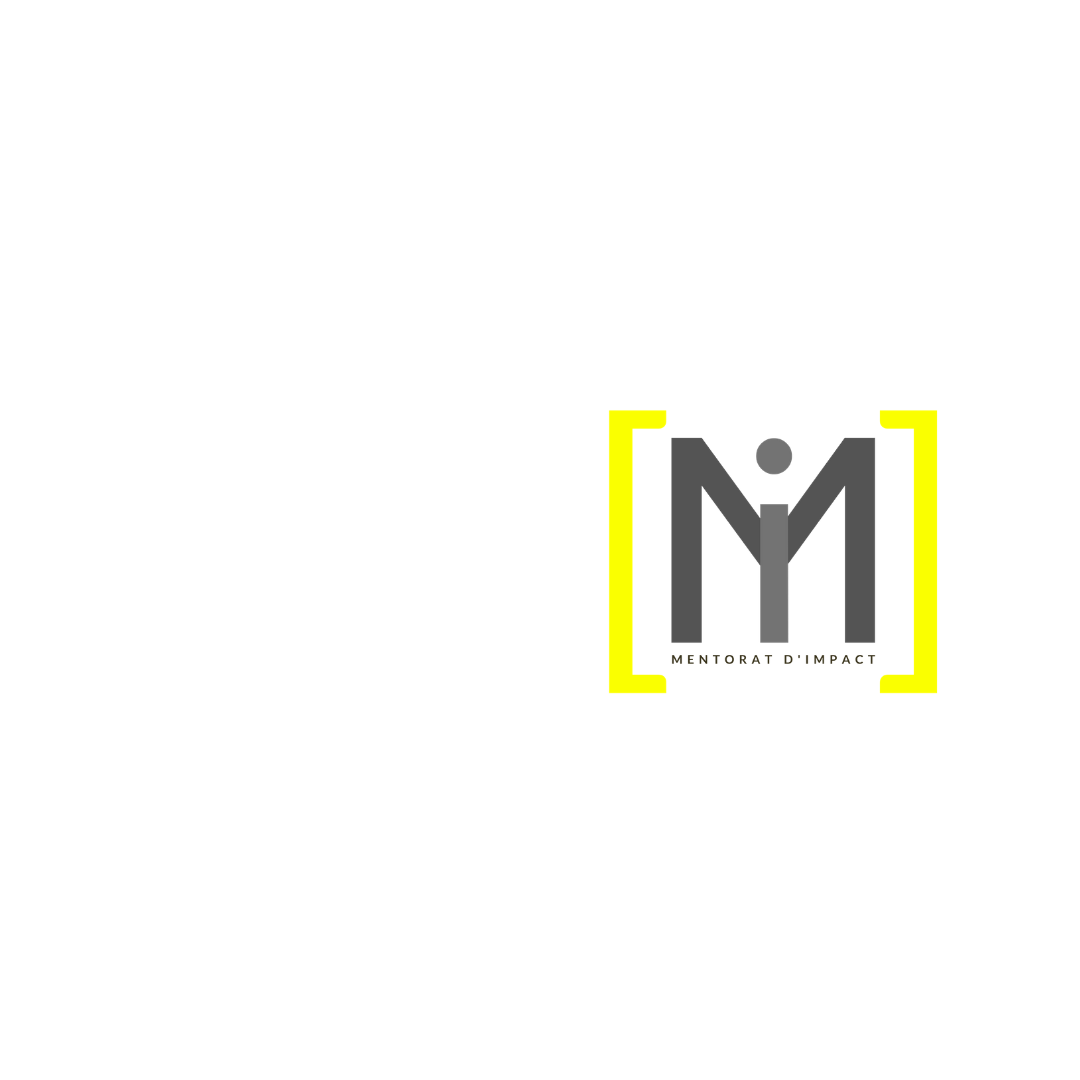 4
Expressions bibliques du ministère partagé
3
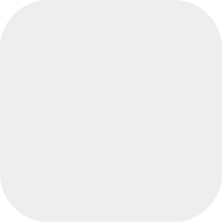 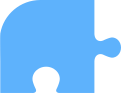 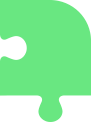 I
I I
“Qu’il croisse et que je diminue” (Jean 1:30).
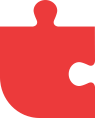 I I I
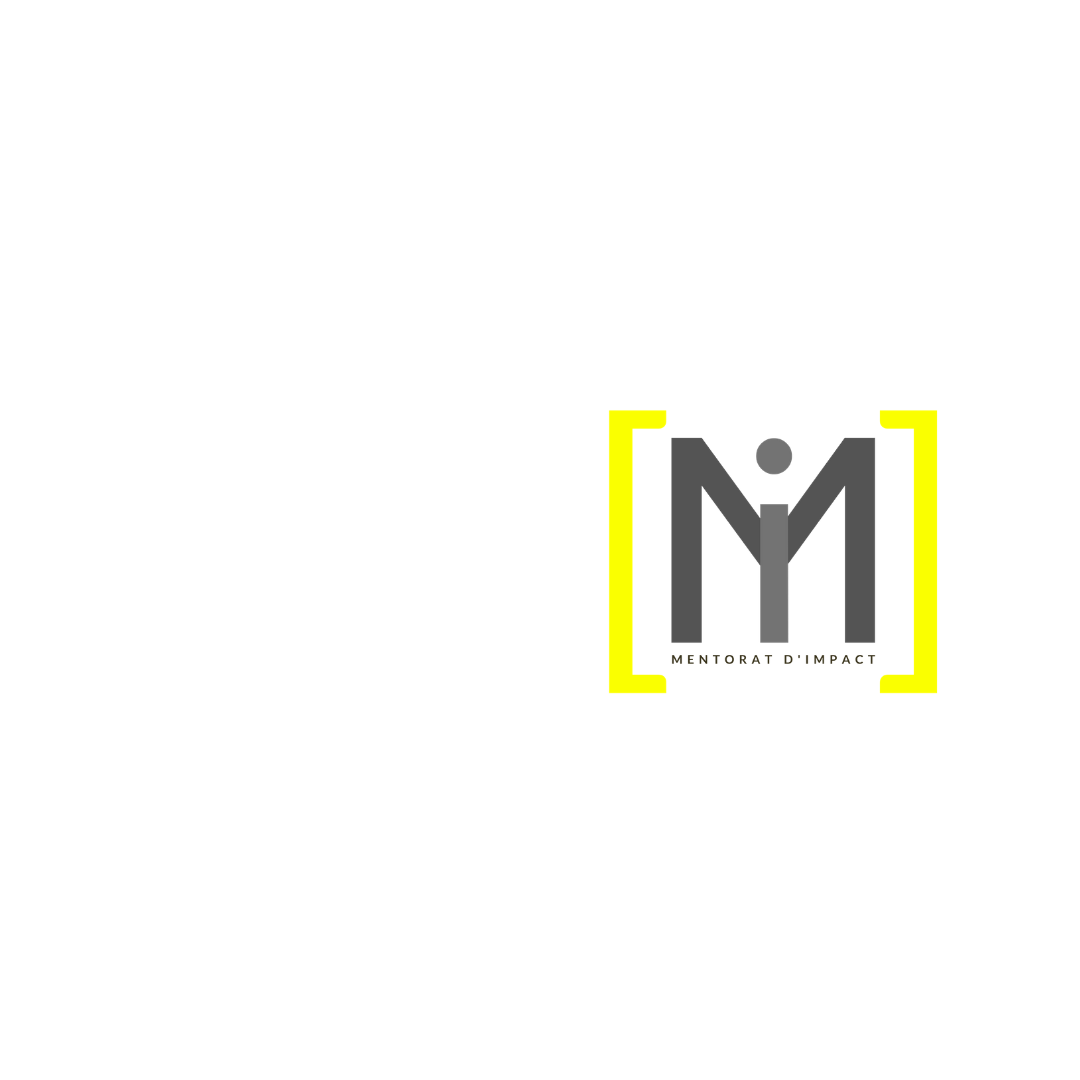 4
Expressions bibliques du ministère partagé
3
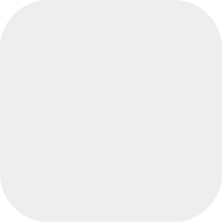 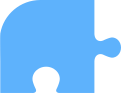 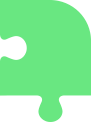 « Et Jésus parcourut toutes les villes et tous les villages » 
(Mt 9, 35)
I
I I
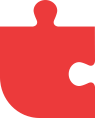 I I I
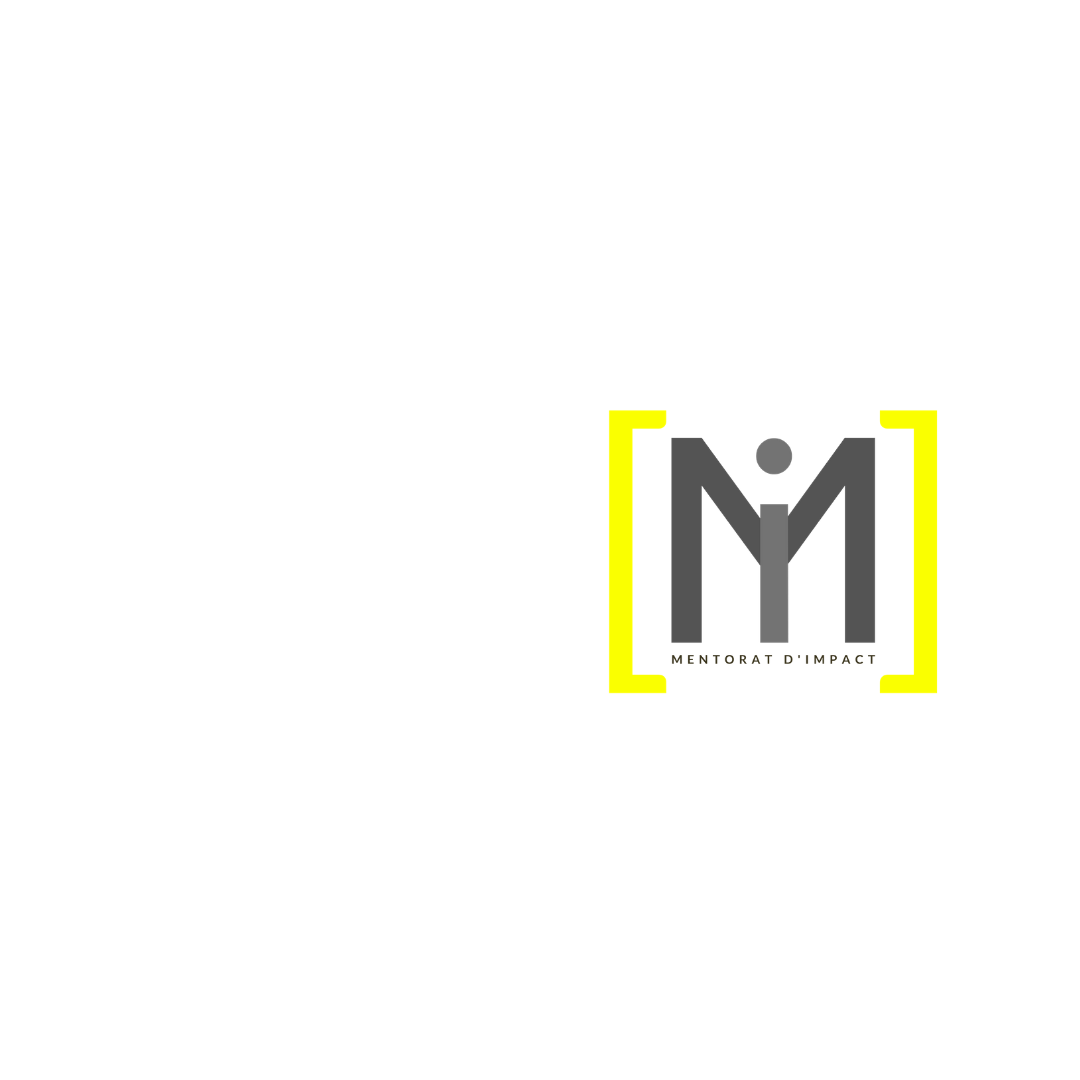 4
Expressions bibliques du ministère partagé
3
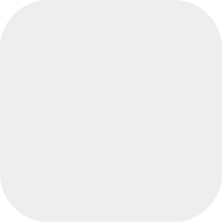 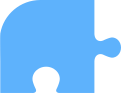 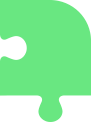 I
I I
“…et nous avons contemplé sa gloire, une gloire comme la gloire du Fils unique venu du Père” (Jean 1:14)
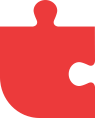 I I I
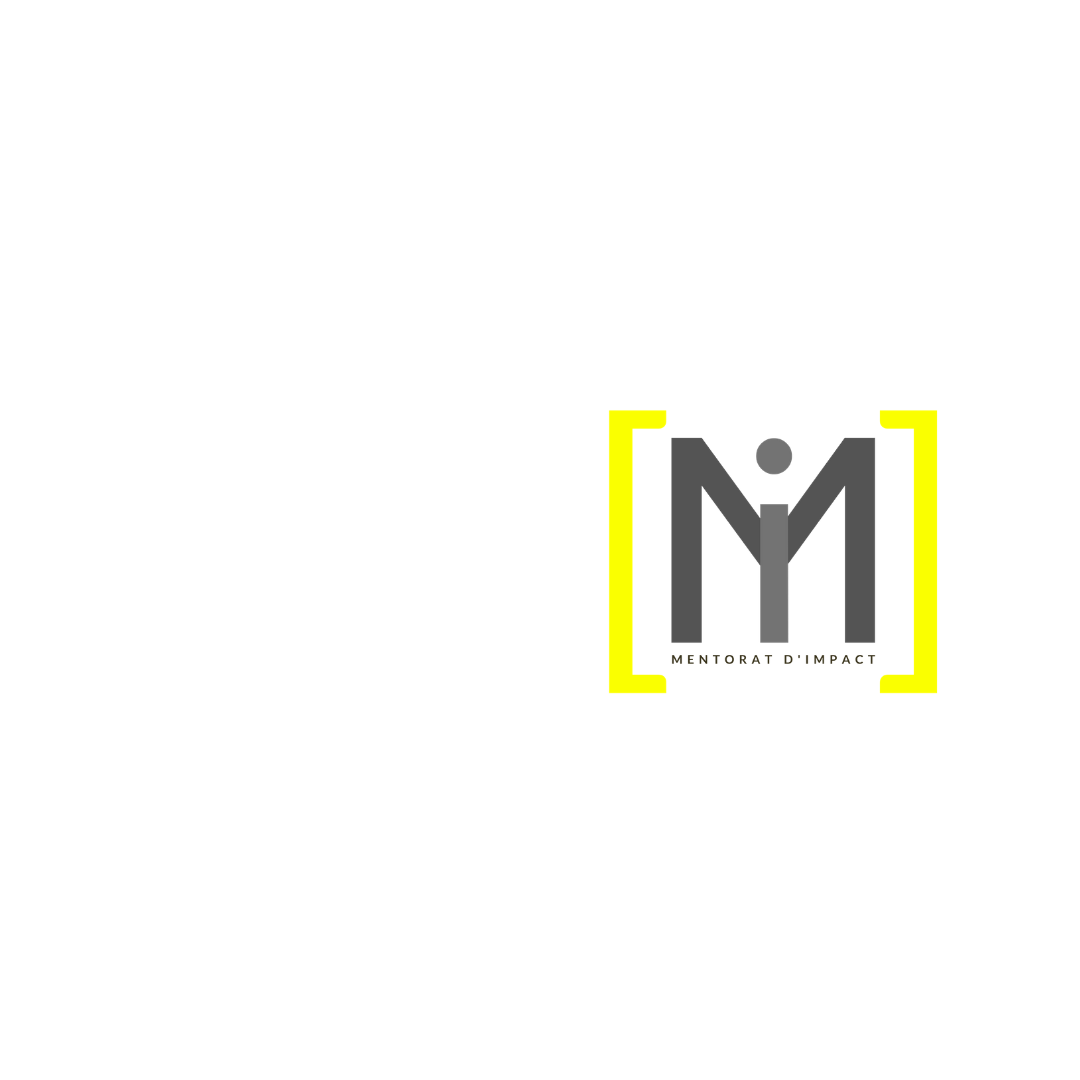 4
Expressions bibliques du ministère partagé
3
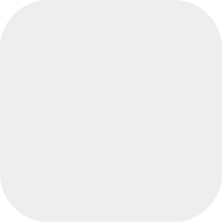 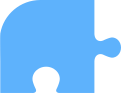 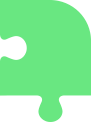 “et ayant paru comme un simple homme, il s'est humilié lui-même, se rendant obéissant jusqu'à la mort, même jusqu'à la mort de la croix”  (Phil. 2:8)
I
I I
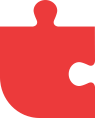 I I I
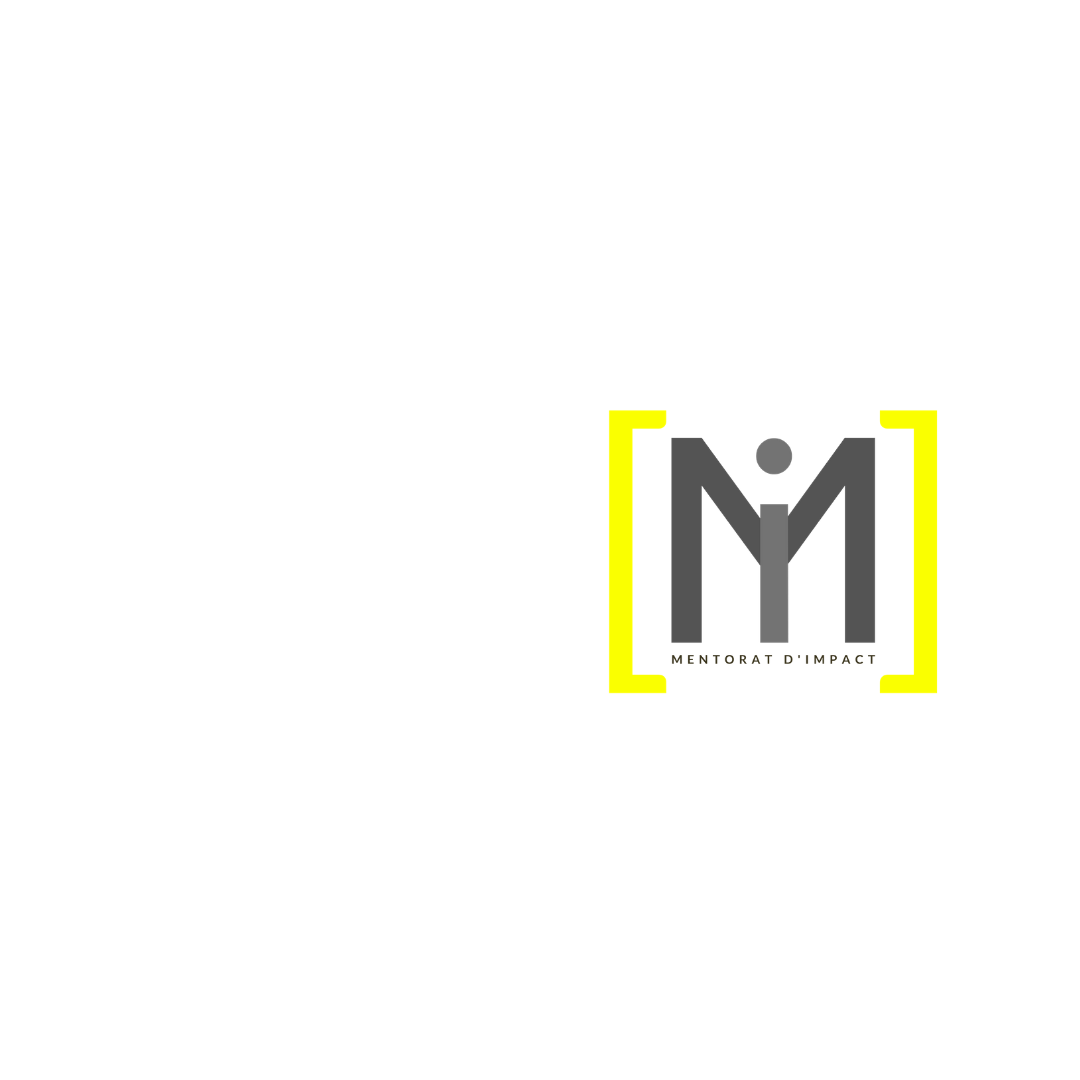 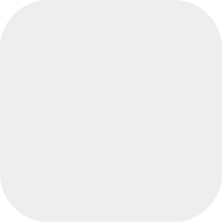 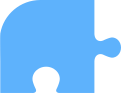 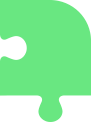 4
I
Expressions bibliques du ministère partagé
I I
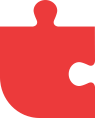 I I I
I V
(IV) Résultats du 
Ministère Partagé
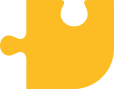 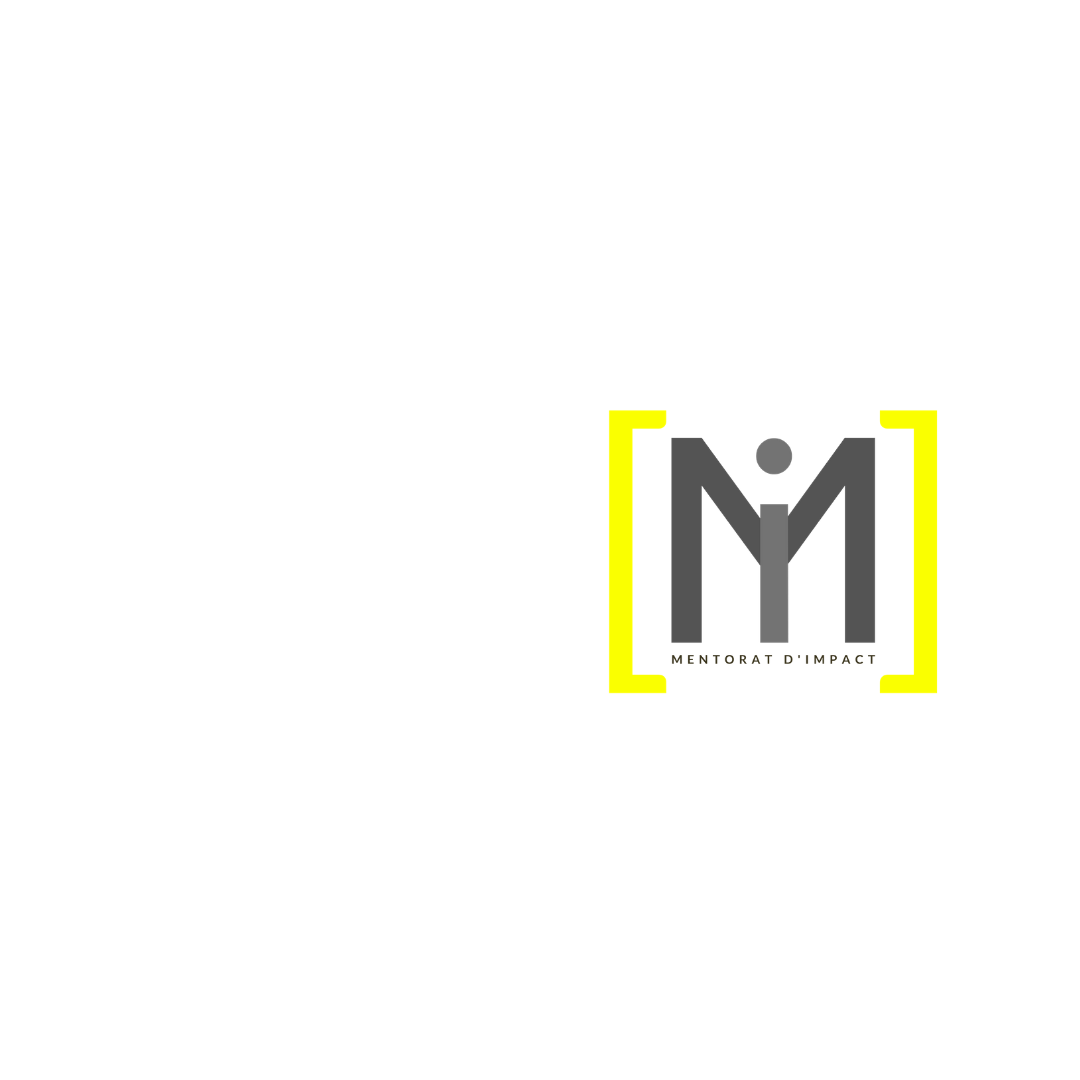 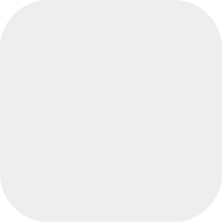 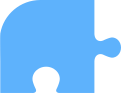 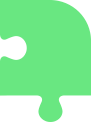 4
I
Expressions bibliques du ministère partagé
I I
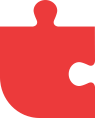 I I I
I V
Ministère Partagé à Éphése
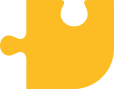 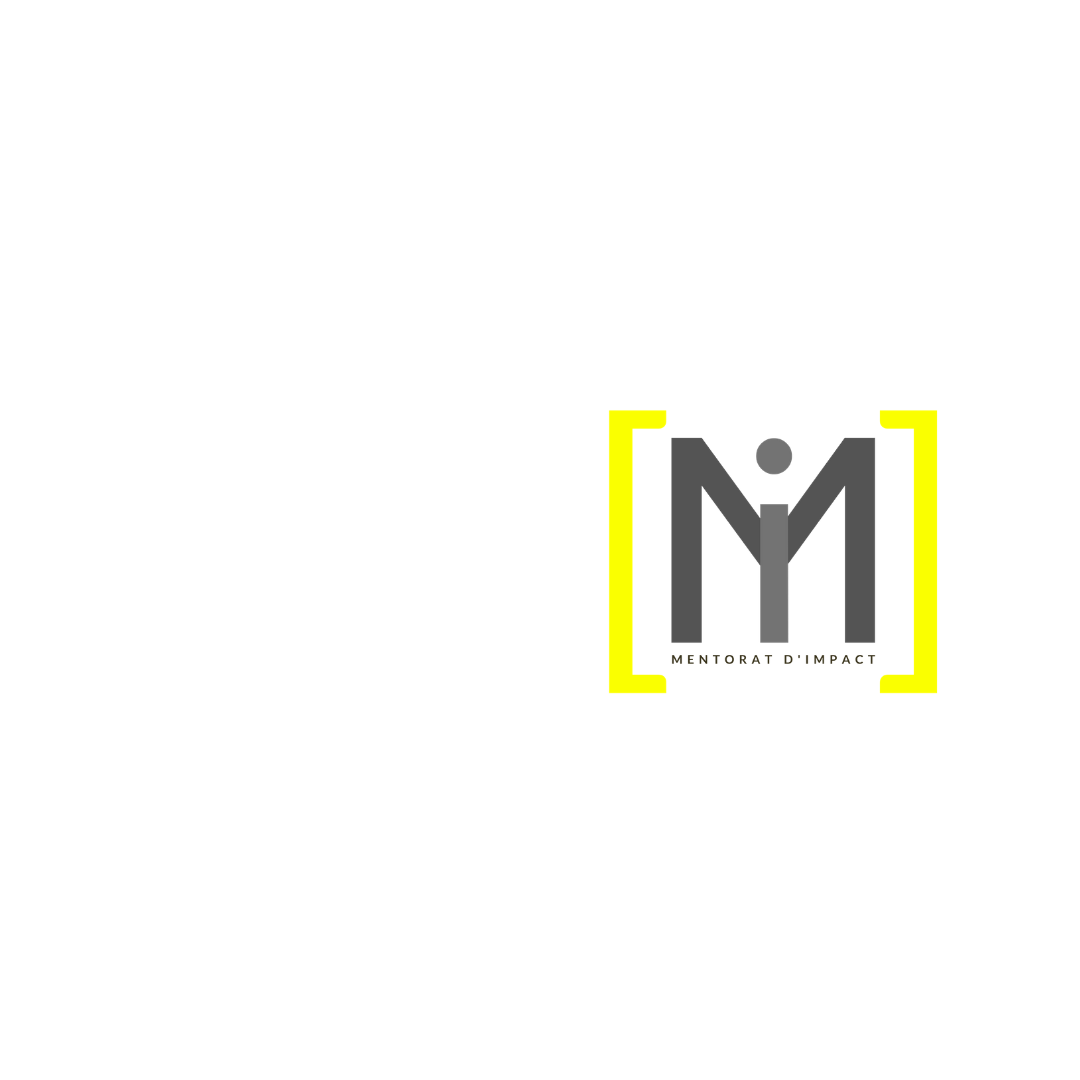 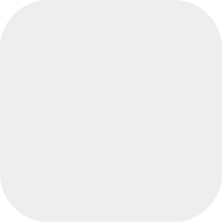 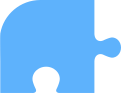 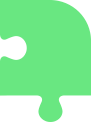 4
I
Expressions bibliques du ministère partagé
I I
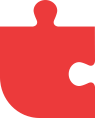 I I I
I V
1
Indicatif versus impératif
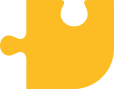 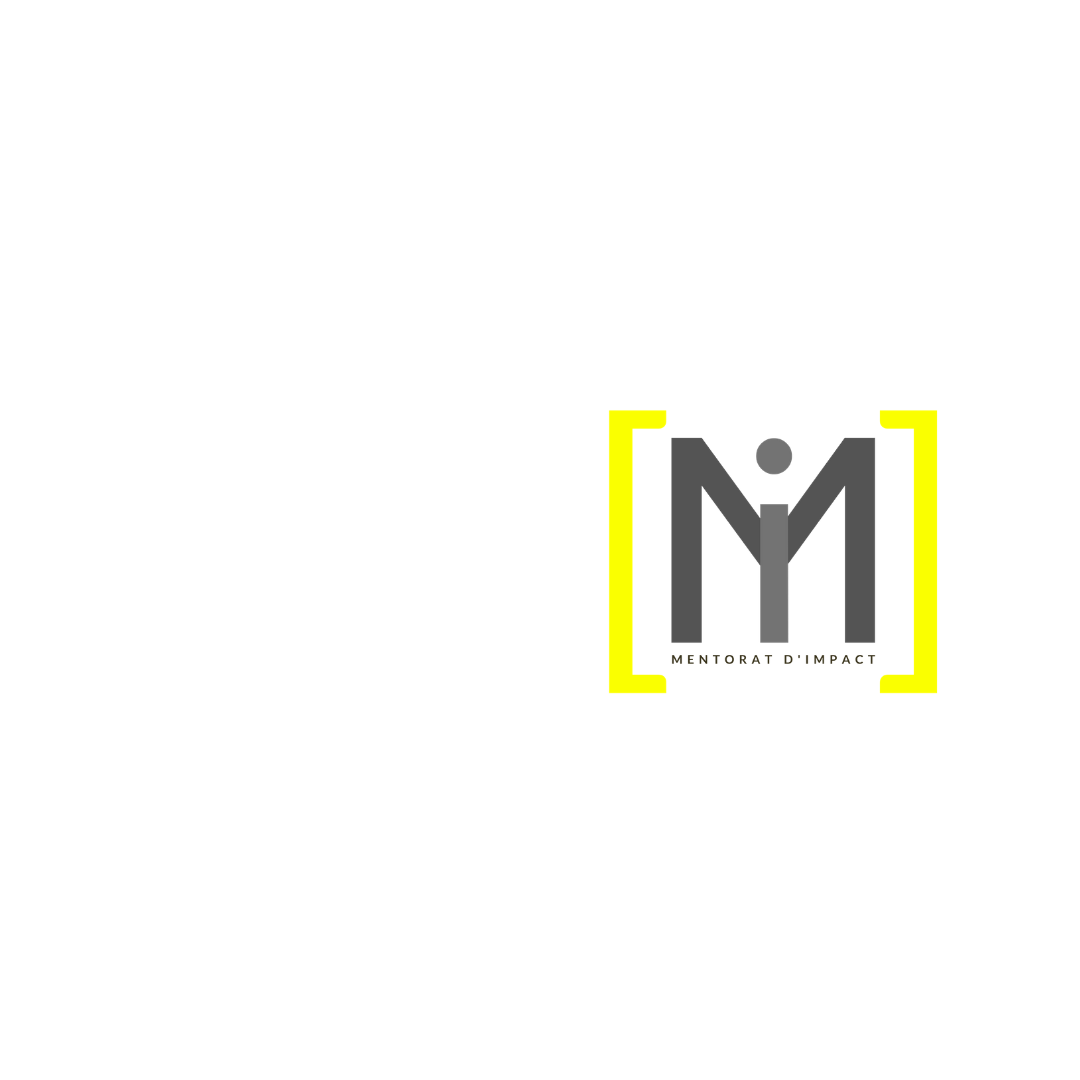 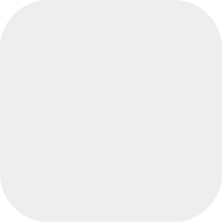 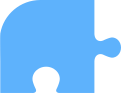 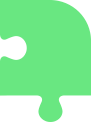 4
I
Expressions bibliques du ministère partagé
I I
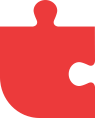 I I I
I V
1
L'humeur indicative est un état d'être qui décrit ce que la personne est
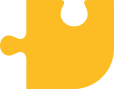 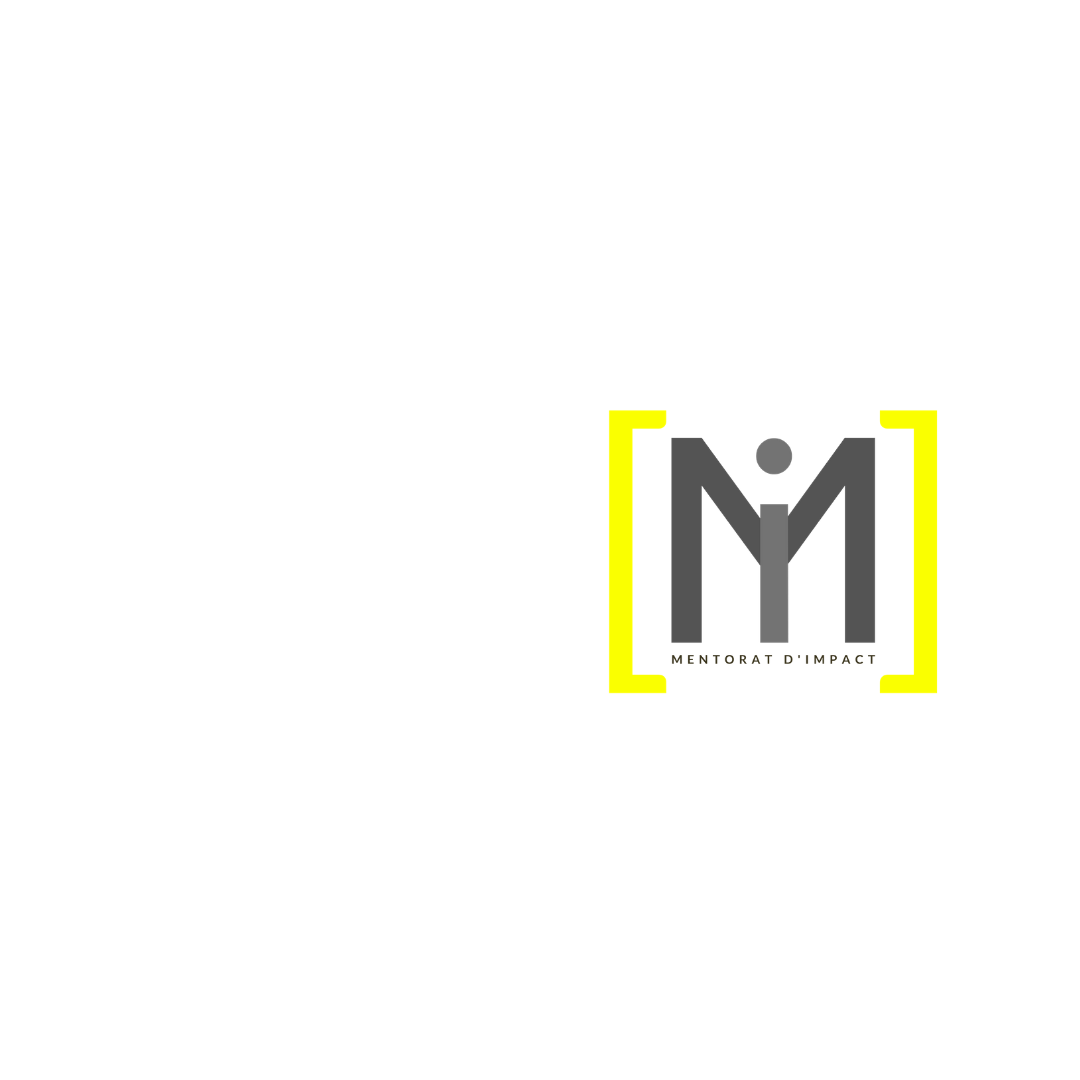 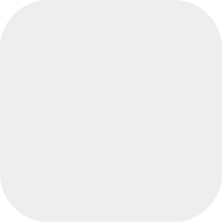 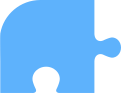 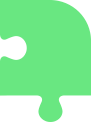 4
I
Expressions bibliques du ministère partagé
I I
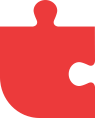 I I I
I V
1
L'état d'esprit impératif est un ordre
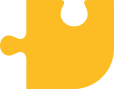 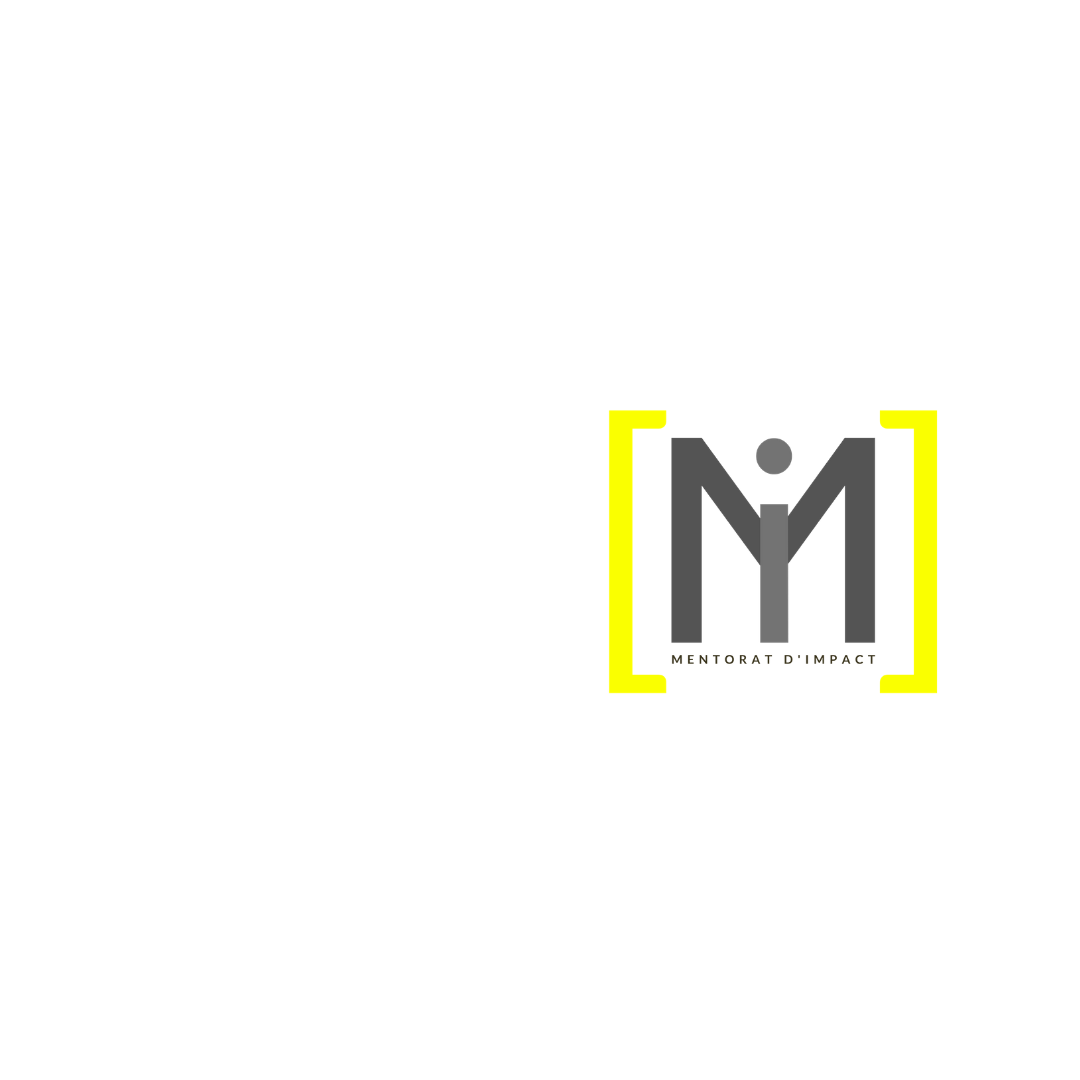 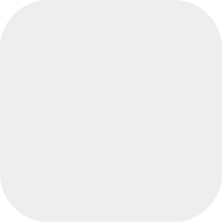 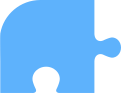 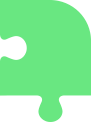 4
I
Expressions bibliques du ministère partagé
I I
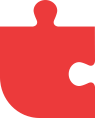 I I I
I V
1
Sans l'indicatif, il est impossible d'exécuter des ordres
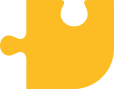 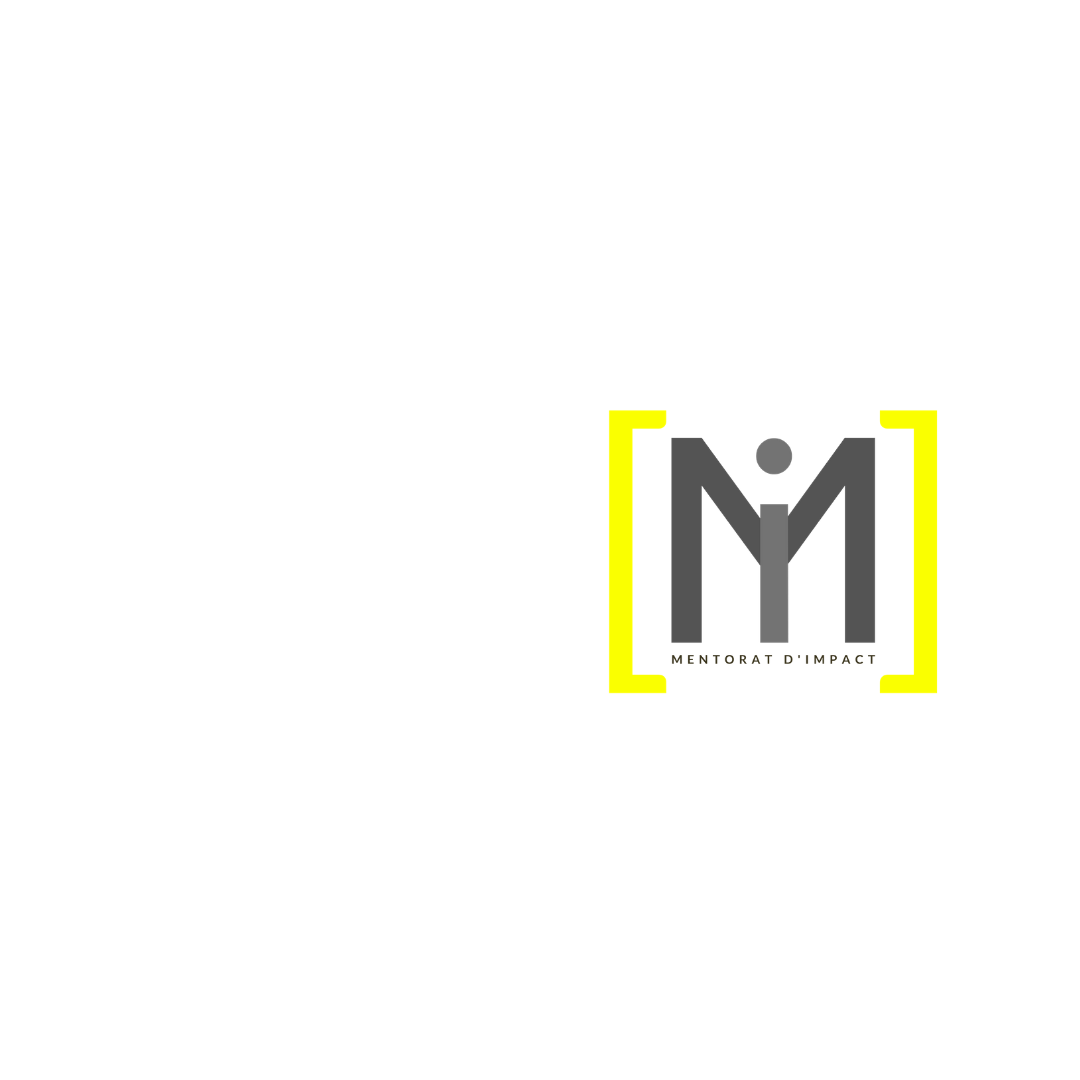 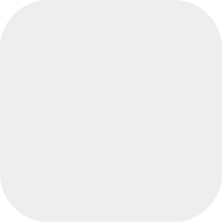 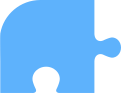 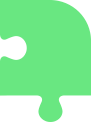 4
I
Expressions bibliques du ministère partagé
I I
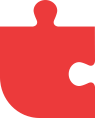 I I I
I V
1
Qu'est-ce qu'un disciple, est-il un « érudit dans le royaume des cieux » ? (Matthieu 13:52)
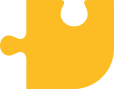 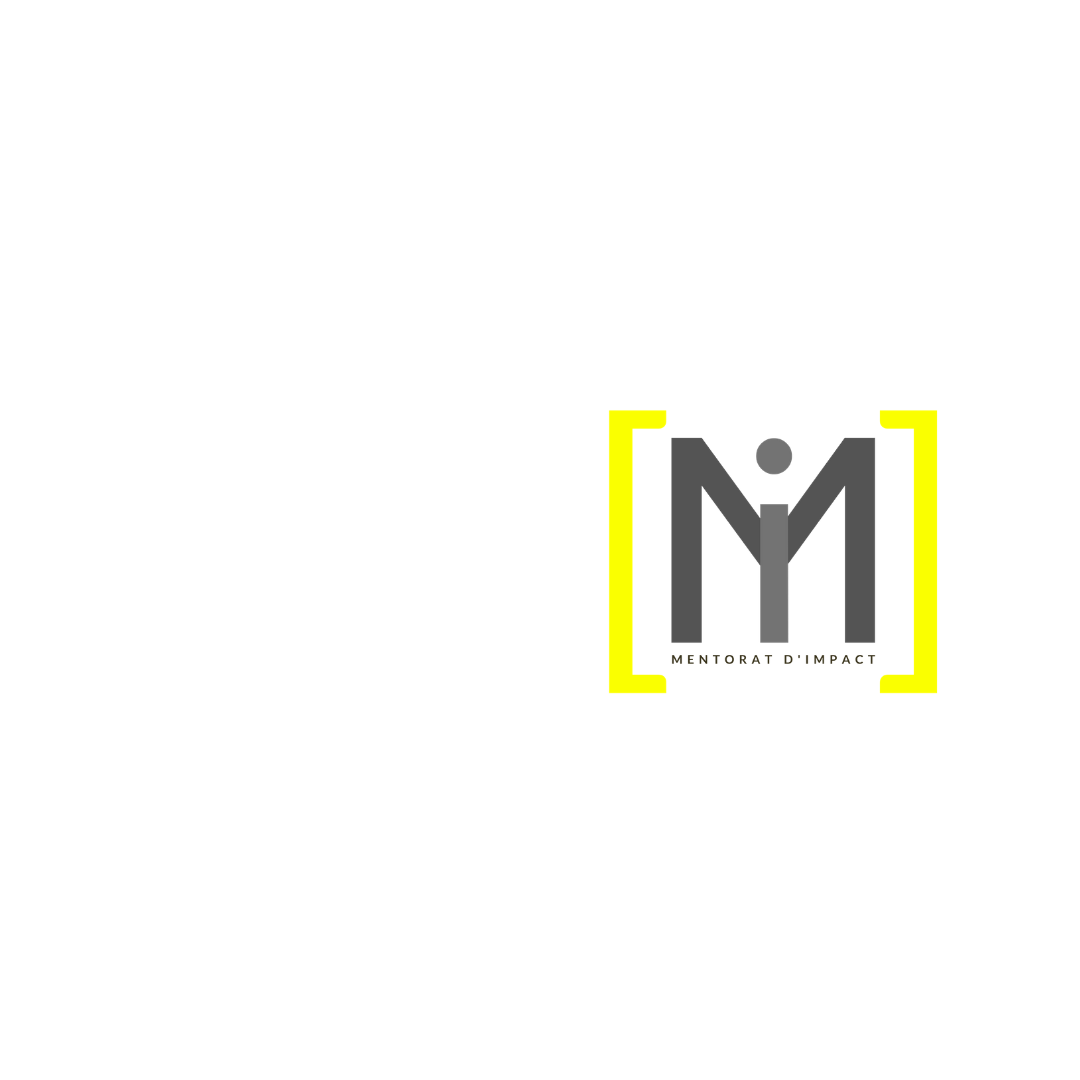 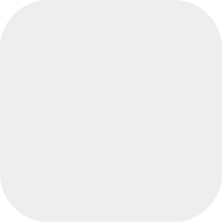 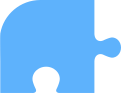 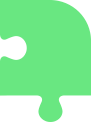 4
I
Expressions bibliques du ministère partagé
I I
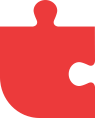 I I I
I V
1
C'est une personne qui "est" (indicatif), et "fait" (impératif)
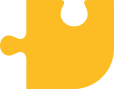 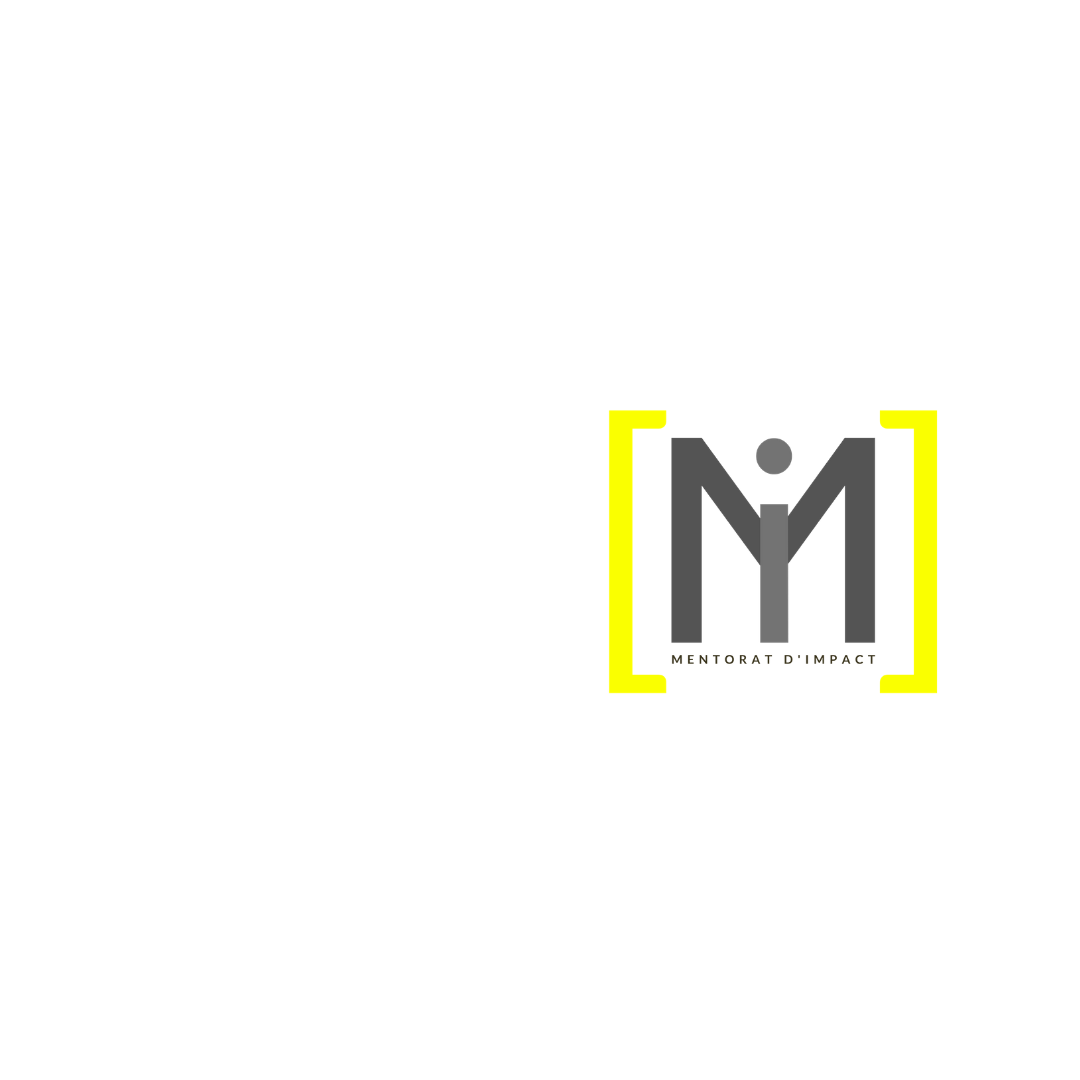 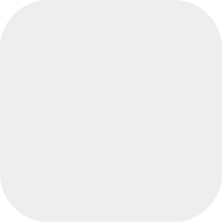 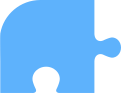 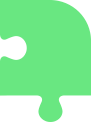 4
I
Expressions bibliques du ministère partagé
I I
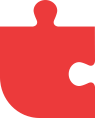 I I I
I V
1
Indicatifs dans 
Ephésiens 1 : 1-3 : 19
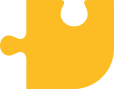 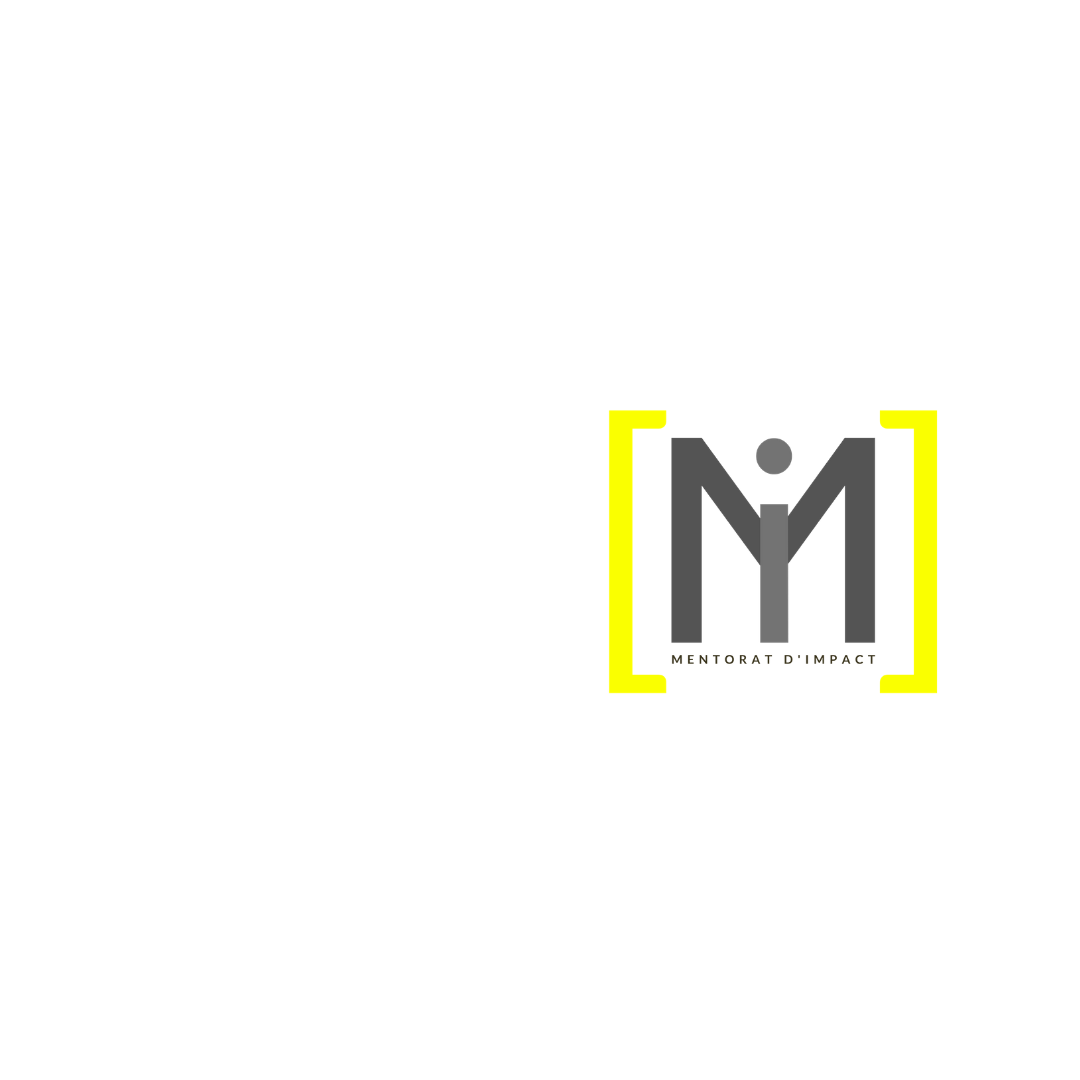 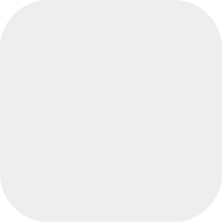 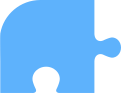 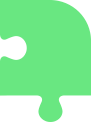 4
I
Expressions bibliques du ministère partagé
I I
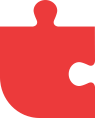 I I I
I V
1
Ephésiens 3 : 14-21, la clé pour accomplir les impératifs
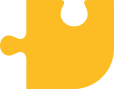 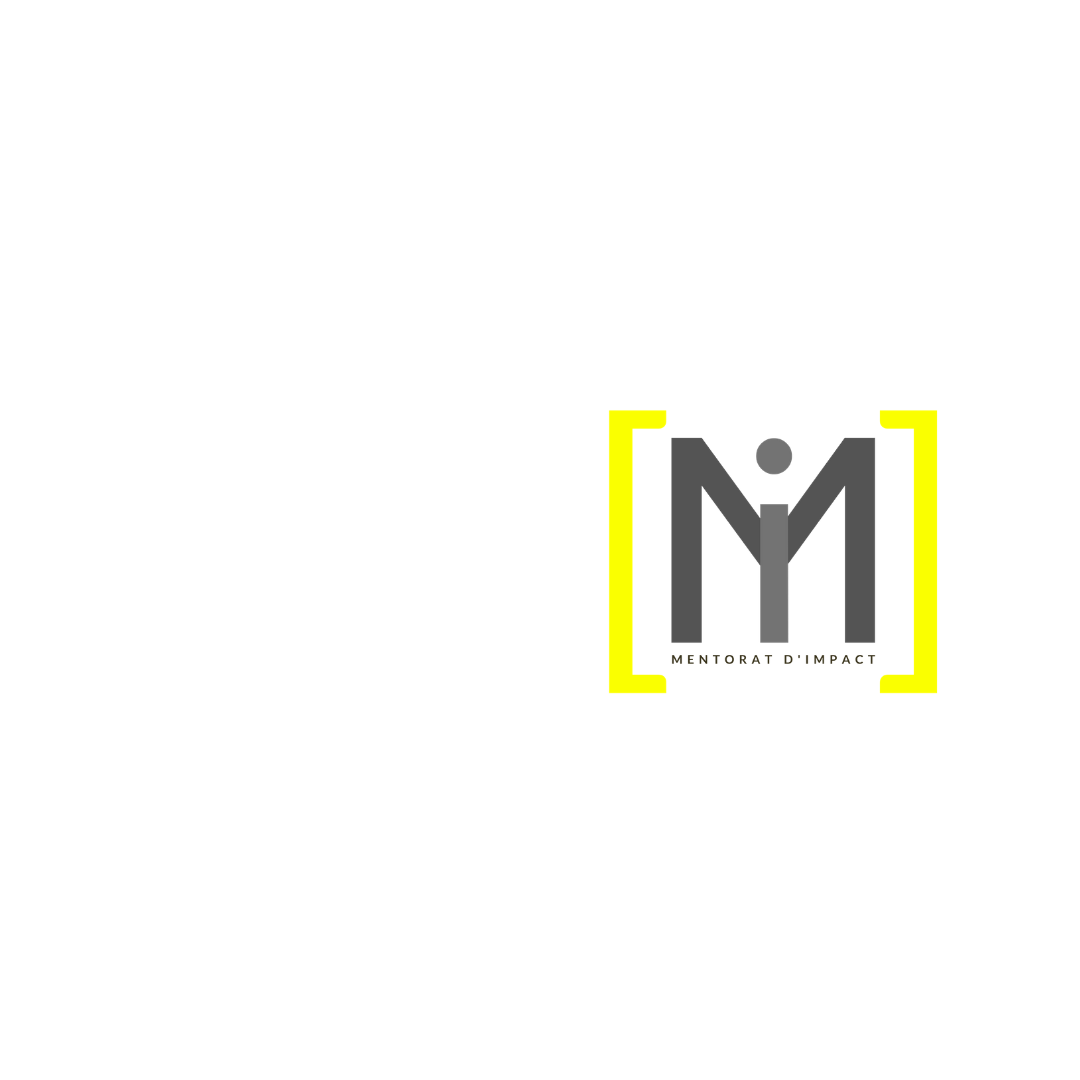 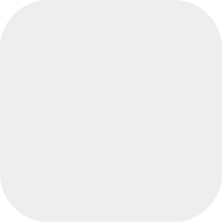 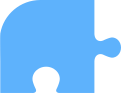 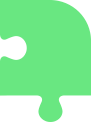 4
I
Expressions bibliques du ministère partagé
I I
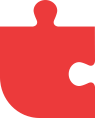 I I I
I V
1
L'indicatif est « en Christ ». Dans Philippiens 3 :9, Paul le dit ainsi : « ... Je veux être trouvé en lui. »
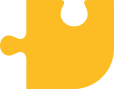 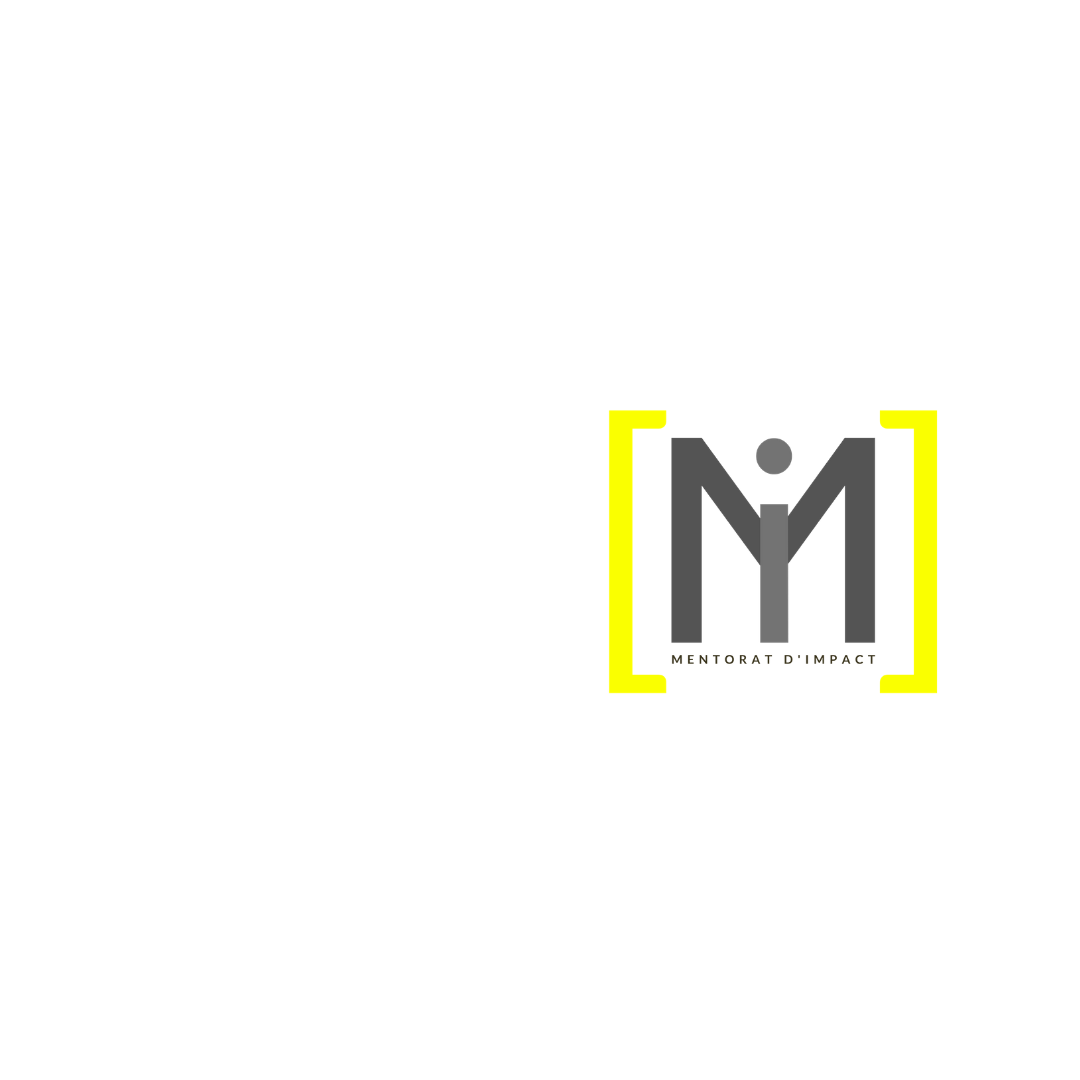 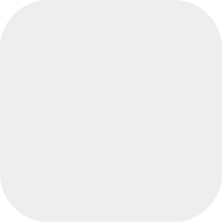 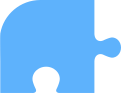 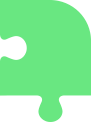 4
I
Expressions bibliques du ministère partagé
I I
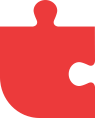 I I I
I V
1
Ephésiens 4 : 1-6 : 24 présente nombreux impératifs
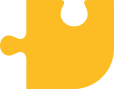 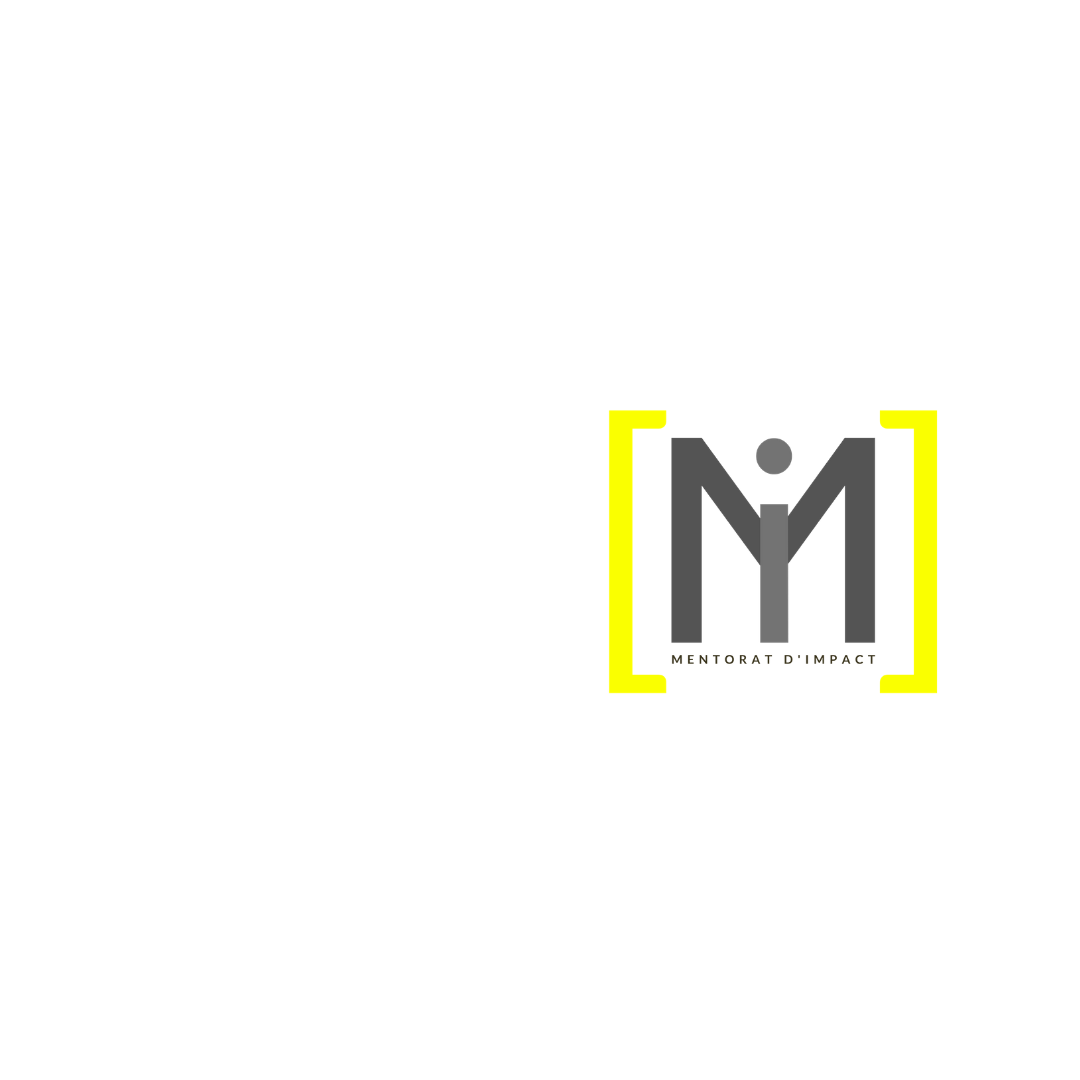 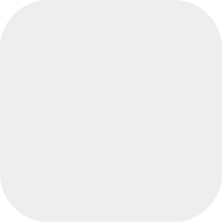 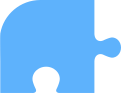 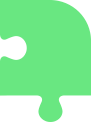 4
I
Expressions bibliques du ministère partagé
I I
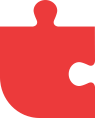 I I I
I V
2
Le ministère partagé vient des fruits de l'indicatif dans l'accomplissement de l'impératif
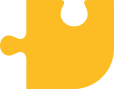 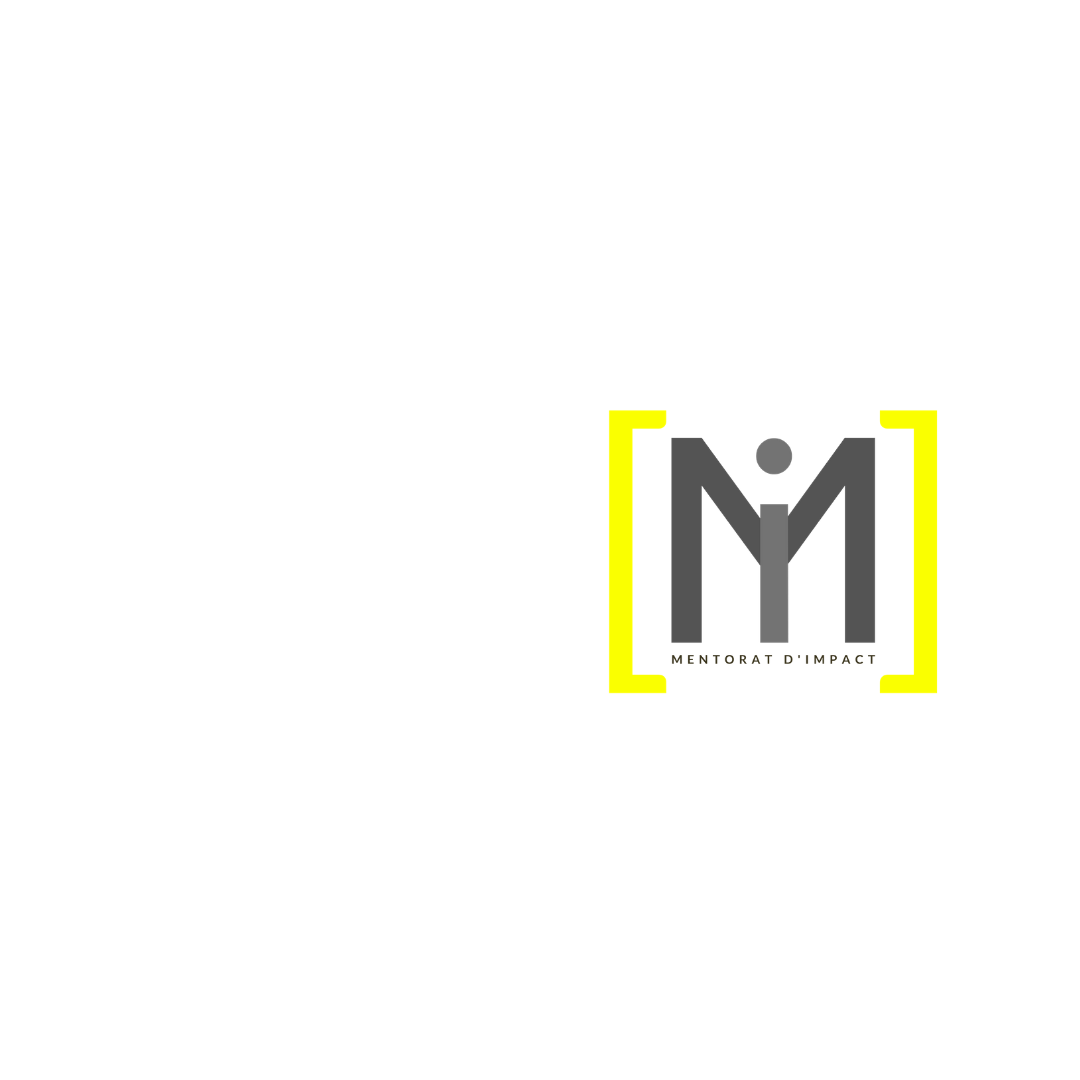 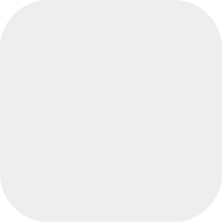 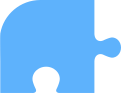 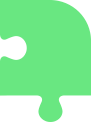 4
I
Expressions bibliques du ministère partagé
I I
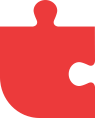 I I I
I V
2
Christ est la Tête
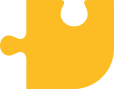 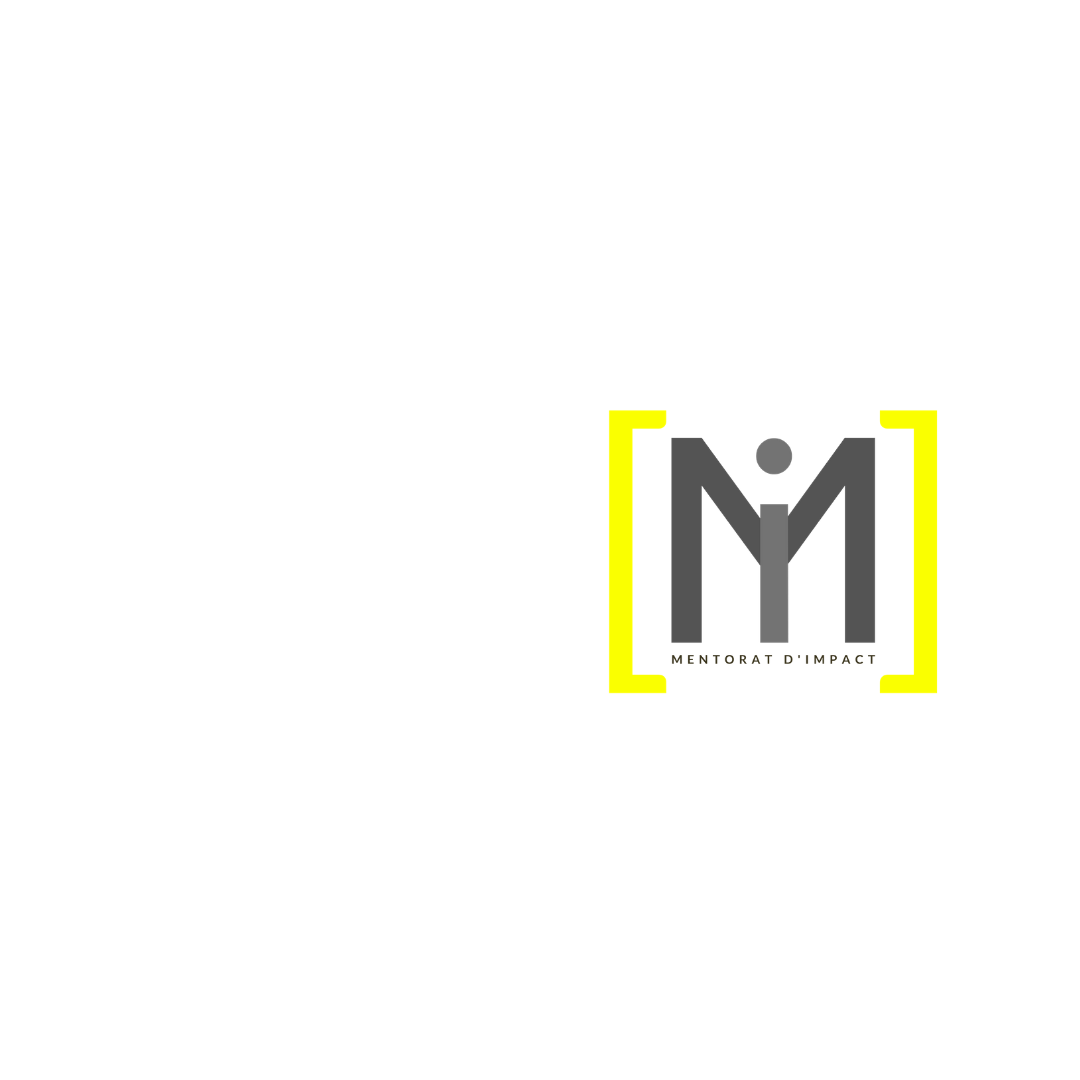 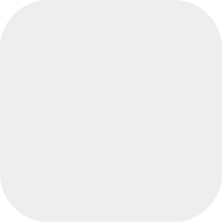 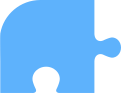 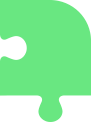 4
I
Expressions bibliques du ministère partagé
I I
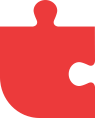 I I I
I V
2
Il y a un leadership défini qui se multiplie en disciples 
"en Christ"
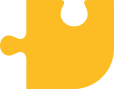 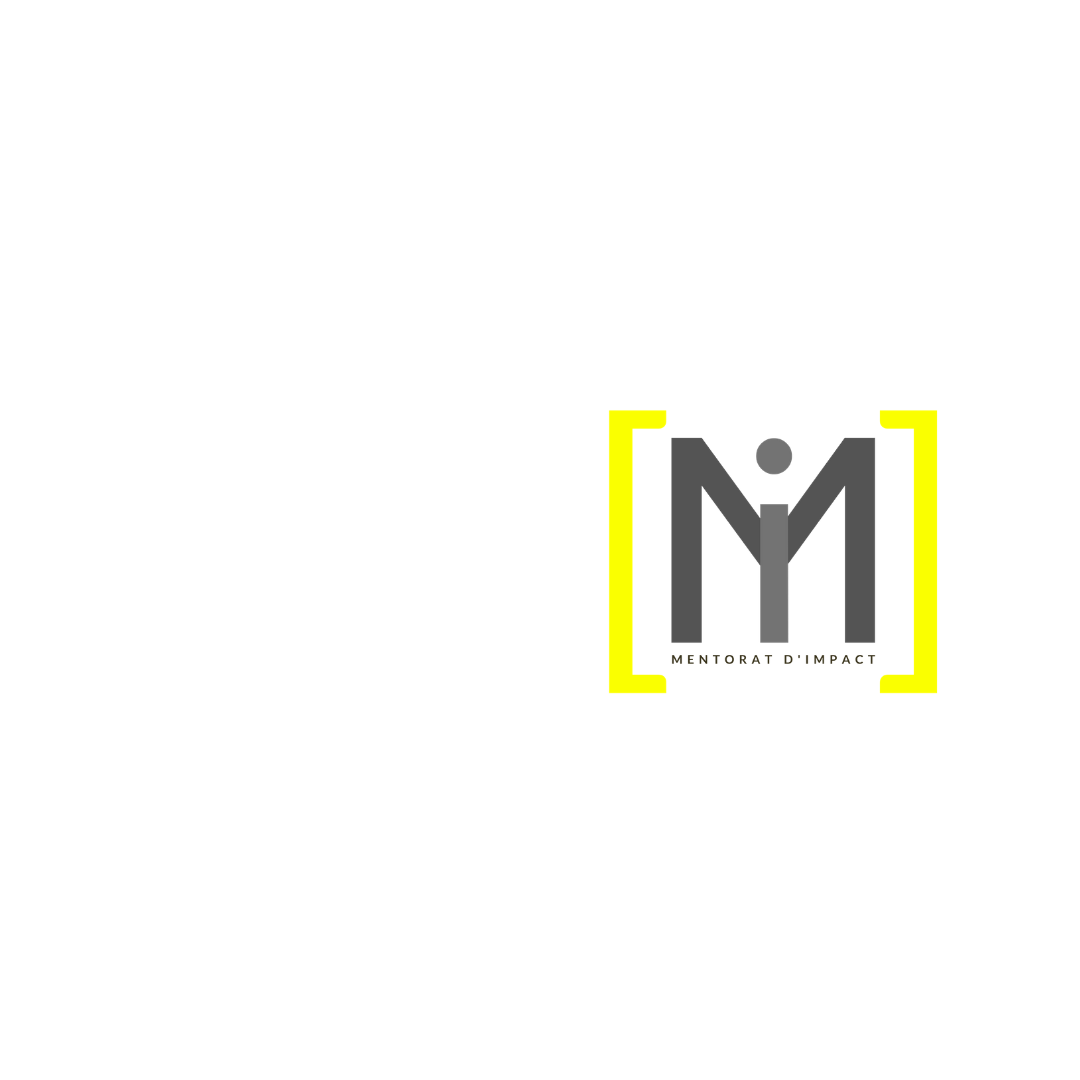 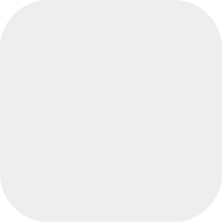 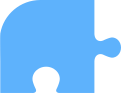 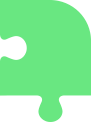 4
I
Expressions bibliques du ministère partagé
I I
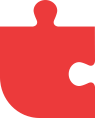 I I I
I V
2
Le corps entier est à son meilleur pour démontrer Christ à travers le ministère exprimé dans ses dons et ses capacités
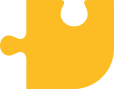 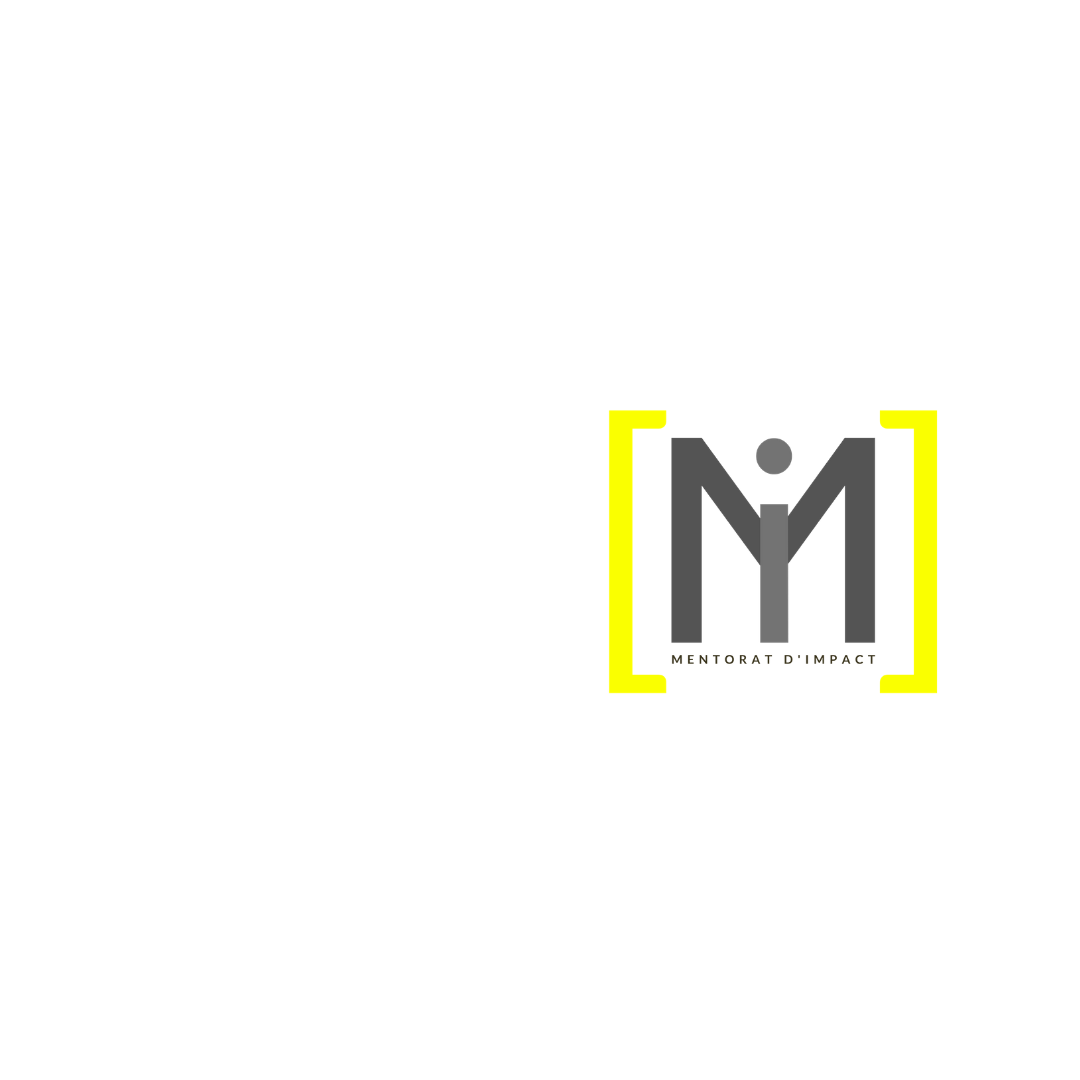 10
CARACTÉRISTIQUES D’UNE ÉGLISE EXEMPLAIRE
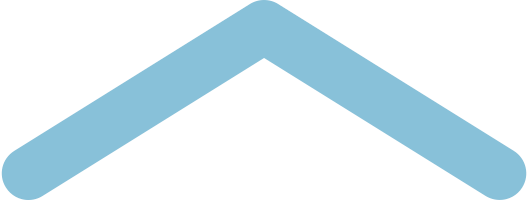 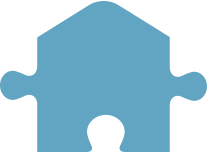 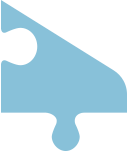 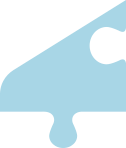 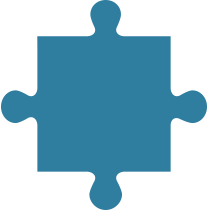 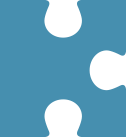 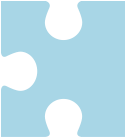 À quoi ressemble une église modèle du Nouveau Testament ?
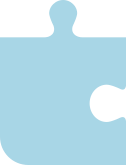 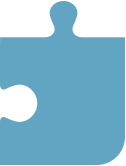 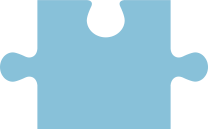 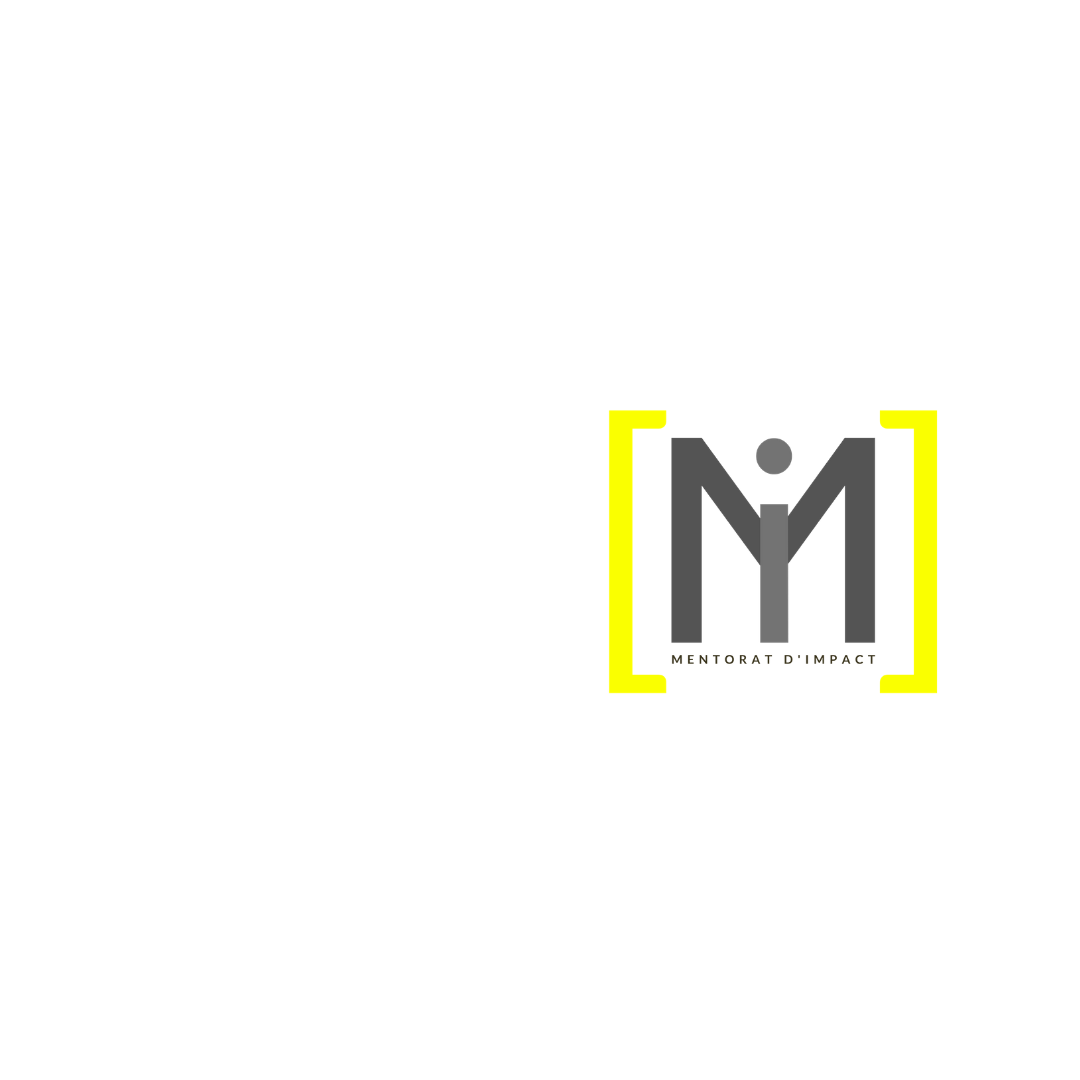 10
CARACTÉRISTIQUES D’UNE ÉGLISE EXEMPLAIRE
Elle a des mentors-leaders appelés au ministère (Éphésiens 4:11 : « Pasteurs, apôtres prophètes, etc.)
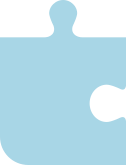 1
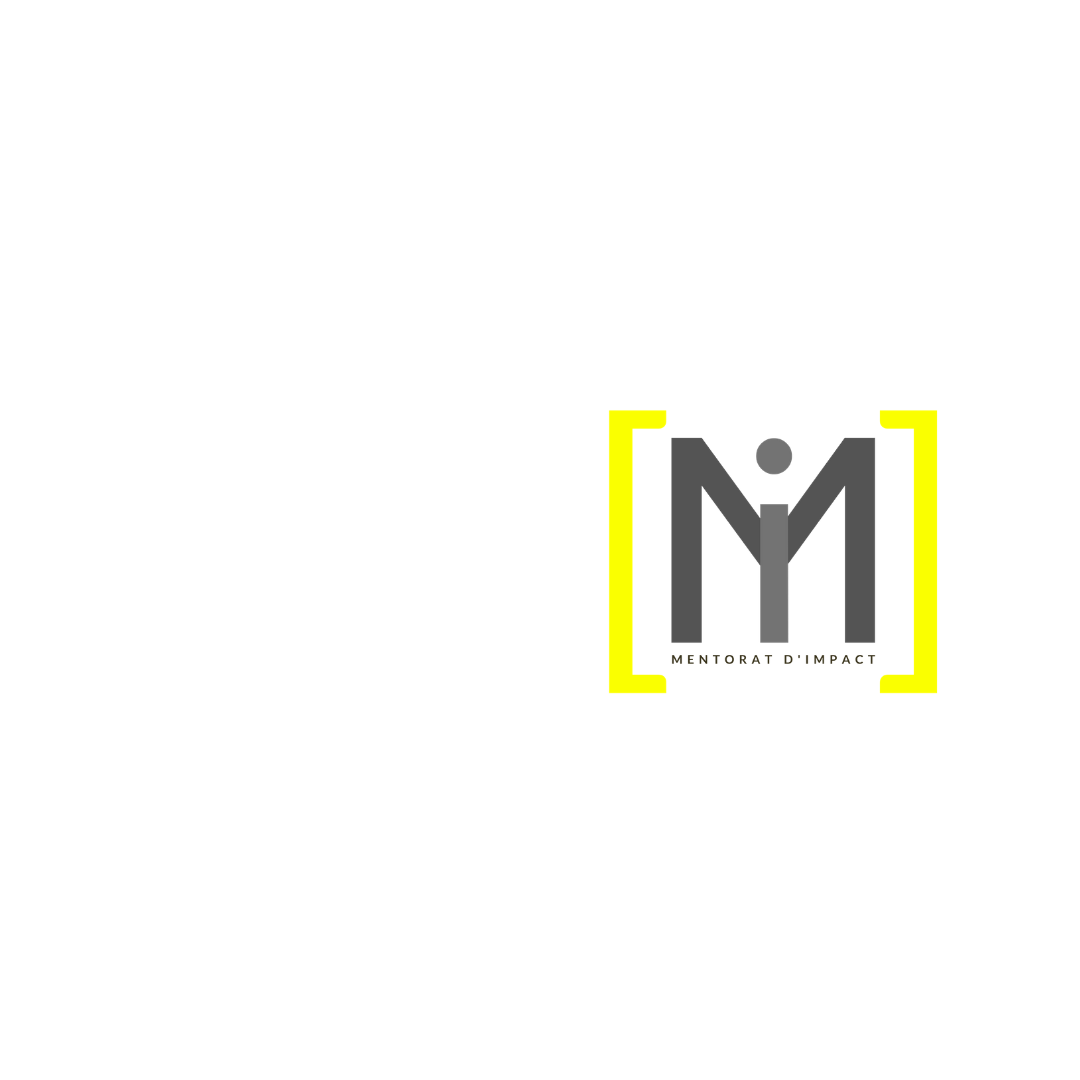 10
CARACTÉRISTIQUES D’UNE ÉGLISE EXEMPLAIRE
Tous les membres impliqués dans le ministère (Éph. 4:12 : « perfectionnement les saints pour le ministère)
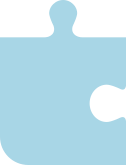 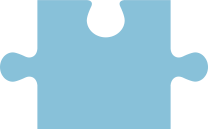 1
2
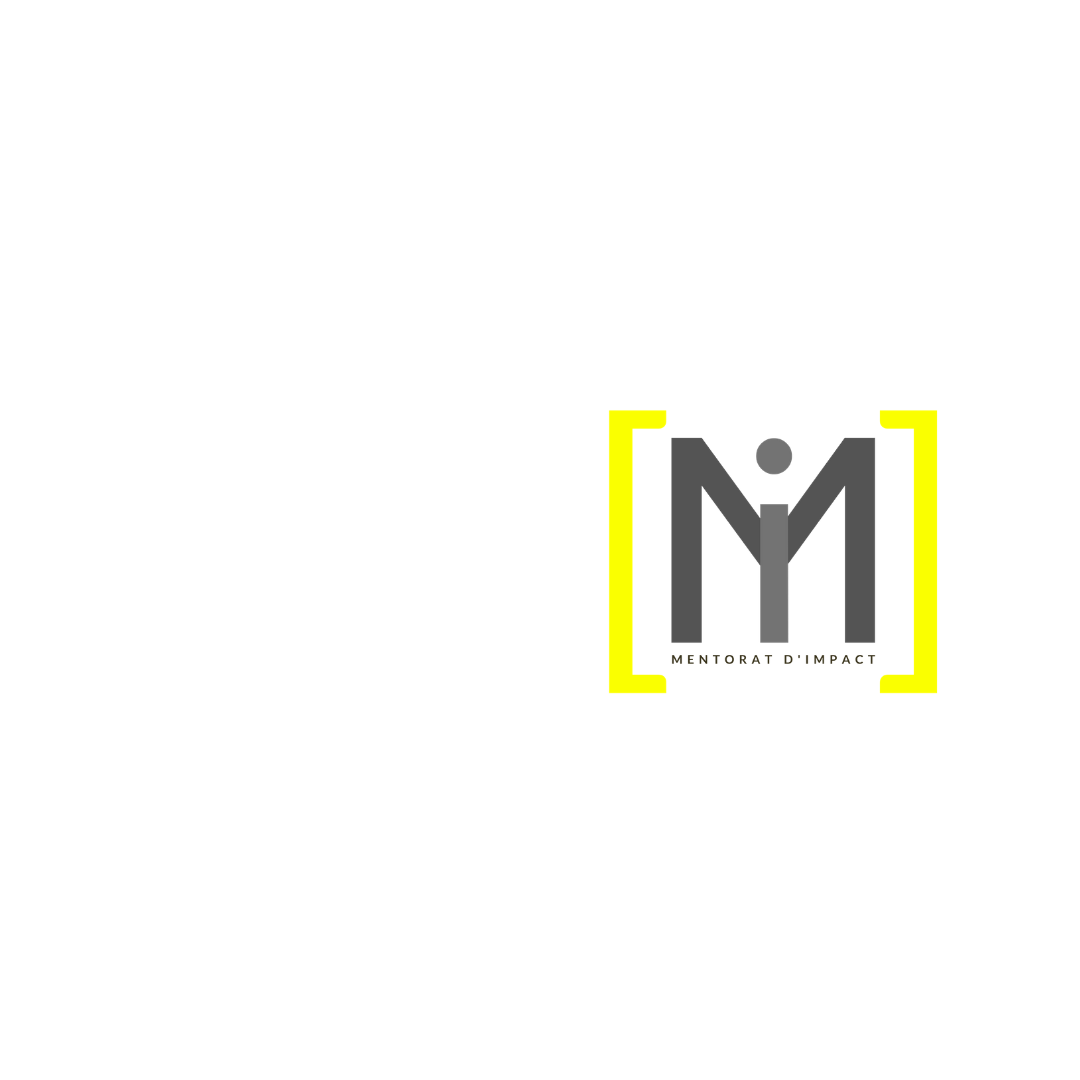 10
CARACTÉRISTIQUES D’UNE ÉGLISE EXEMPLAIRE
Elle est continuellement édifiée et renouvelée (Eph. 4:12 : « l'édification du Corps de Christ :).
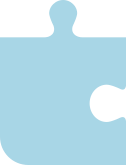 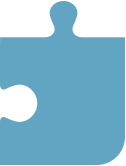 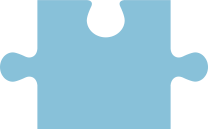 3
1
2
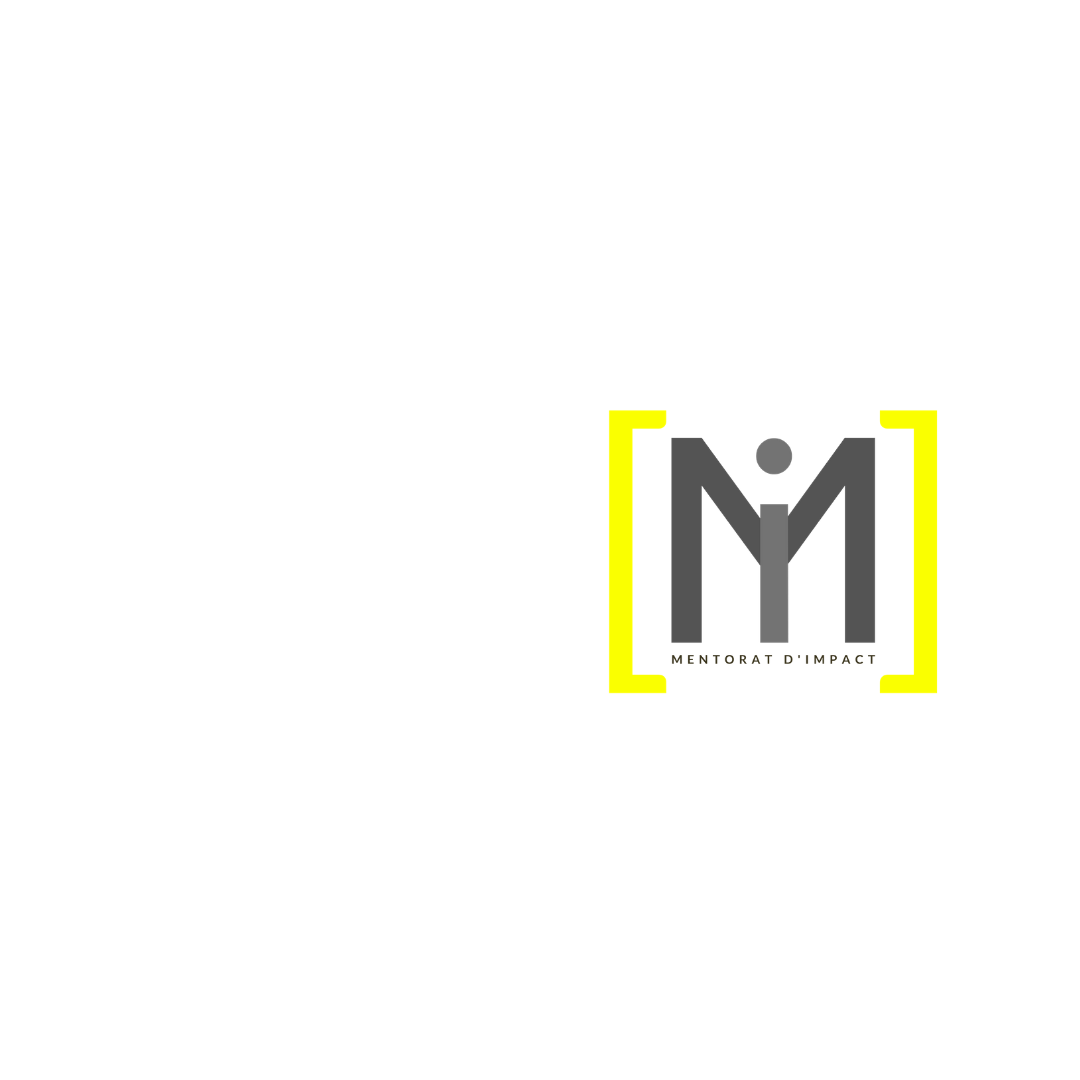 10
CARACTÉRISTIQUES D’UNE ÉGLISE EXEMPLAIRE
Ils sont unis dans la foi et Dieu agit en produisant du fruit (Eph. 4: 4, 5, 13, « arrivons à l'unité de la foi »)
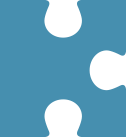 4
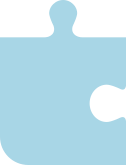 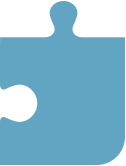 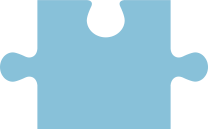 3
1
2
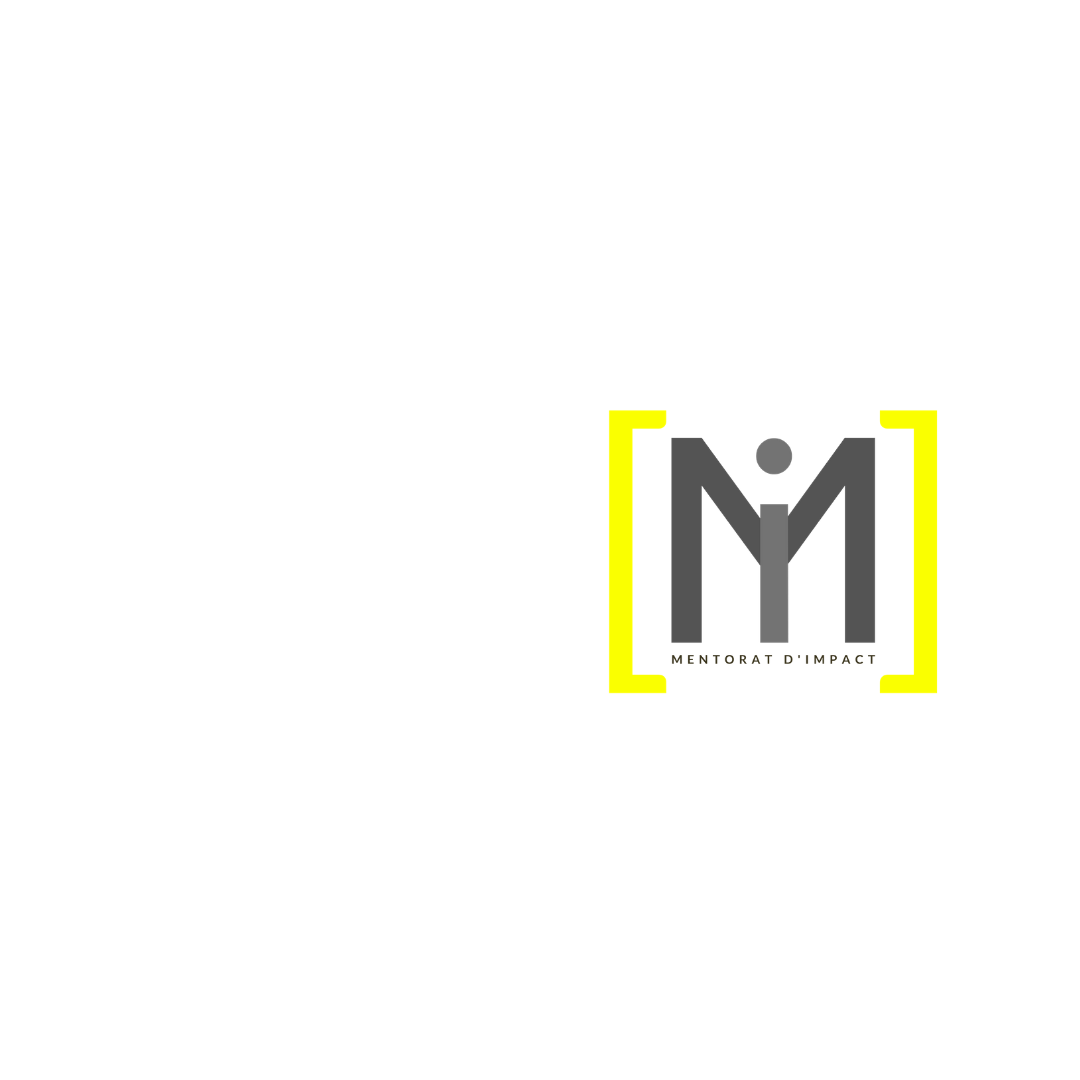 10
CARACTÉRISTIQUES D’UNE ÉGLISE EXEMPLAIRE
Chaque membre cherche et connaît Dieu à fond (4 :13 : « La pleine connaissance du Fils de Dieu »)
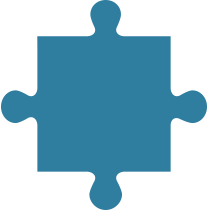 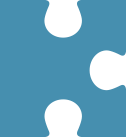 4
5
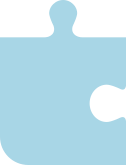 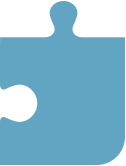 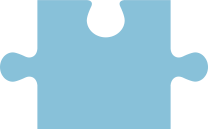 3
1
2
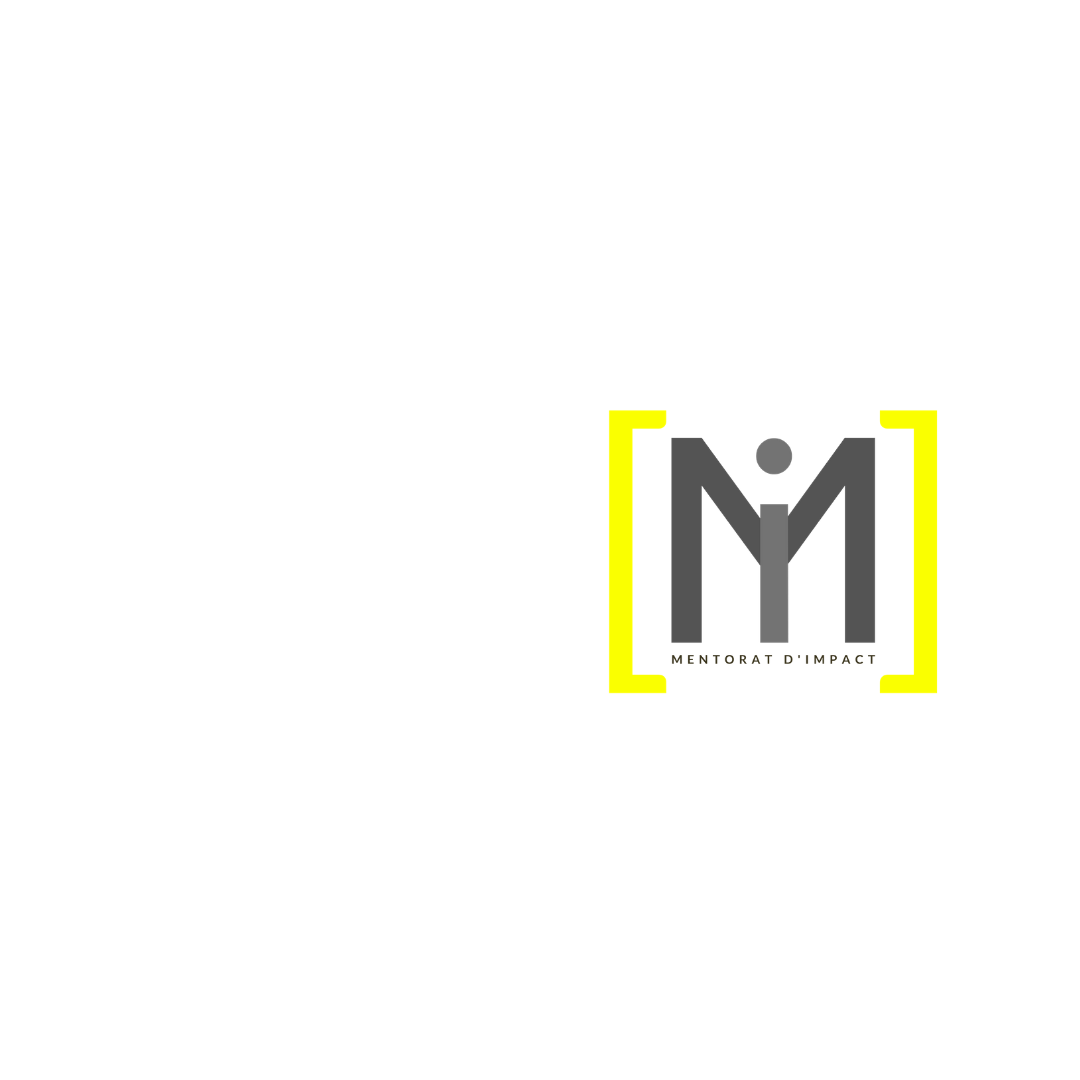 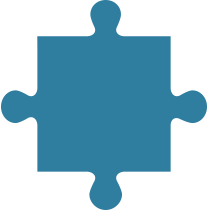 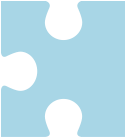 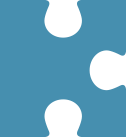 10
CARACTÉRISTIQUES D’UNE ÉGLISE EXEMPLAIRE
5
4
6
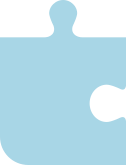 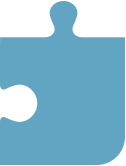 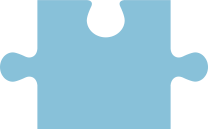 3
1
2
Ce sont des personnes mûres qui ne font que se comparer à Jésus et le présenter dans leurs actions et attitudes (Eph. 413 : Mûr à la hauteur moyenne de la Plénitude de Christ).
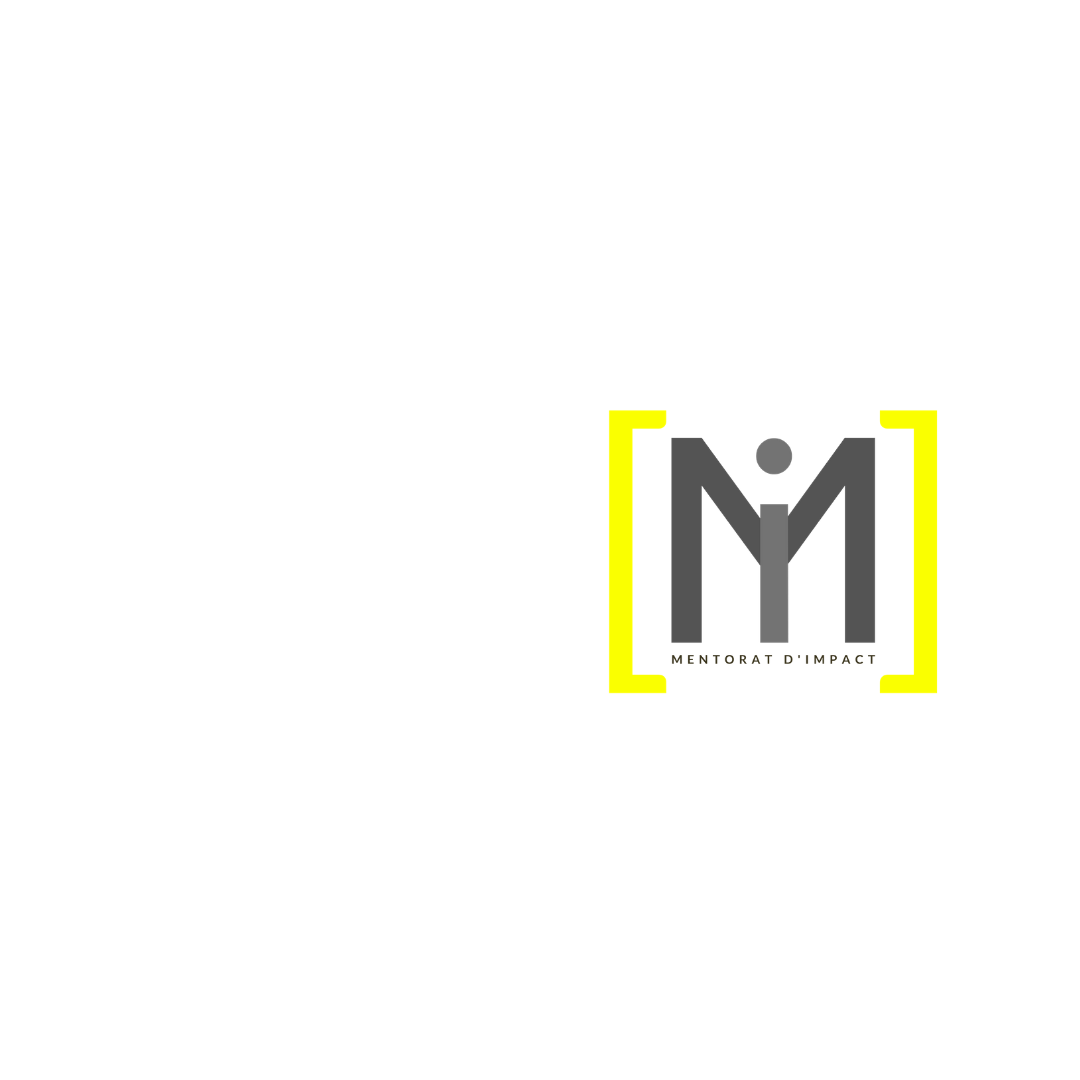 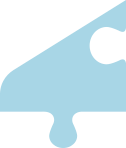 7
10
CARACTÉRISTIQUES D’UNE ÉGLISE EXEMPLAIRE
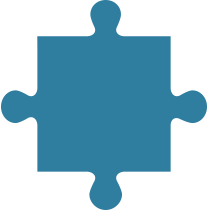 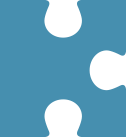 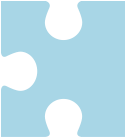 6
4
5
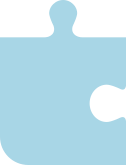 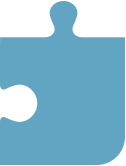 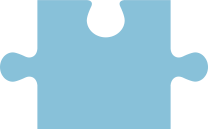 Ils ne suivent pas la dernière mode non biblique (v. 14, « enfants ballottés par les flots et emportés çà et là par tout vent de doctrine, par la ruse des hommes, par les tromperies trompeuses de l'erreur »).
3
1
2
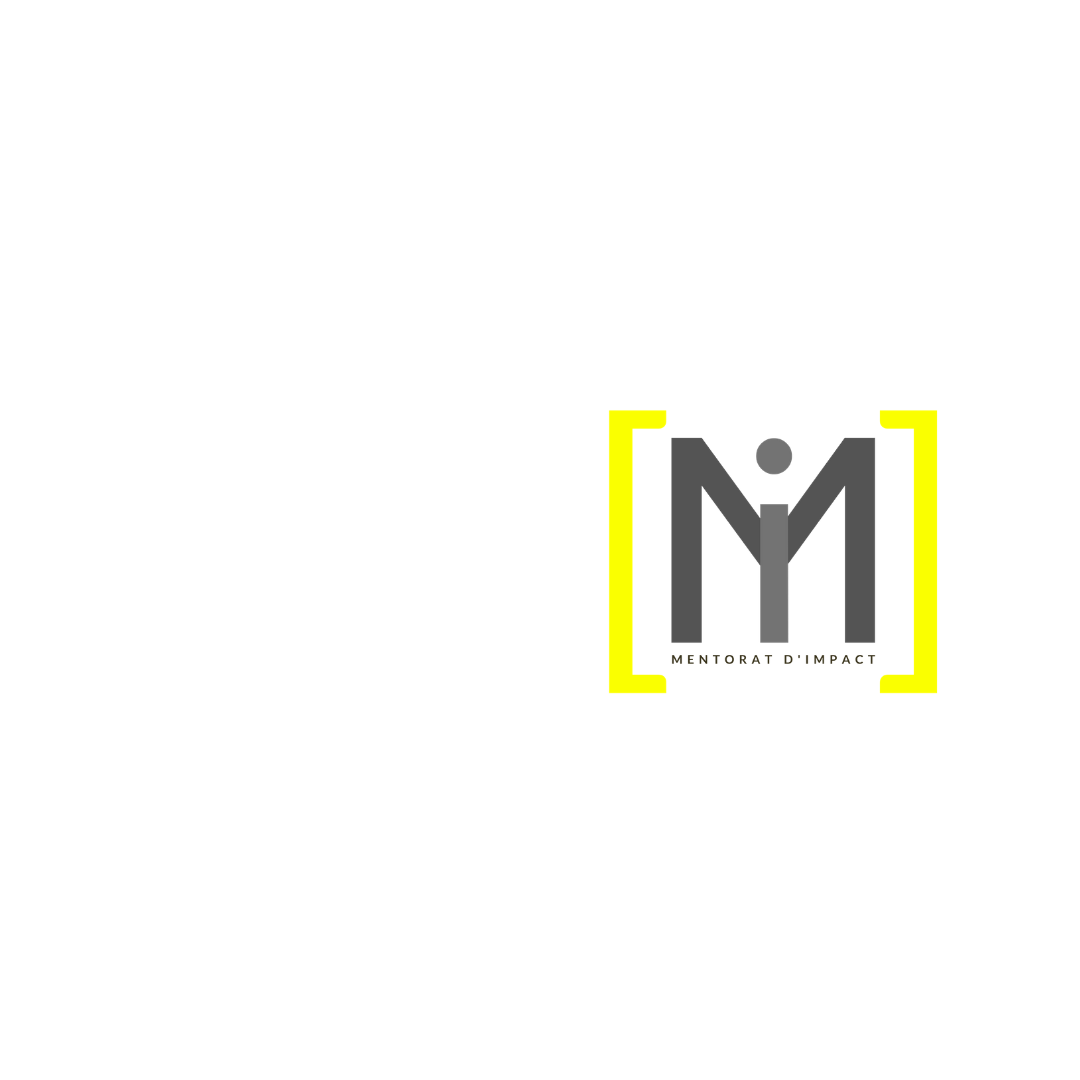 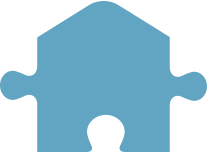 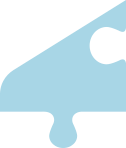 8
10
CARACTÉRISTIQUES D’UNE ÉGLISE EXEMPLAIRE
7
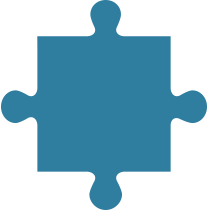 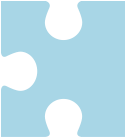 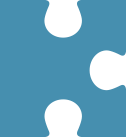 4
5
6
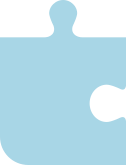 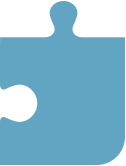 Aimer et comprendre même dans les désaccords (4 :15, « ... mais en disant la vérité avec amour, grandissons dans tous les aspects en celui qui est la tête, c'est-à-dire le Christ »)
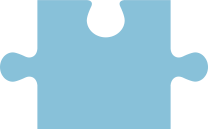 3
1
2
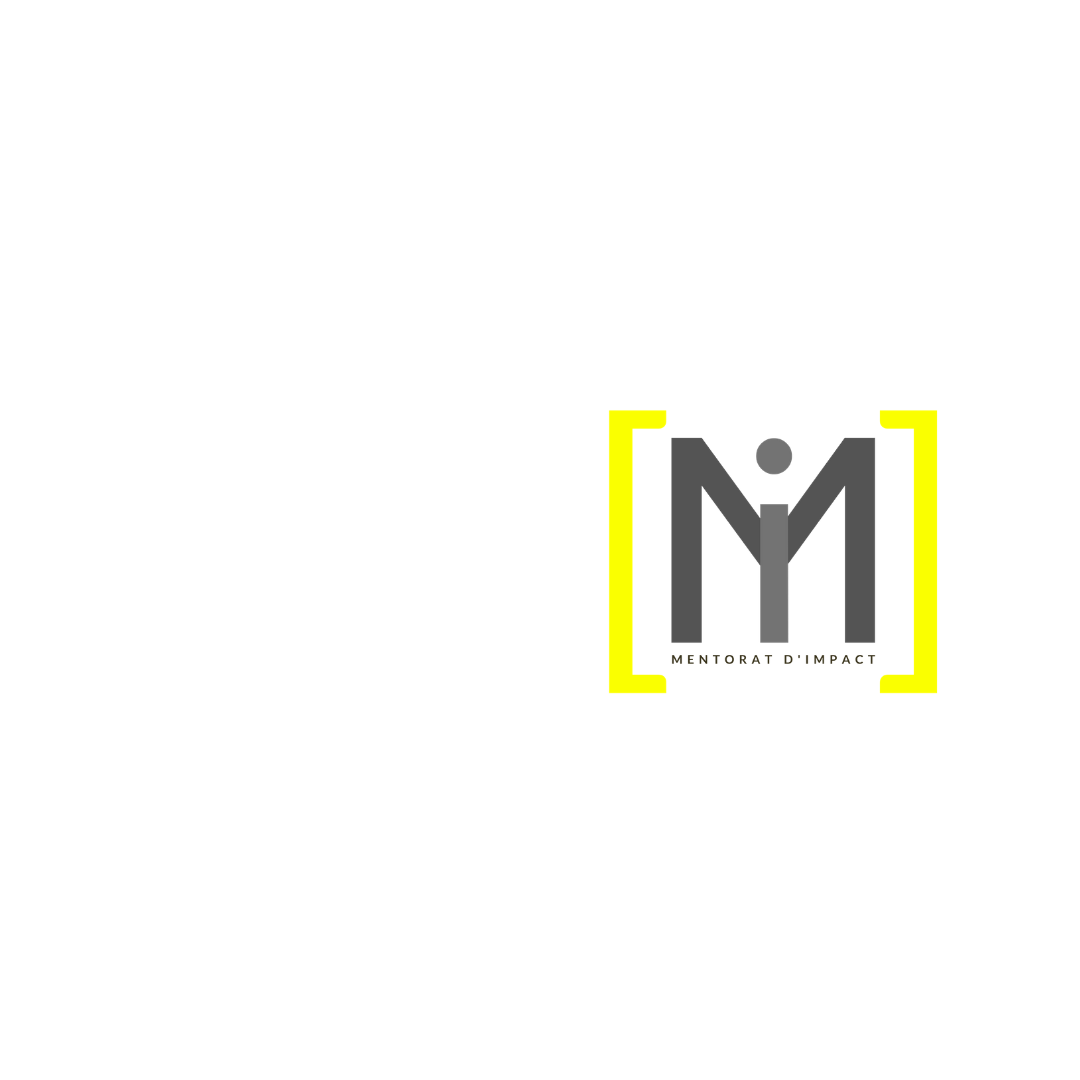 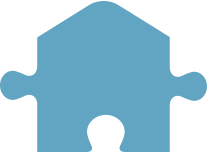 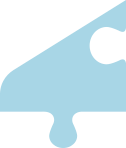 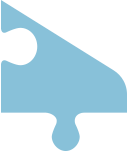 8
10
CARACTÉRISTIQUES D’UNE ÉGLISE EXEMPLAIRE
9
7
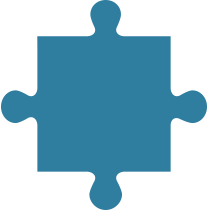 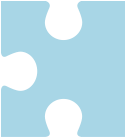 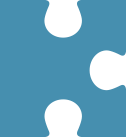 4
5
6
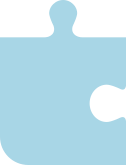 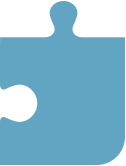 Dans toutes les décisions, Christ est la tête (4 :15, « fait croître tout… en celui qui est la tête, c'est-à-dire Christ »)
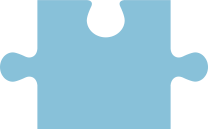 3
1
2
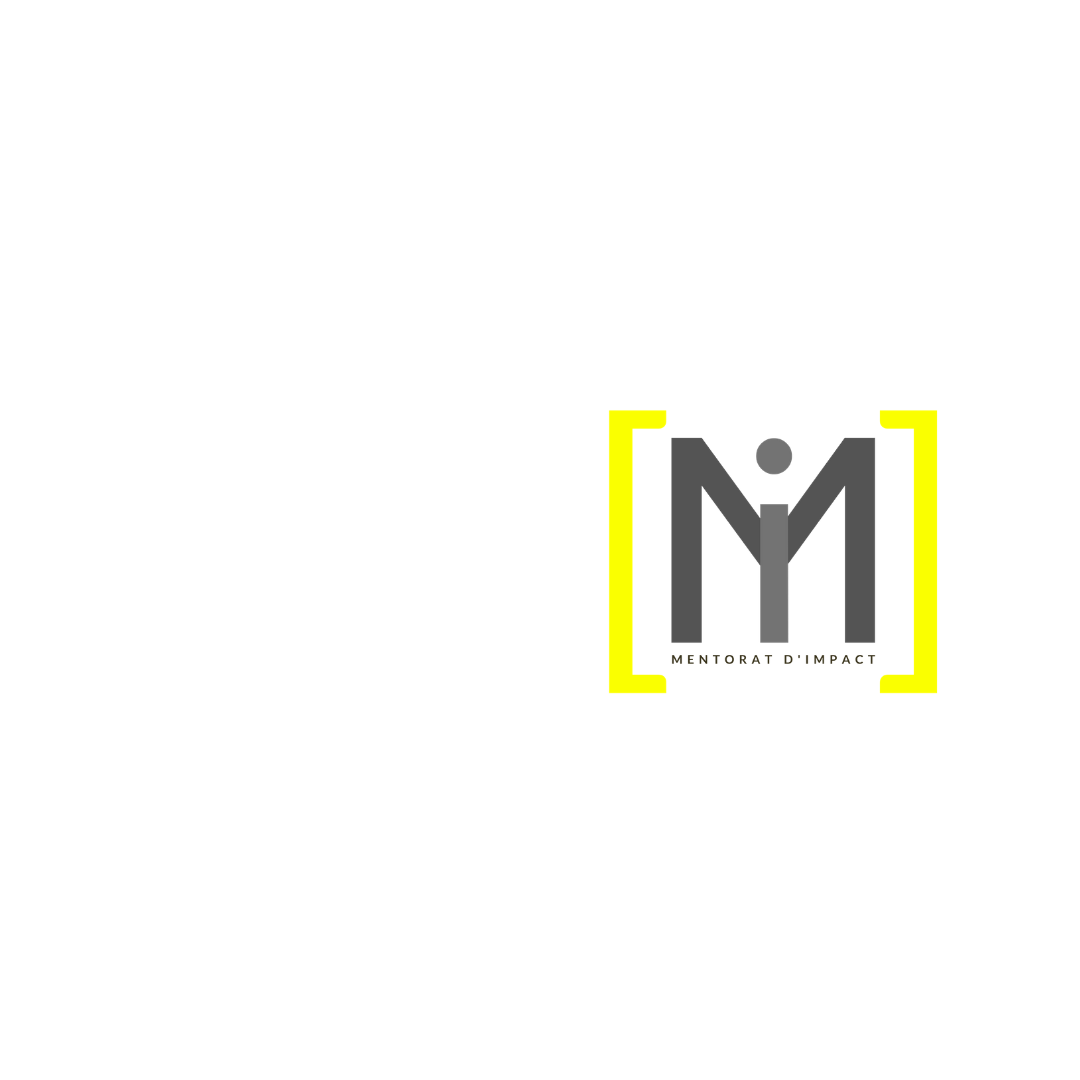 10
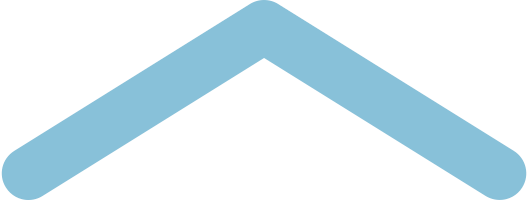 10
CARACTÉRISTIQUES D’UNE ÉGLISE EXEMPLAIRE
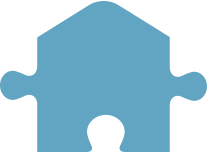 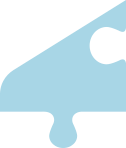 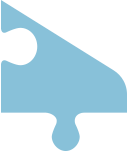 8
9
7
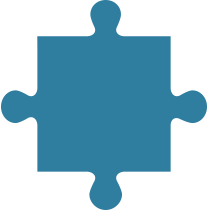 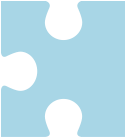 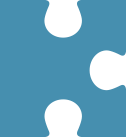 4
5
6
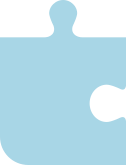 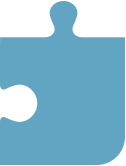 L'église grandit, s'édifie et se multiplie en accomplissant la grande commission ("produit de la croissance," v. 16).
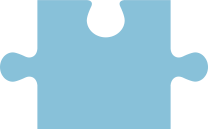 3
1
2
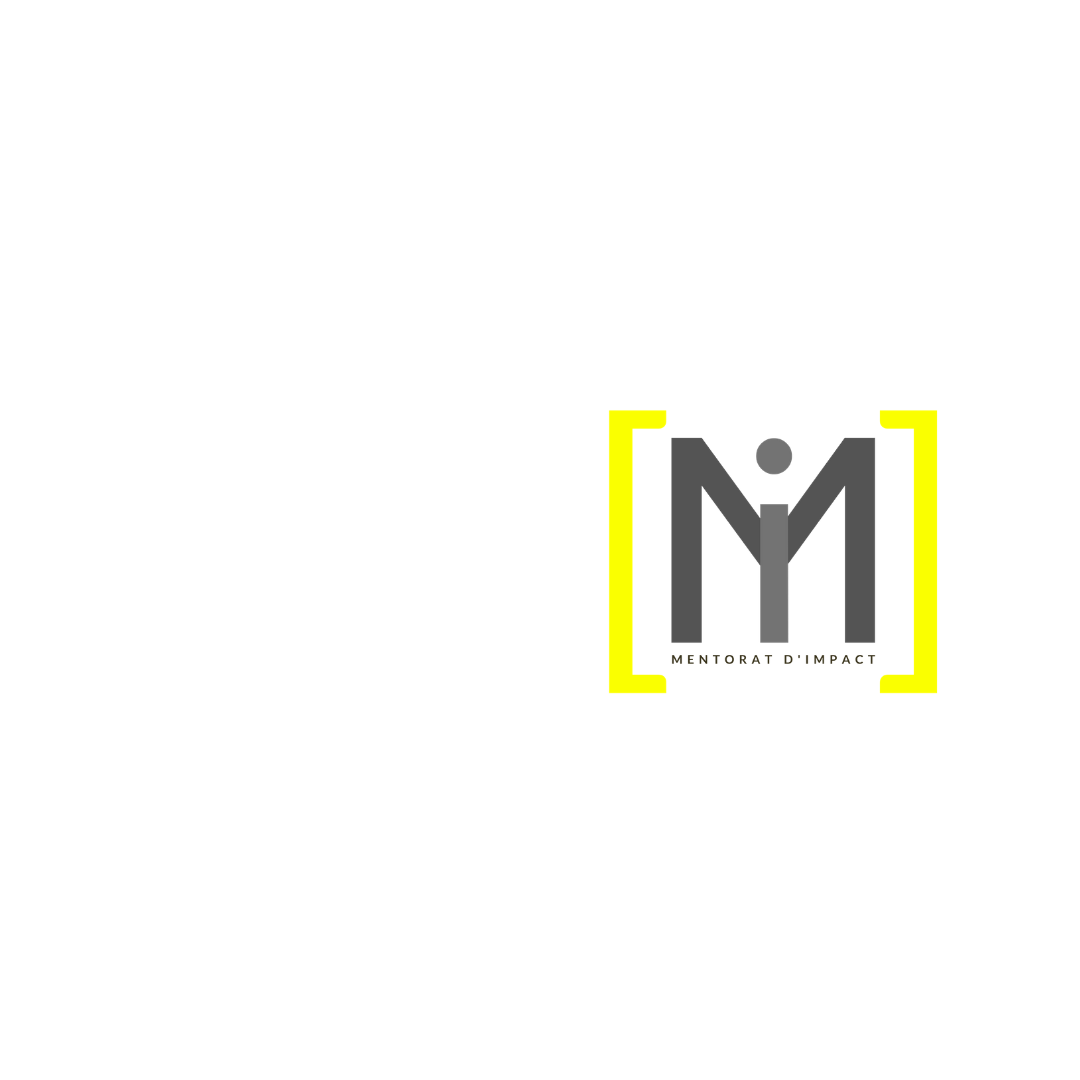 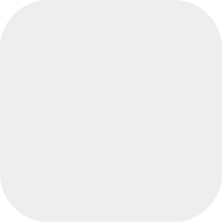 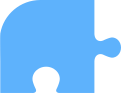 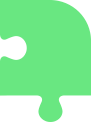 4
I
EXPRESSIONS BIBLIQUES DU MINISTÈRE PARTAGÉ
I I
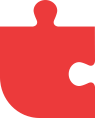 I I I
I V
CoNclusIOn
Le but du ministère de l'apôtre Paul
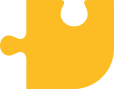 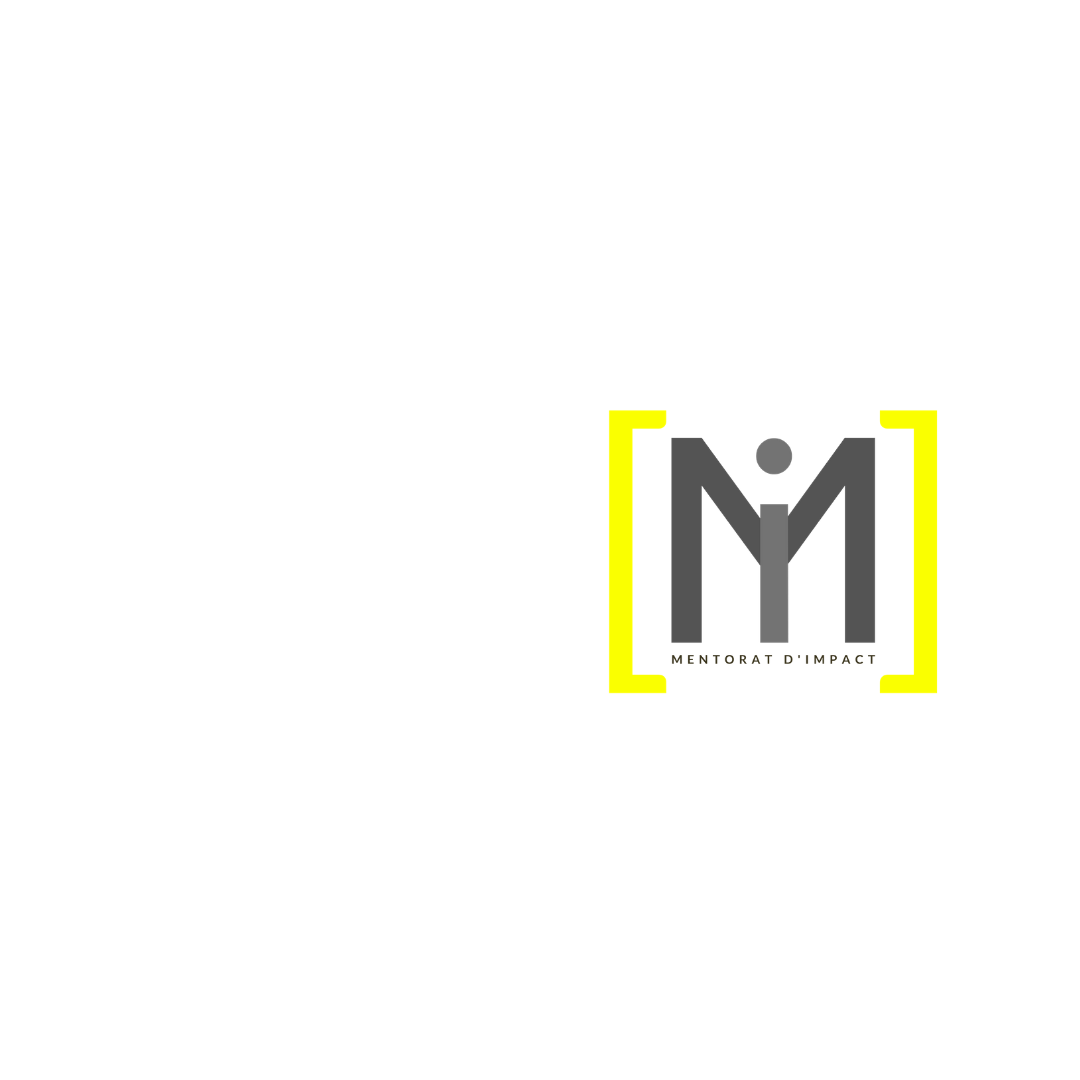 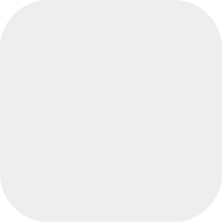 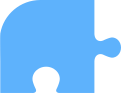 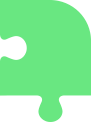 4
I
EXPRESSIONS BIBLIQUES DU MINISTÈRE PARTAGÉ
I I
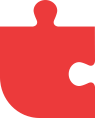 I I I
I V
CoNclusIOn
"... afin de présenter tout homme parfait en Jésus-Christ" (Col. 1:28)
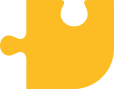 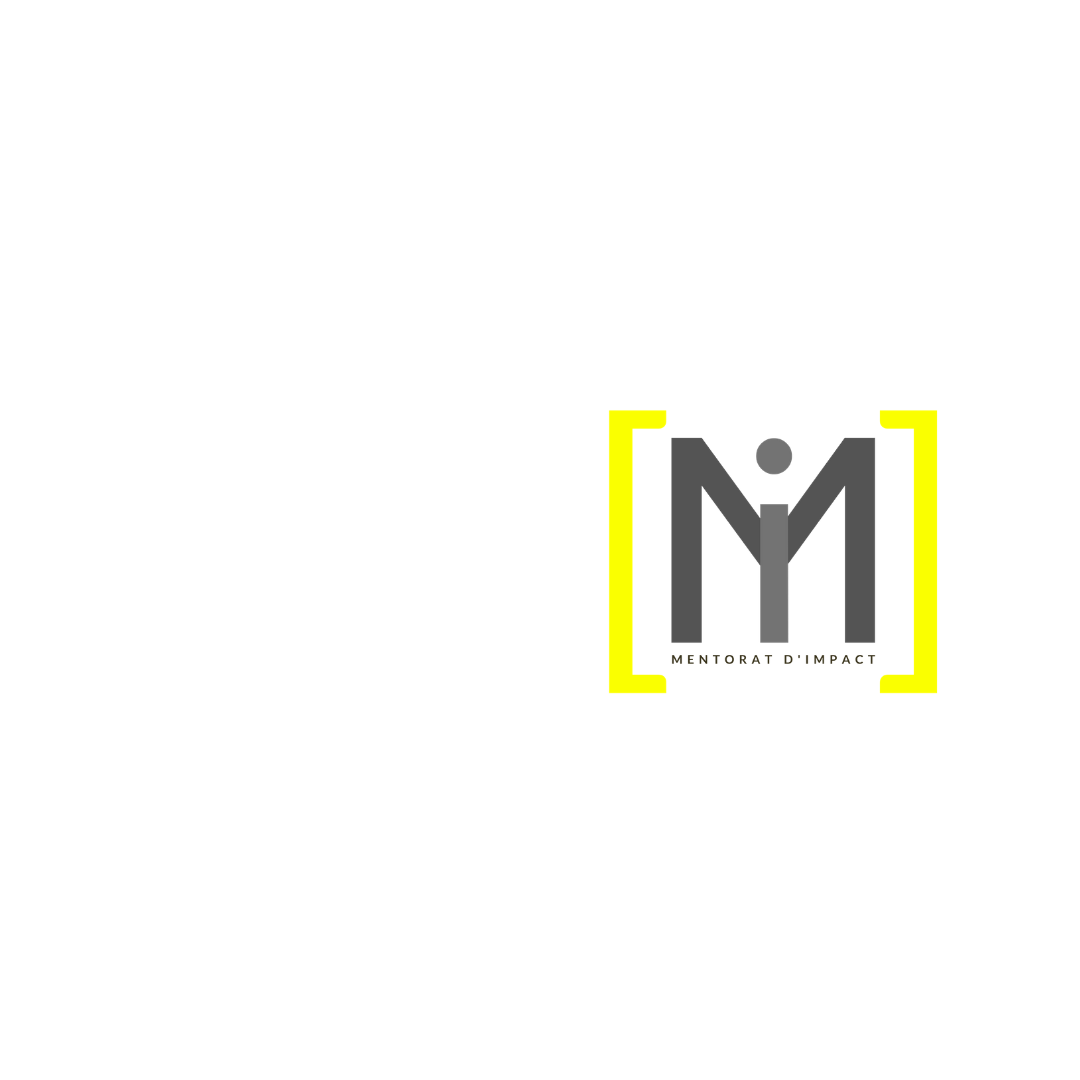 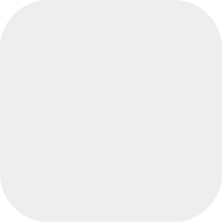 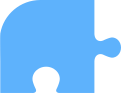 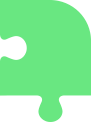 4
I
EXPRESSIONS BIBLIQUES DU MINISTÈRE PARTAGÉ
I I
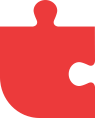 I I I
I V
CoNclusIOn
« Comment Paul a-t-il atteint son objectif ?
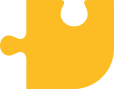 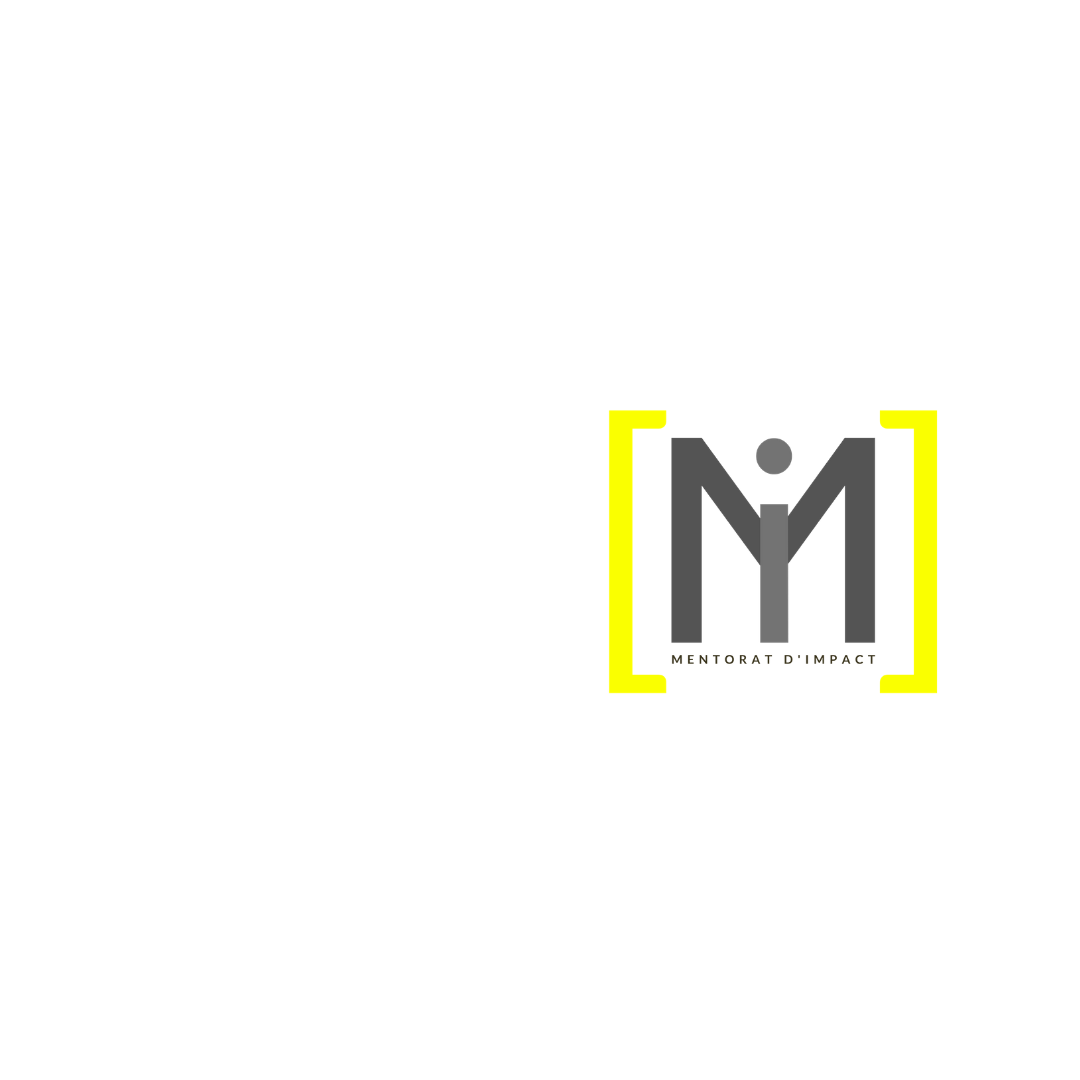 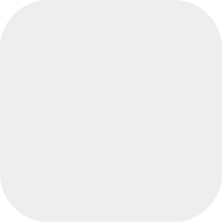 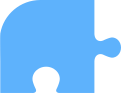 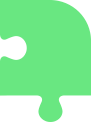 4
I
EXPRESSIONS BIBLIQUES DU MINISTÈRE PARTAGÉ
I I
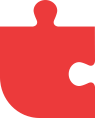 I I I
I V
CoNclusIOn
"... Je travaille, combattant selon sa force, qui agit puissamment en moi." (Col. 1:28)
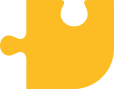 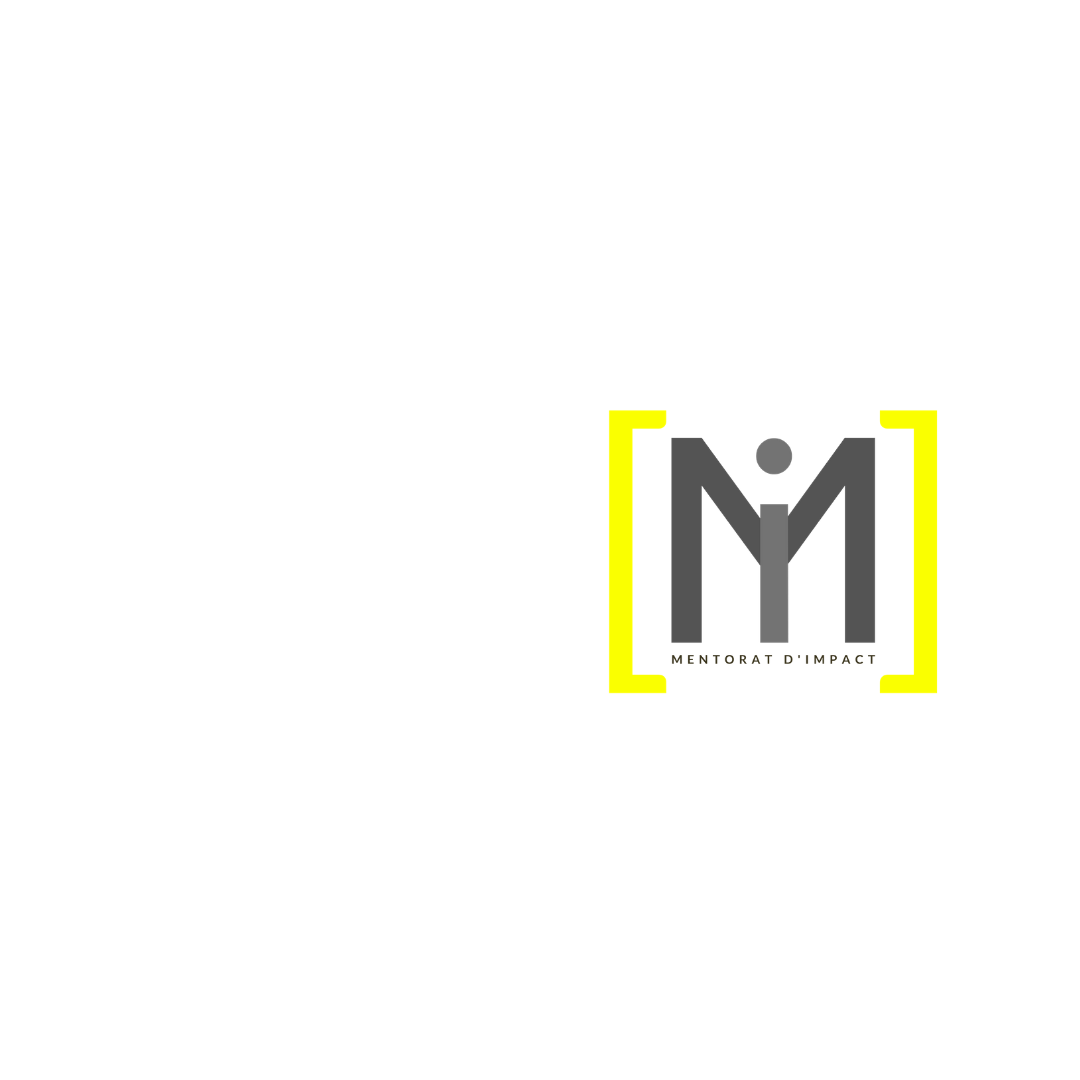 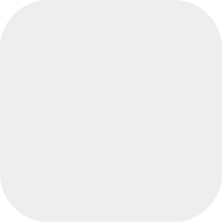 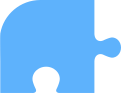 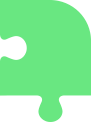 4
I
EXPRESSIONS BIBLIQUES DU MINISTÈRE PARTAGÉ
I I
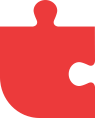 I I I
I V
CoNclusIOn
"En Christ", "Dans le Saint-Esprit", "dans la Puissance de son Esprit"
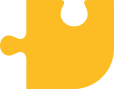 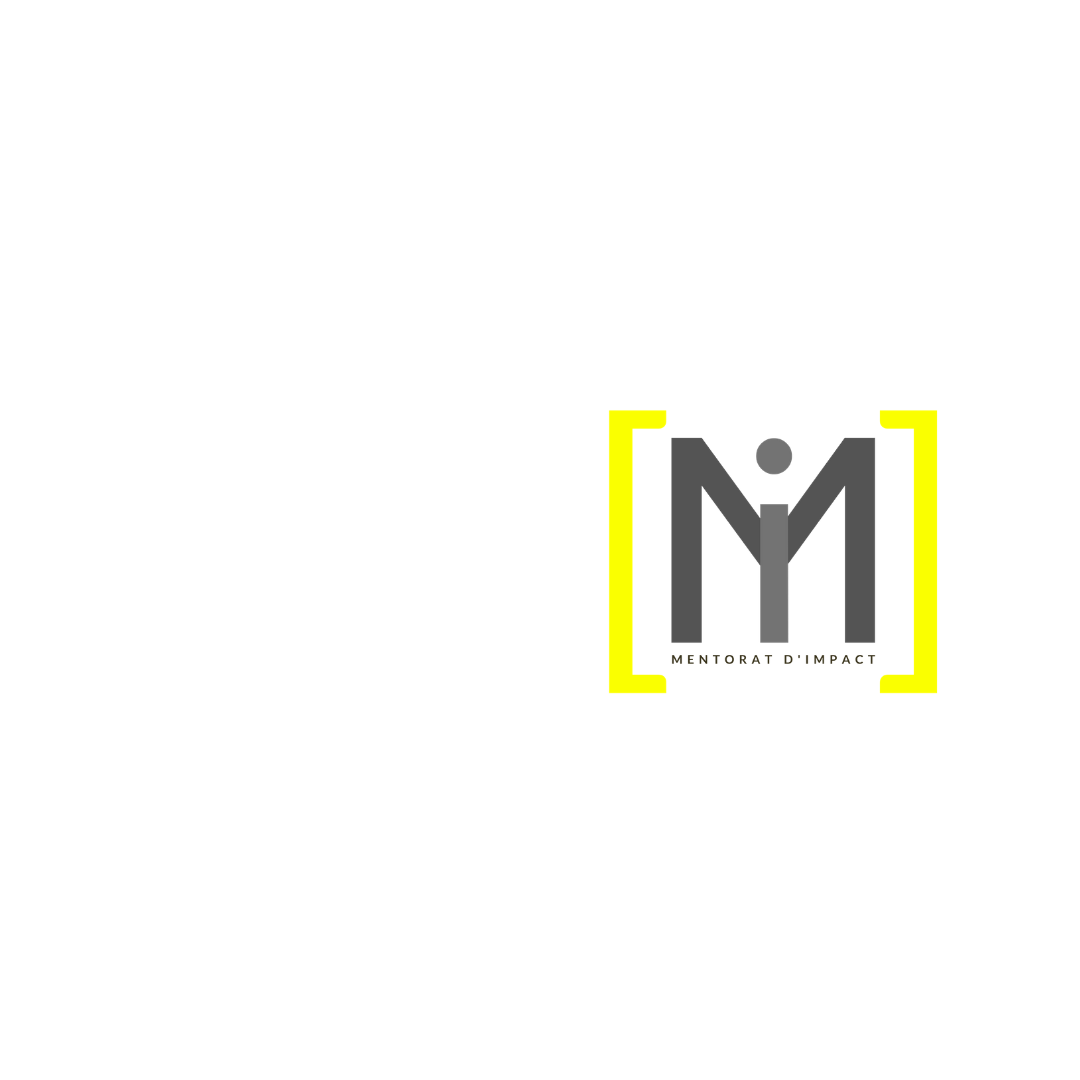 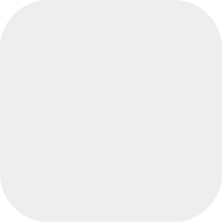 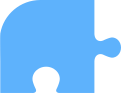 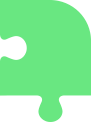 I
4
I I
EXPRESSIONS BIBLIQUES DU MINISTÈRE PARTAGÉ
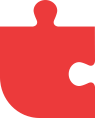 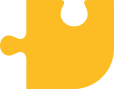 I I I
I V
CoNclusIOn
« Le but ultime de la « communauté de foi » est de les présenter pleinement mûrs devant Dieu (Col 1:28) », Préambule du Manuel de l'Église du Nazaréen.